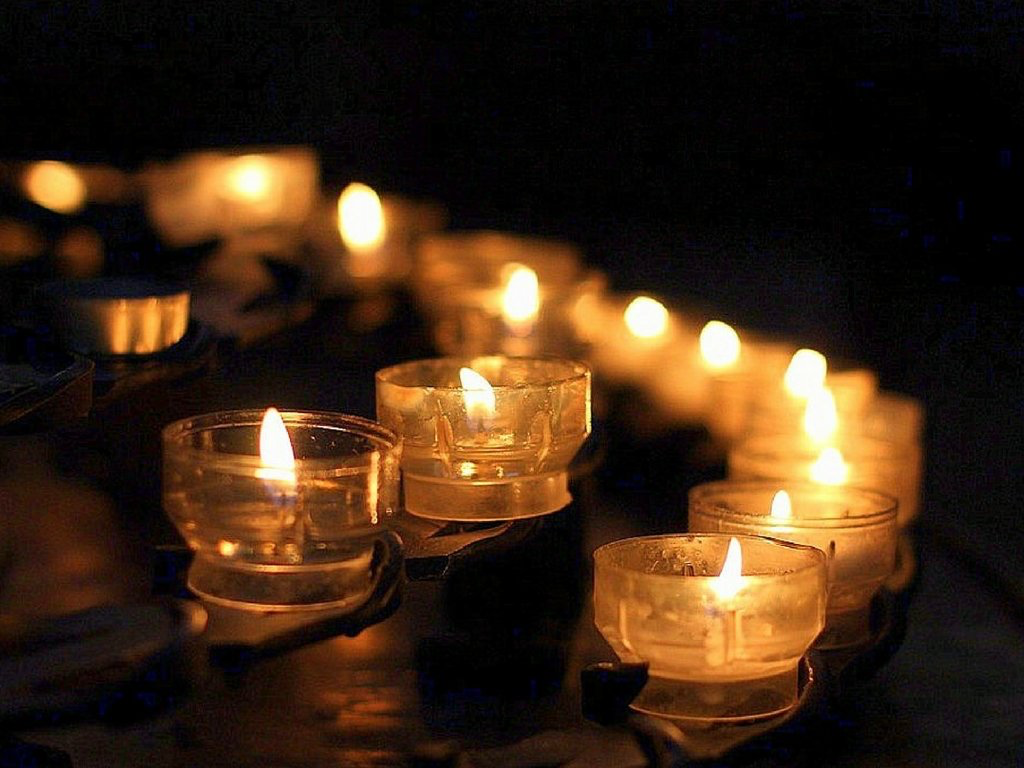 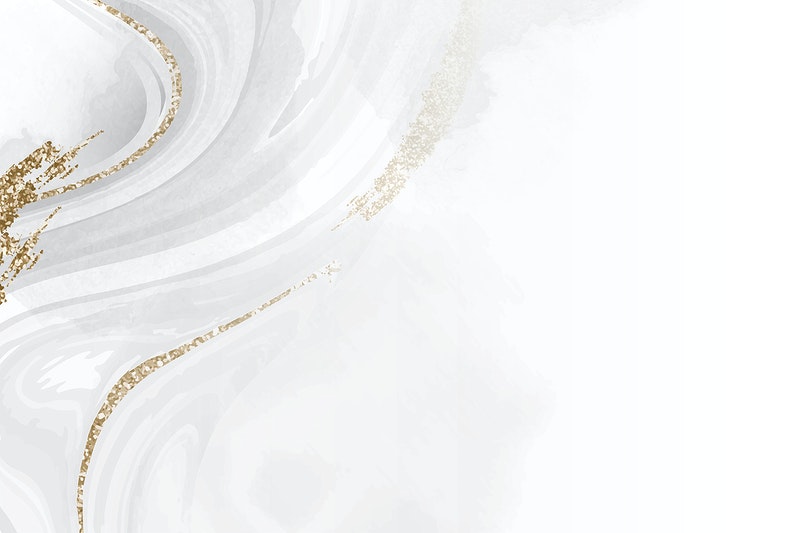 Welcome to 
Worship
Springfield
Illinois
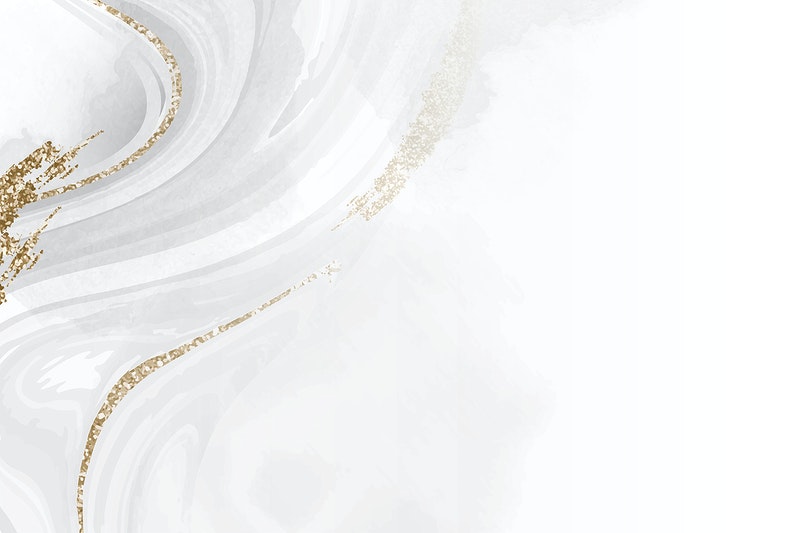 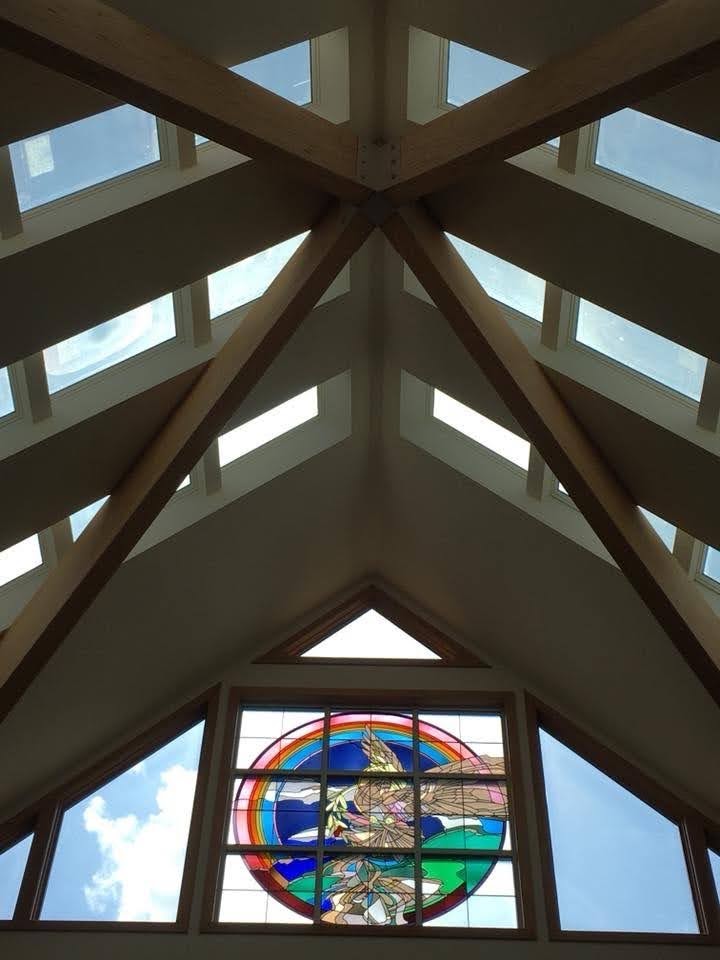 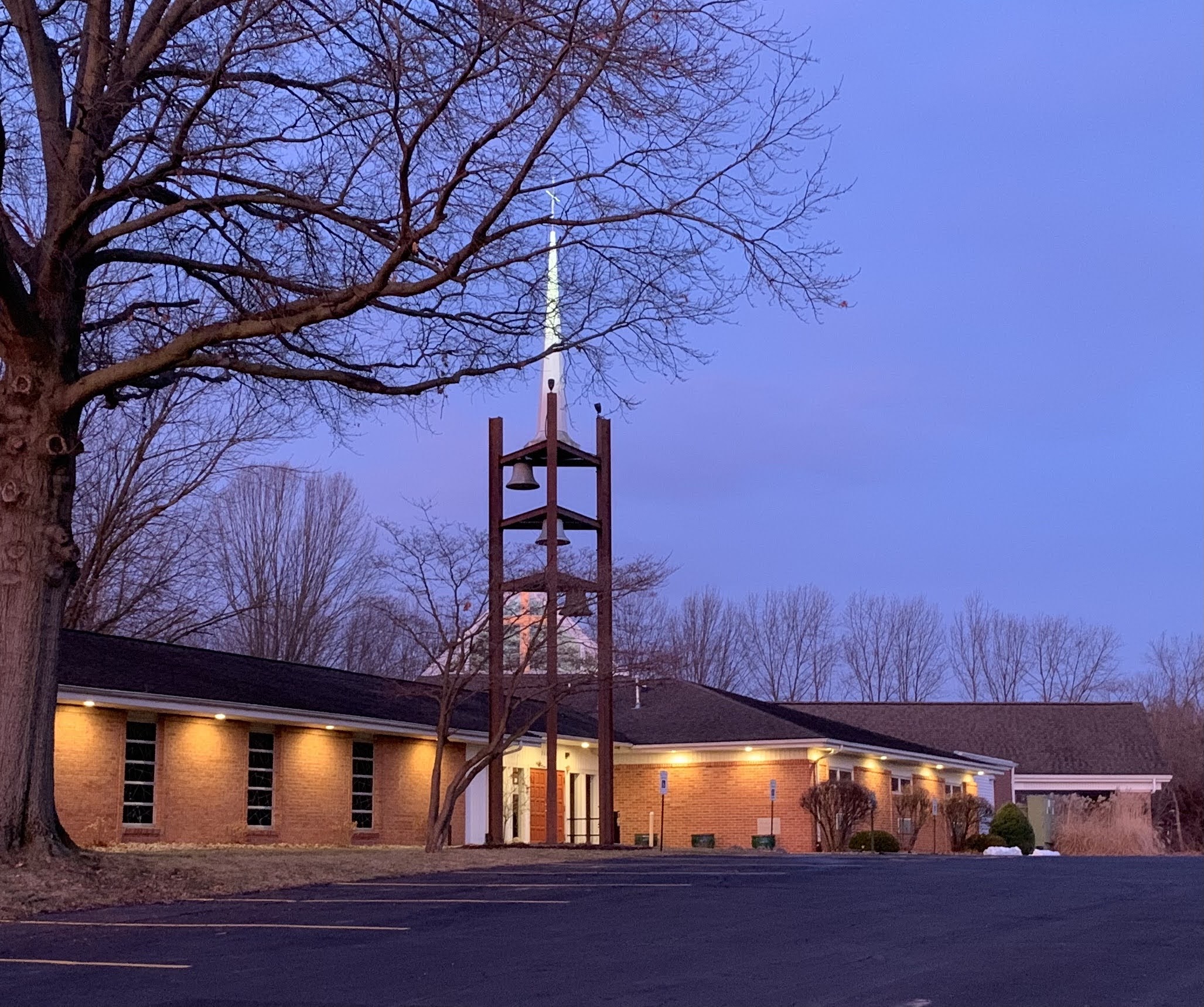 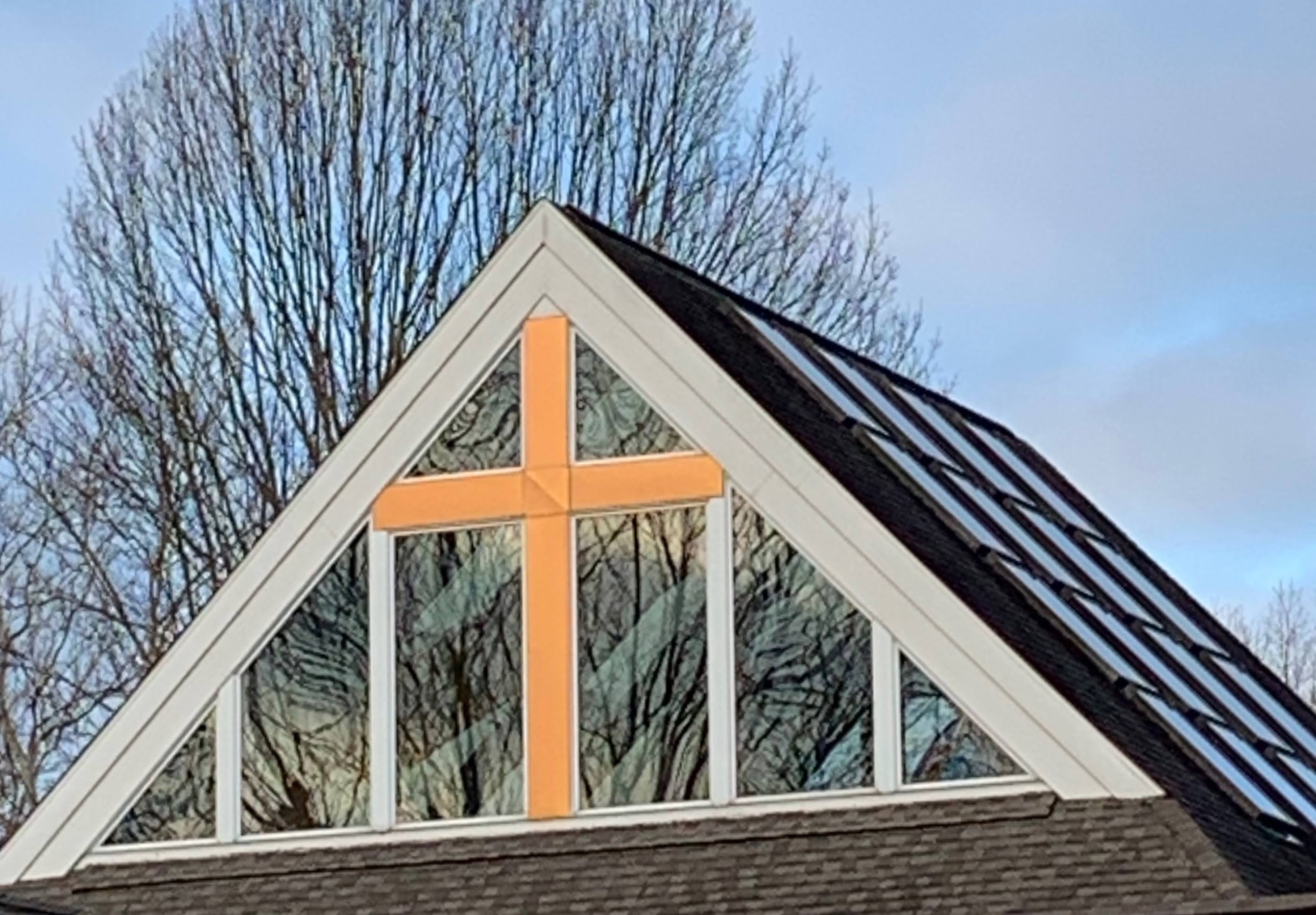 As disciples of Jesus Christ, 
we share God’s grace and 
mercy. We welcome and encourage all to grow with us 
in God’s kingdom through praise, worship, and service.service.
Our Mission Statement
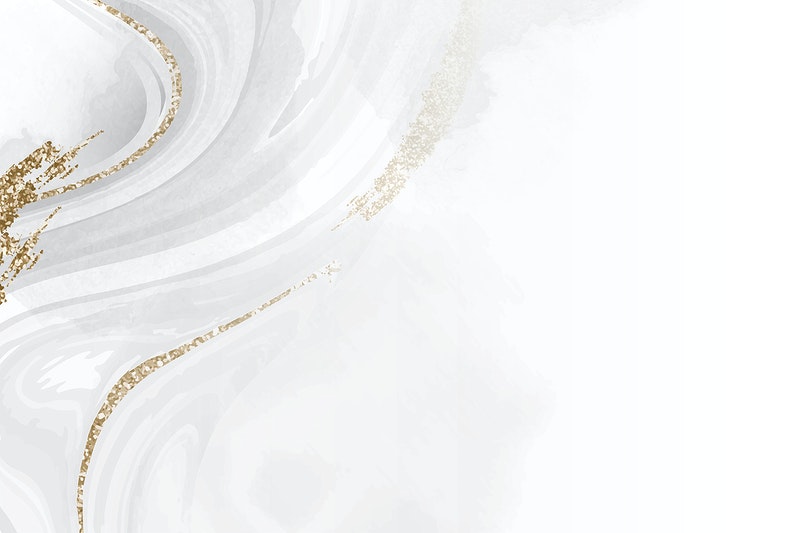 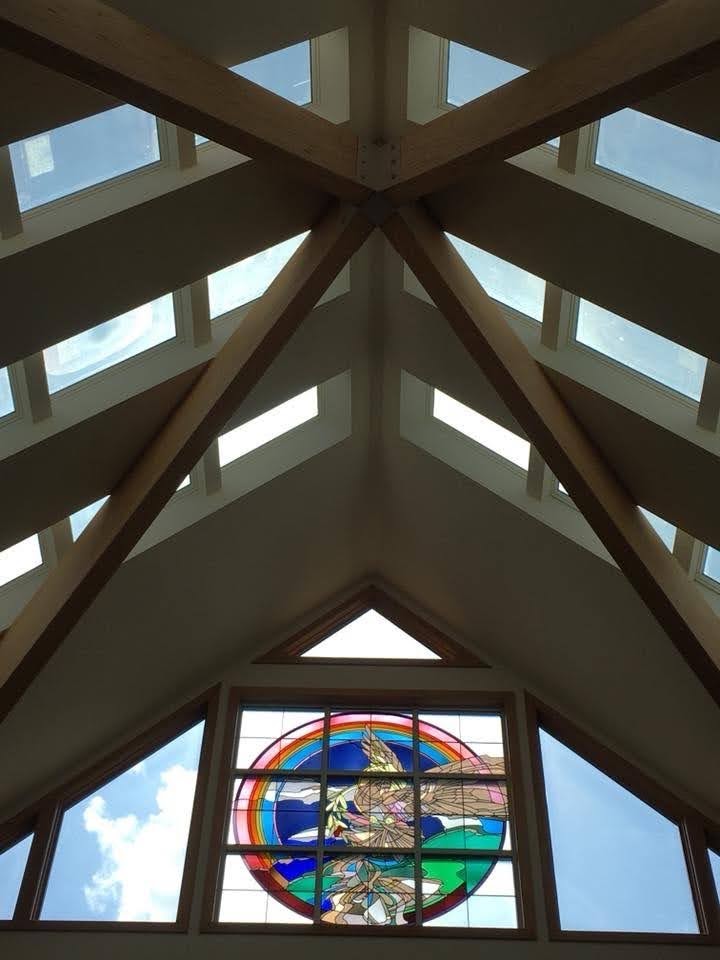 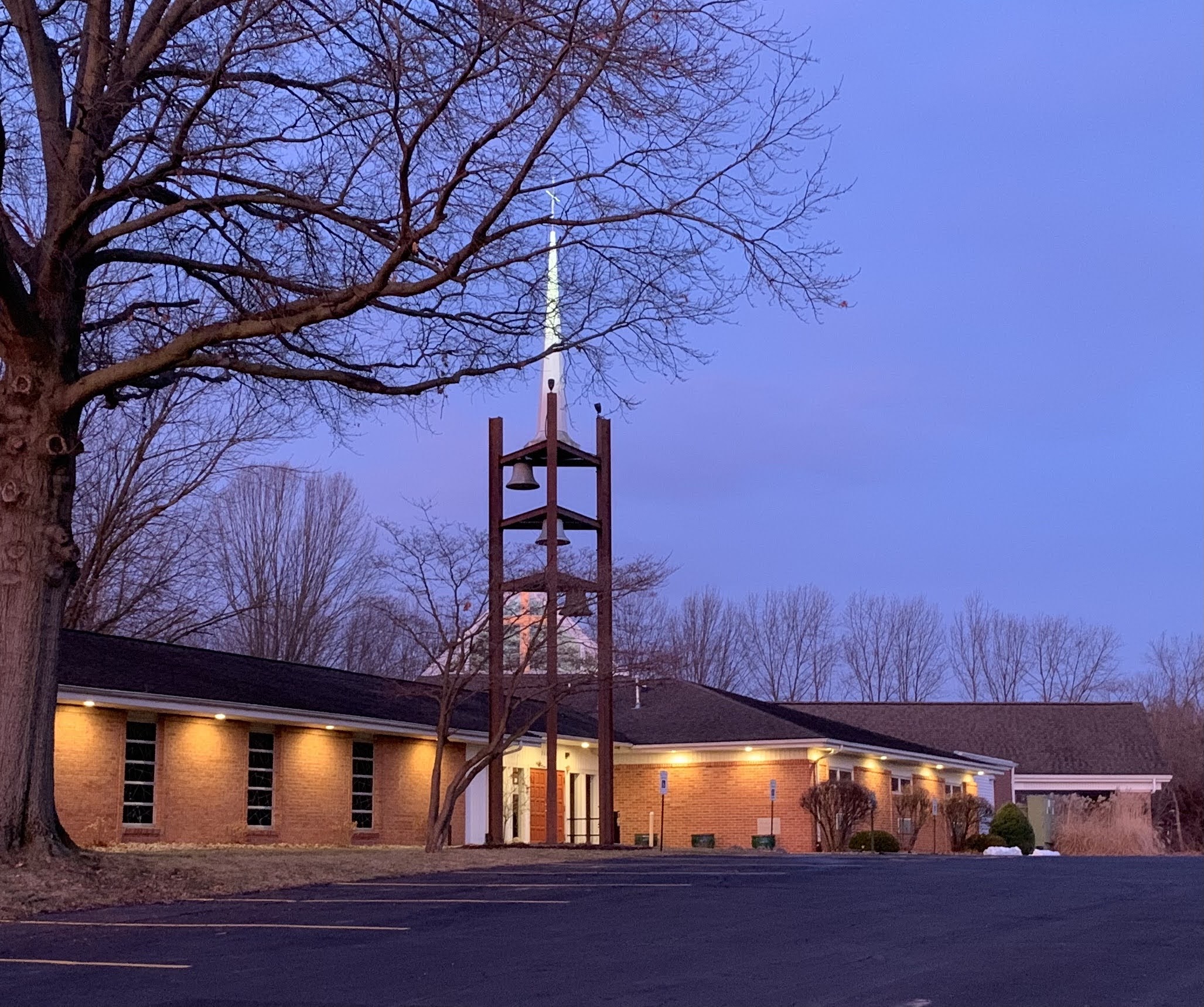 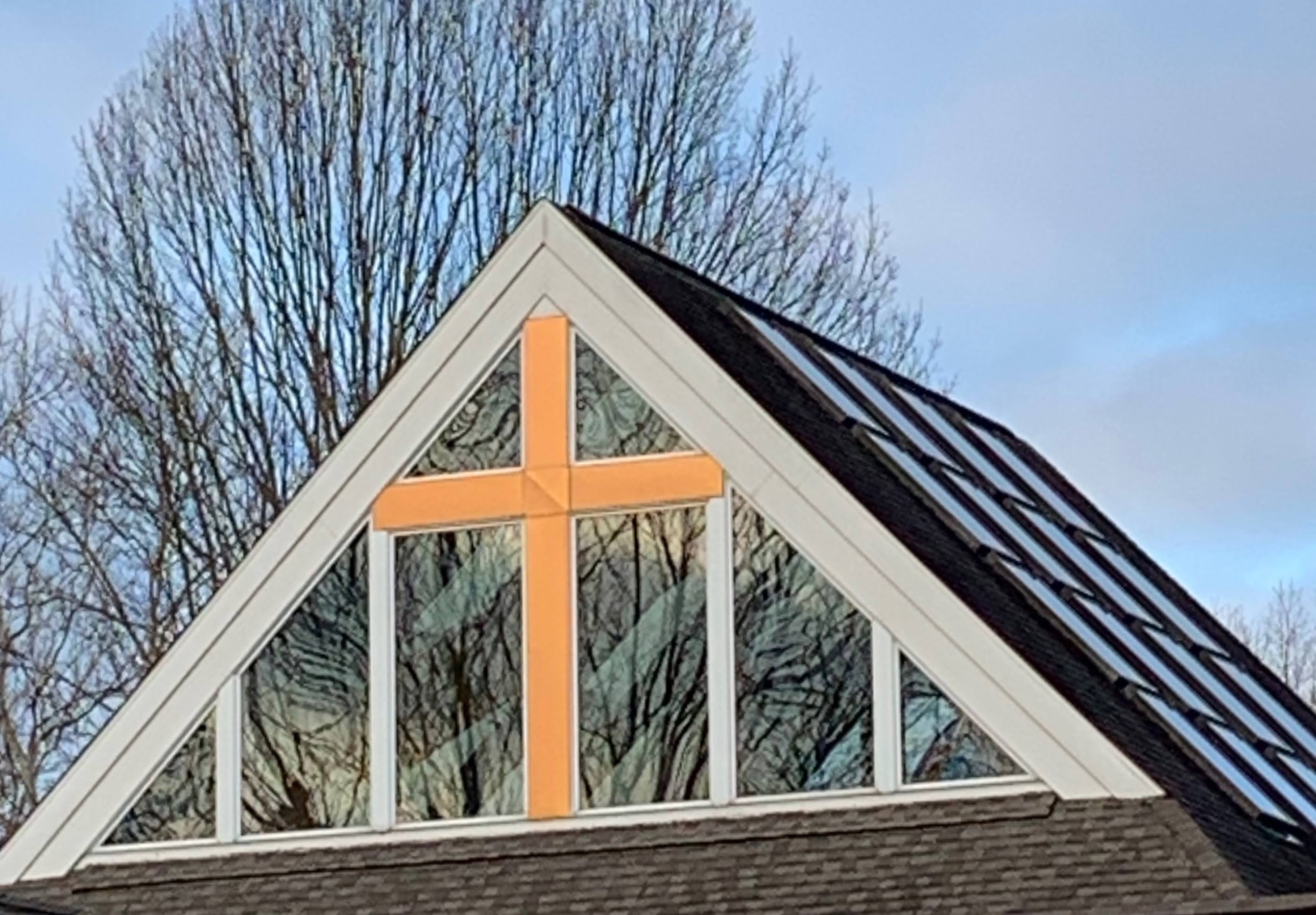 In this holy meal Jesus gives himself, promising forgiveness, life, and salvation. All baptized Christians are invited to receive Holy Communion.
Invitation to
Holy Commnion
Invitation to 
Holy Communion
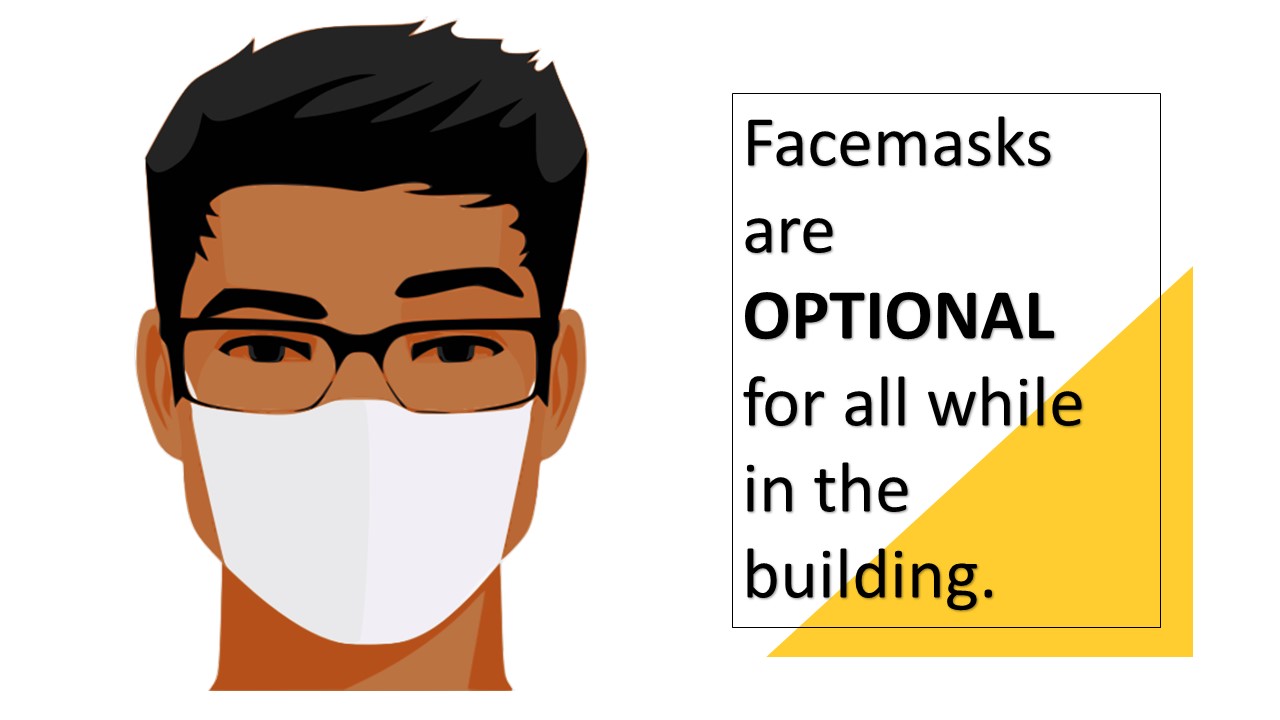 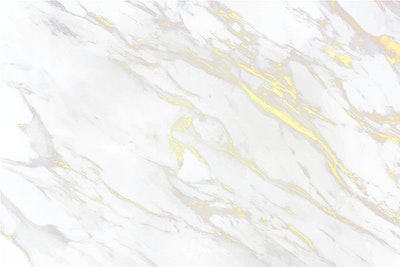 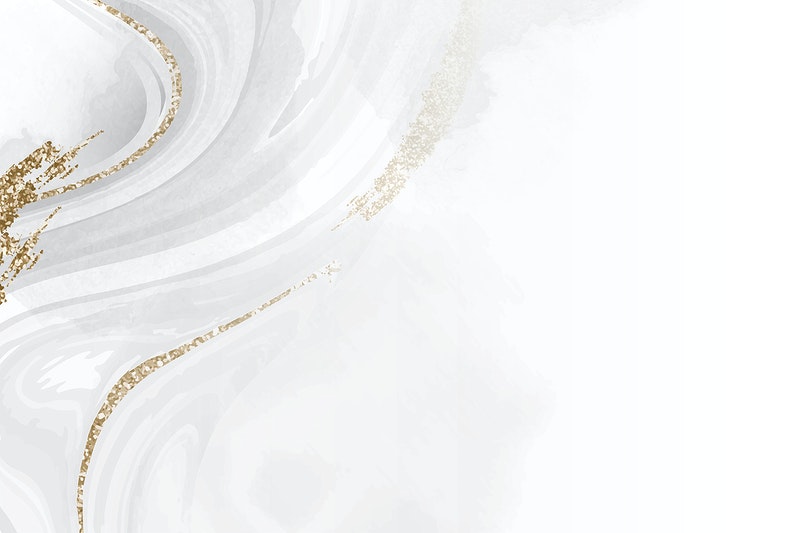 Happening this Week
Sunday, September 18

9:30 am In-Person Worship
& Livestream
10:30 am – Little Lambs 
Faith Formation in Nursery
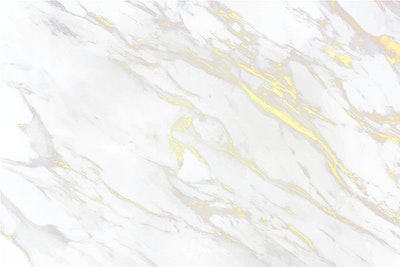 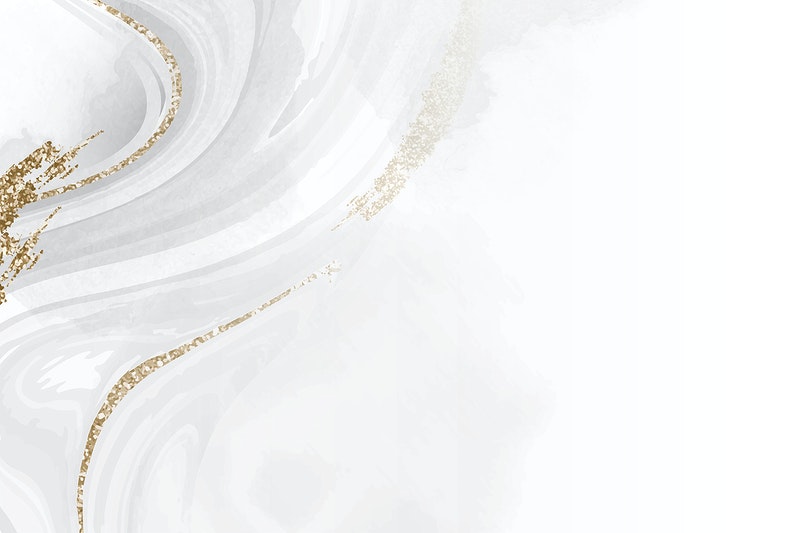 Sunday, September 18
6:00 pm – “Sundays @ 6” Faith Formation
On Zoom

Wednesday, September 21
7:00 pm – Choir Practice
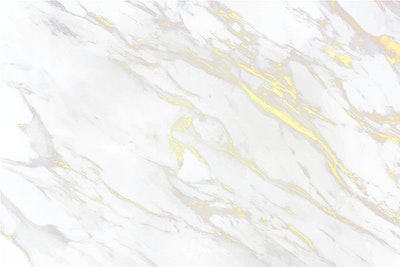 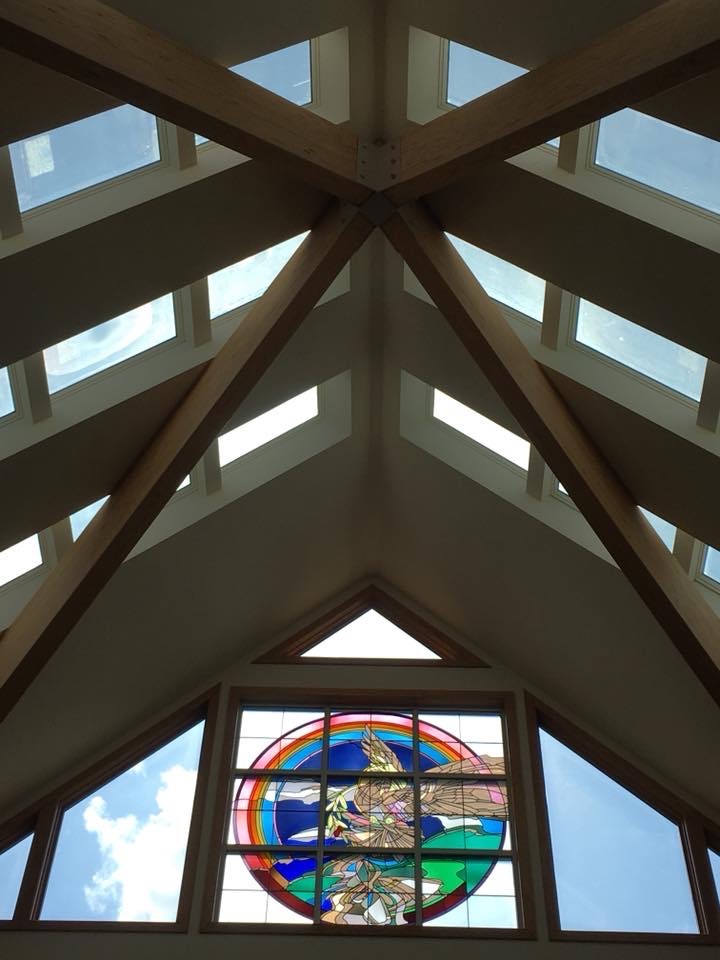 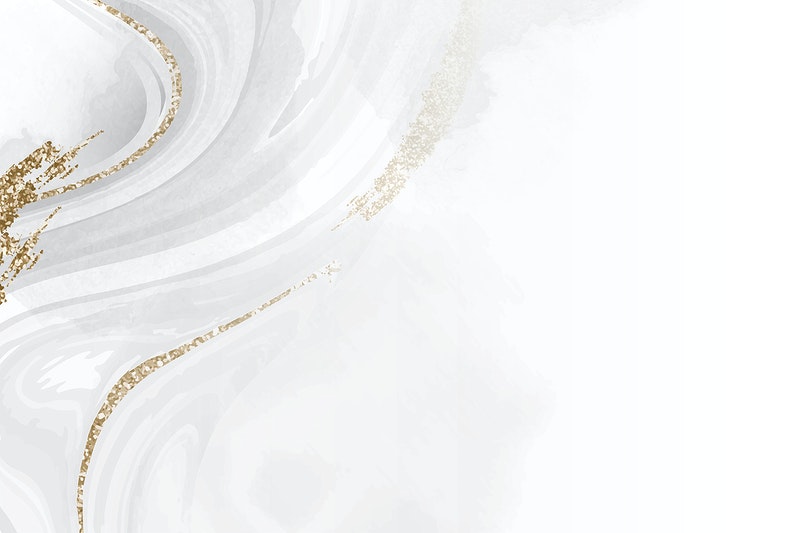 OUTSIDE GROUPS USING THE BUILDING THIS WEEK



Monday, September 19
6:00 pm Stamp Club
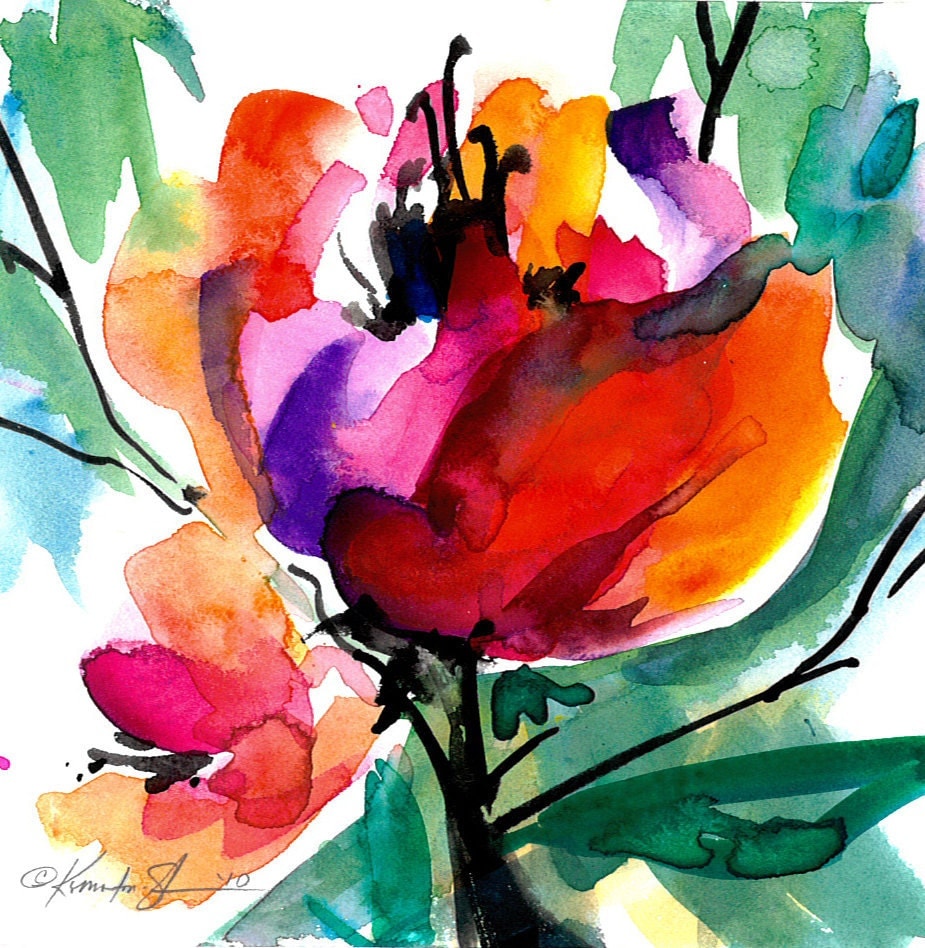 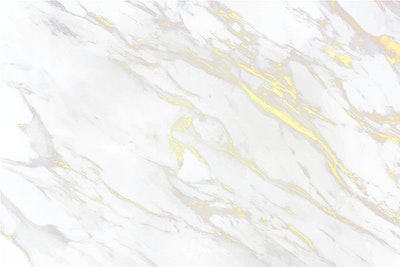 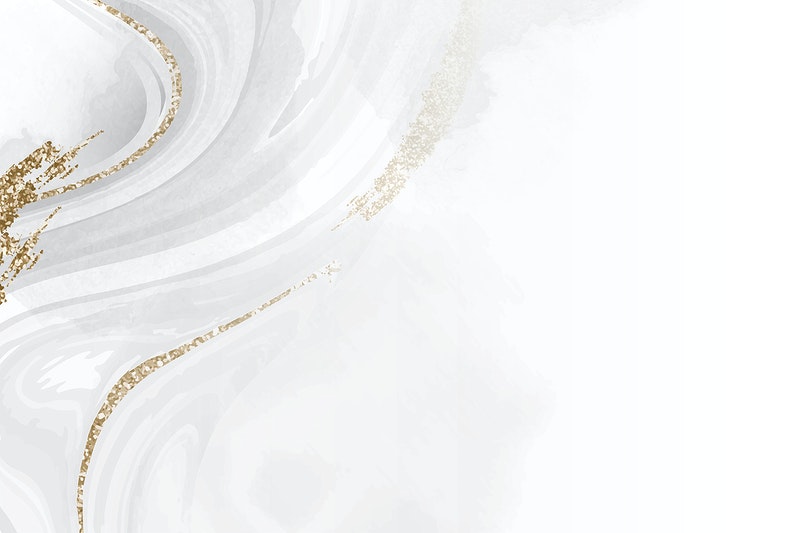 ALTAR FLOWERS
PLACED BY 

 Marilyn Henderson
To the Glory 
of God
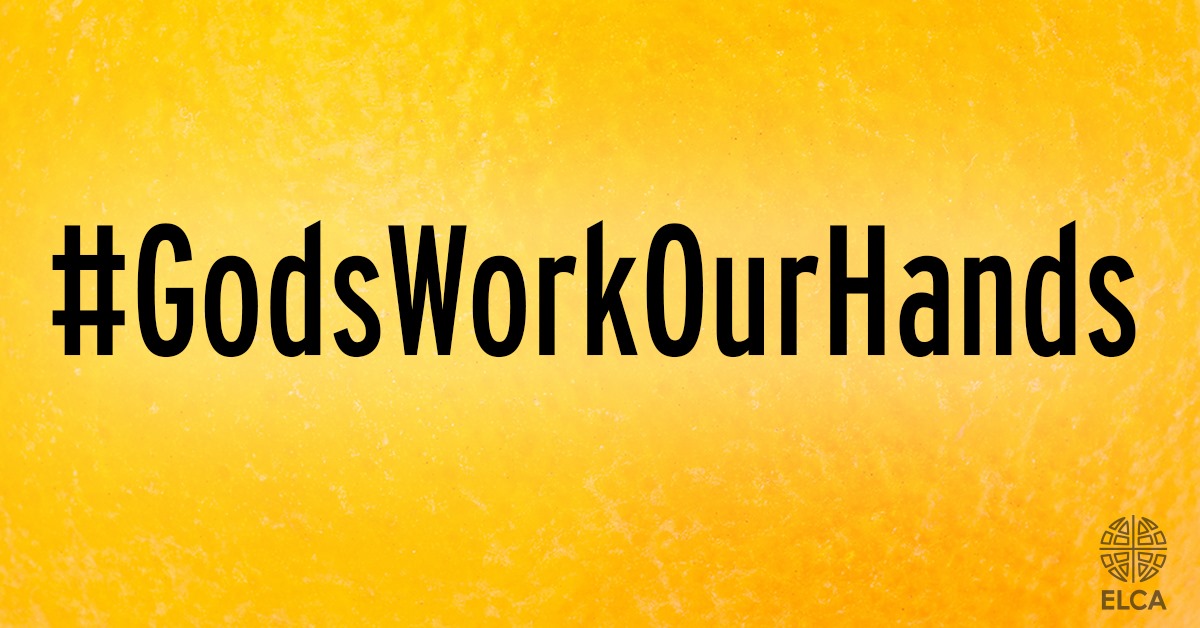 THANK YOU!!!
We filled 60 Meal Kits for local micro-pantries & 80 LWR School Kits
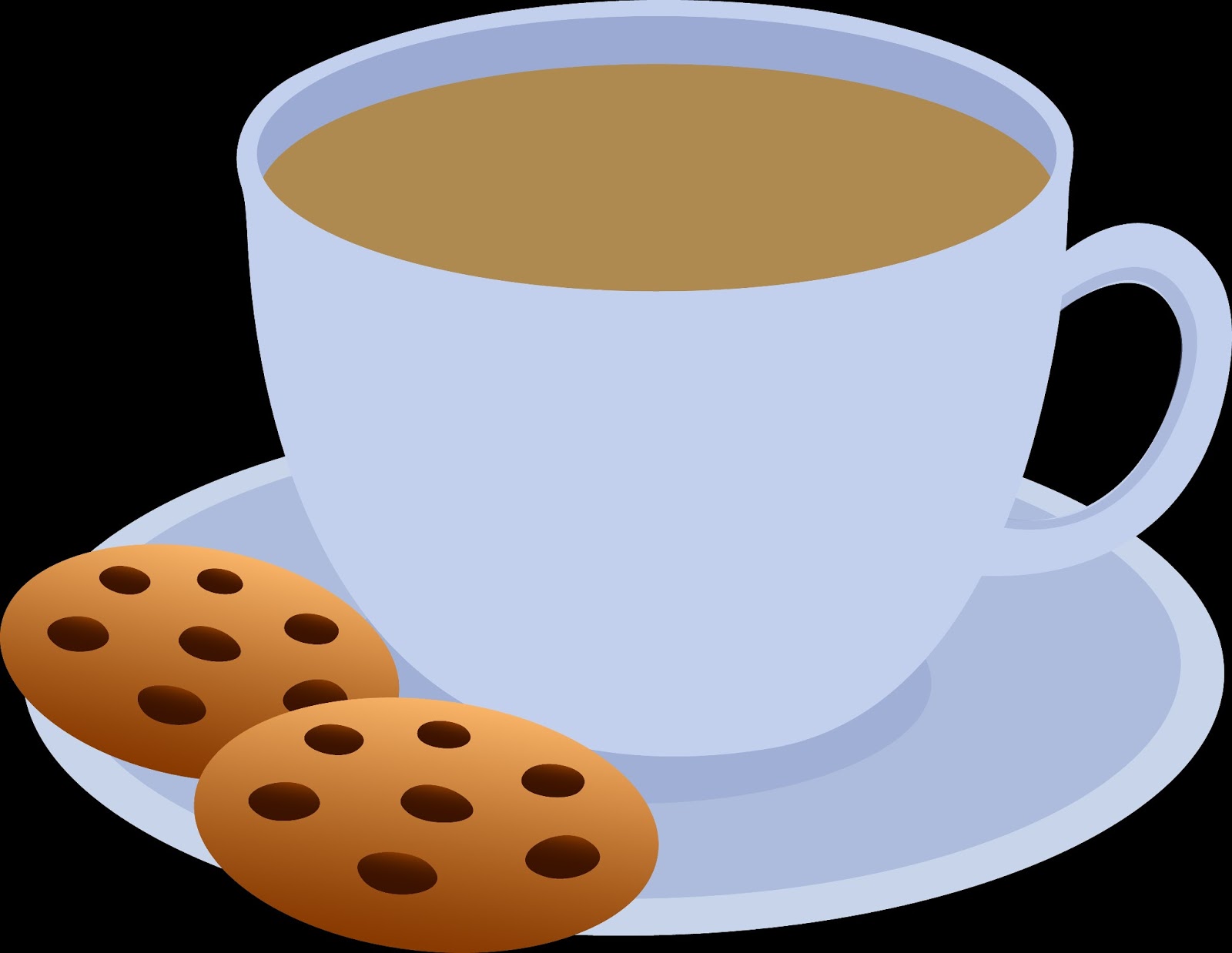 Coffee & Cookies
Fellowship Sponsored by:
Claire Edgecomb
This Photo by Unknown Author is licensed under CC BY-SA-NC
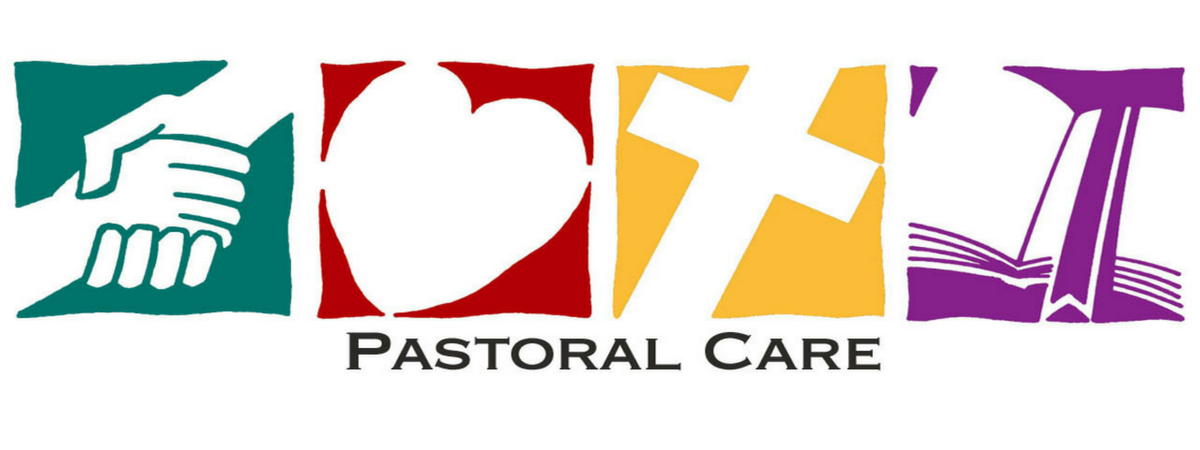 If you would like a visit from Pastor Mary OR have a pastoral emergency, PLEASE contact Pastor on her cell phone @ 920-671-4338. You may also call the church office @217-546-7646 and leave a message.
PEACE LUTHERAN
has an immediate opening for an
Office manager/
Financial secretary
Hours: 9a.m. – 2:30p.m.
Monday thru Friday

Competitive Wages
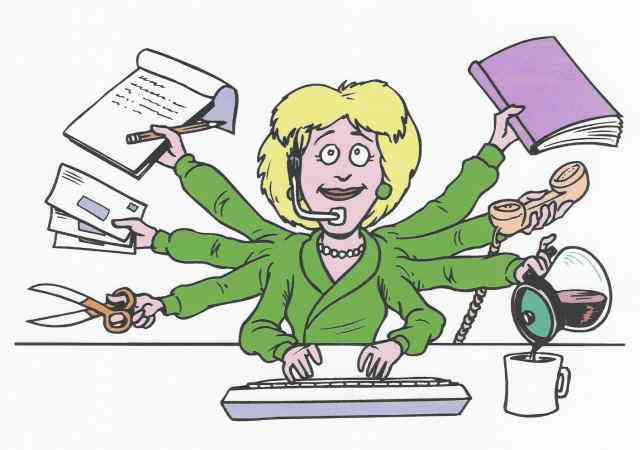 Contact Pastor Mary @ 920-671-4338
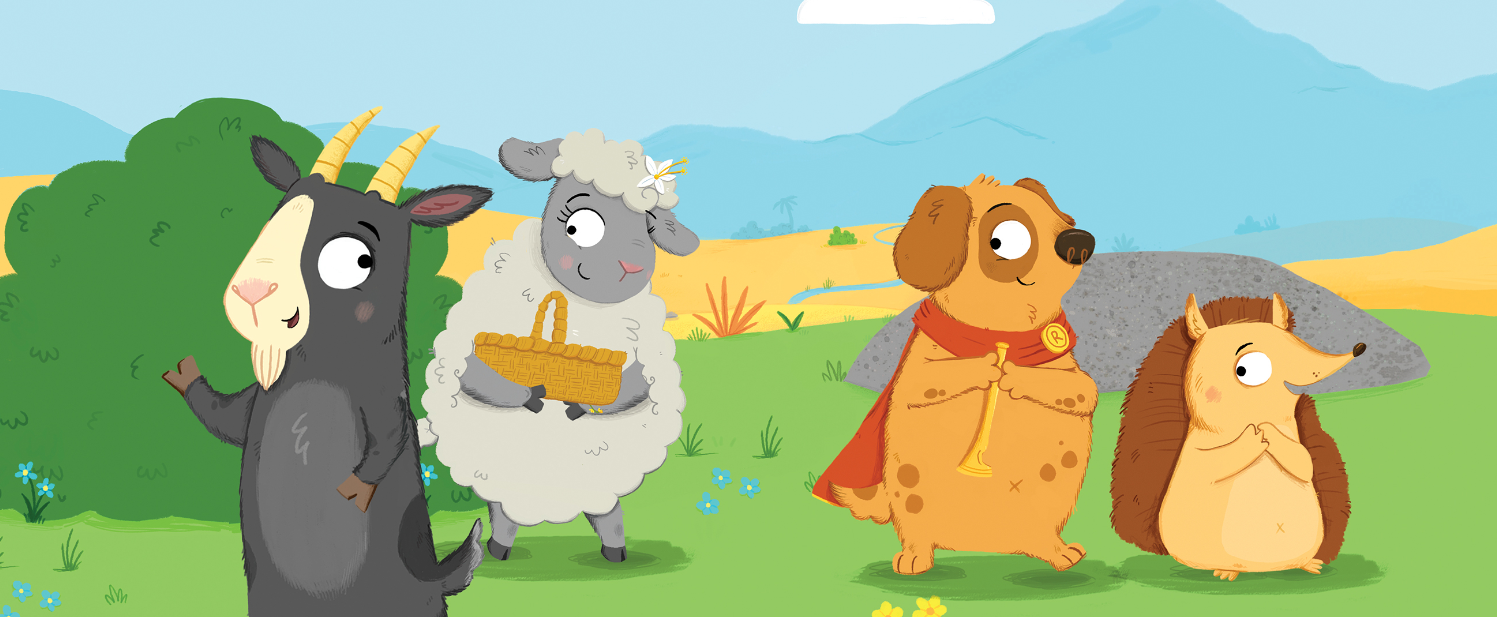 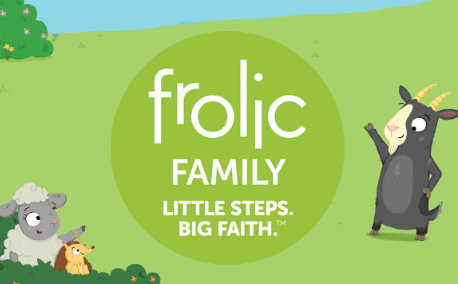 Faith Formation Birth to 5 yrs
Begins September 18
Watch NYCU for more information!
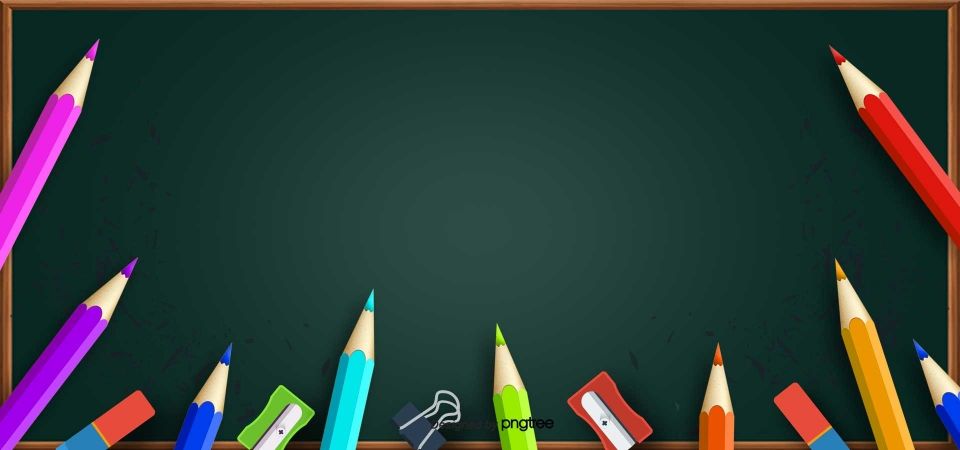 ELEMENTARY AGE
FAITH FORMATION 2022

September 11 – Family Service Project
September 18 – “Faith Formation to Go”
September 25 – Faith Formation Class 
after Worship
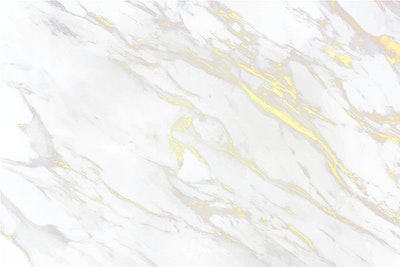 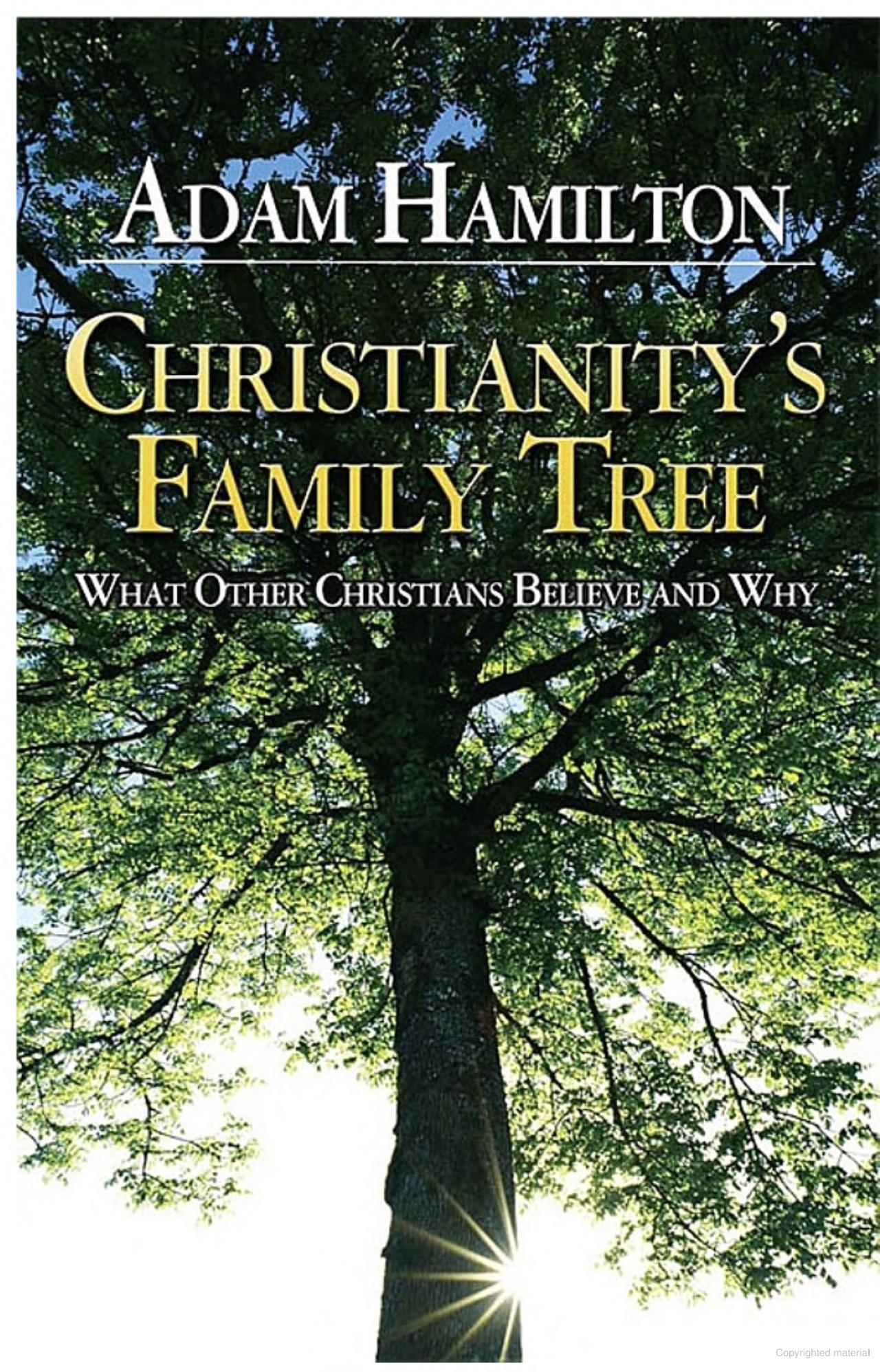 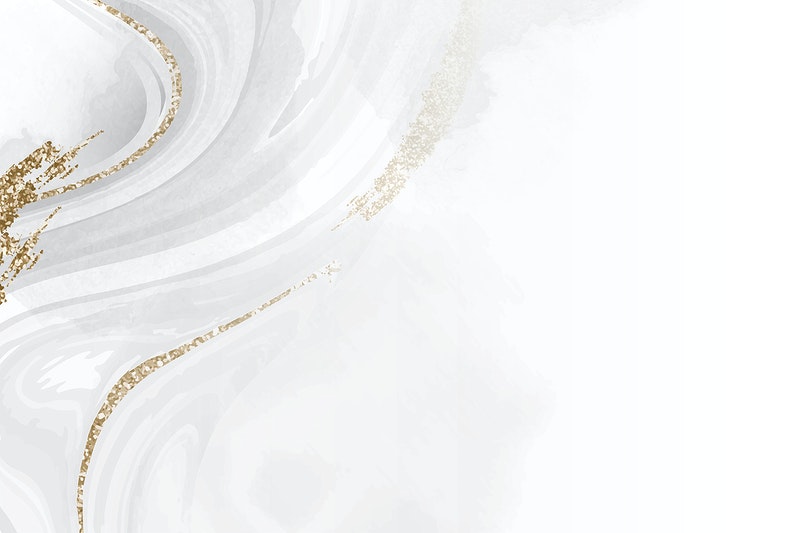 Sundays@6
Adult Faith Formation
Beginning September 18
6 to 7 p.m. on Zoom

For details contact
Debi and Pete Ellersten
Edmund.ellertsen85@gmail.com
Or 217-793-2587
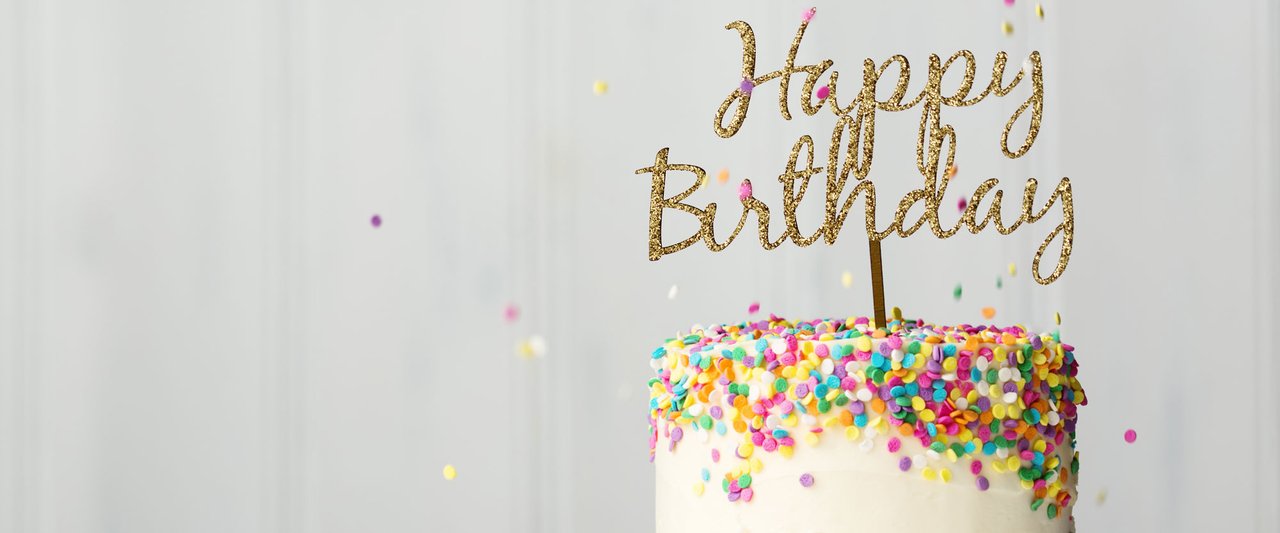 September 19	
Elijah Hamilton	
September 23
Jean Tweet
Sign up for 
Altar Flowers 
 
$35.00

Call the church office @
217.546.7646 
Or sign up in the “Members” section of the Website
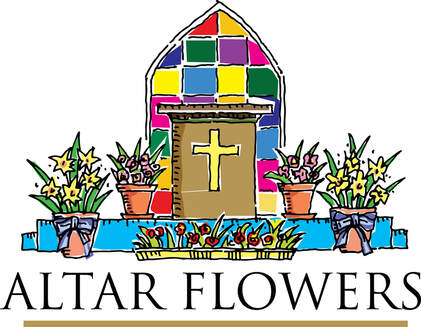 HELP KEEP OUR
MICROPANTRY
STOCKED

Non-perishables 
may be put directly in the pantry or dropped off in the church office.
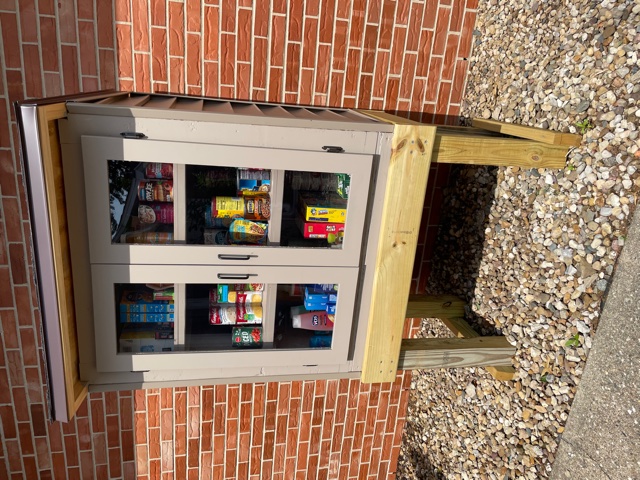 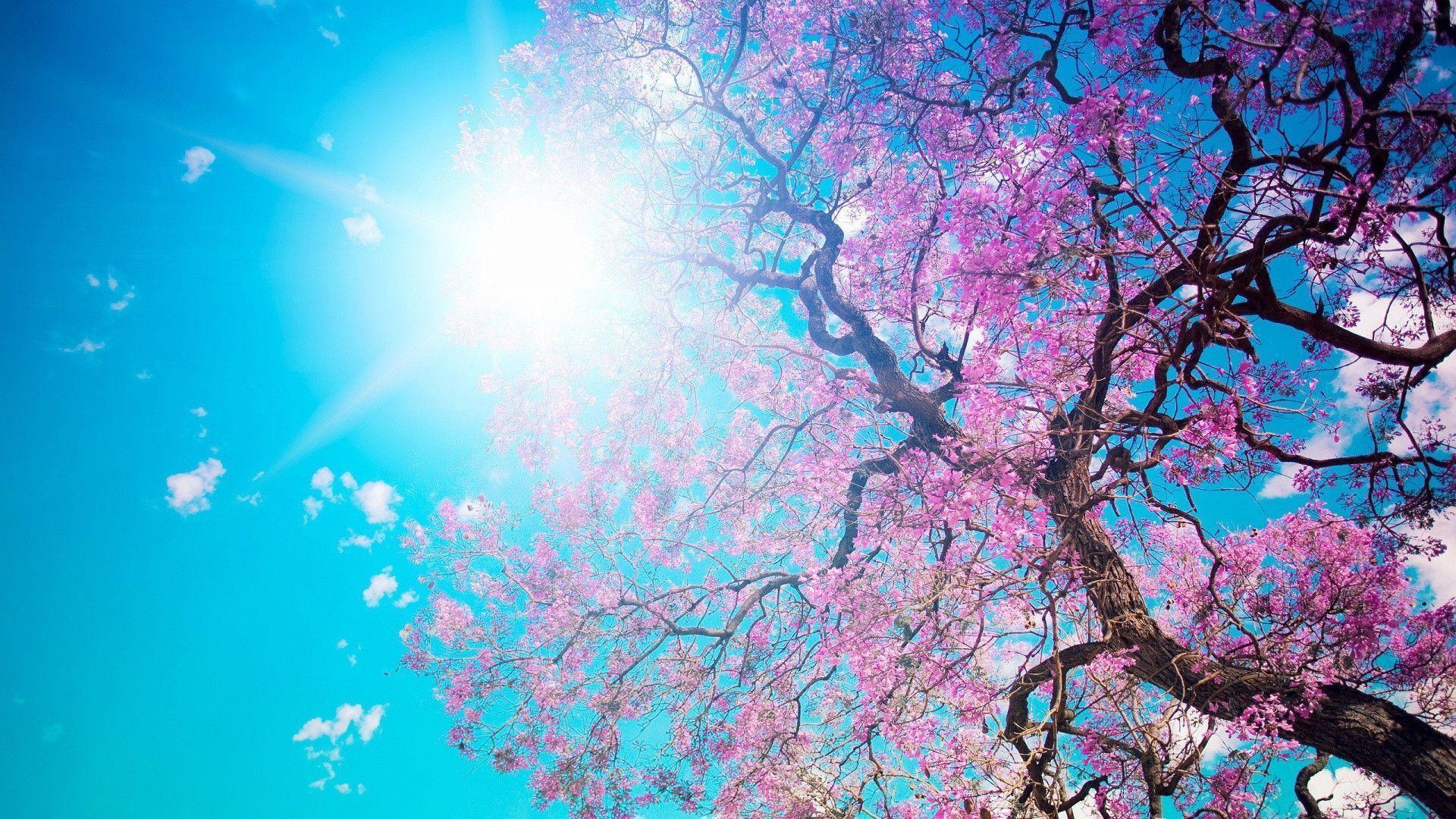 THOSE WHO HAVE ASKED FOR PRAYER:



Walter H
Judy B
Harriett B
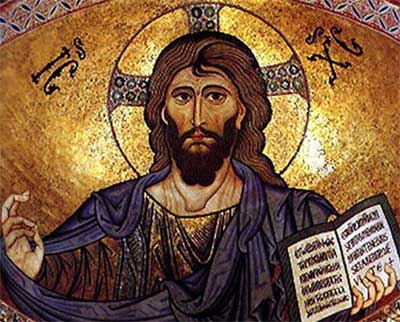 REIGN OF 
CHRIST
SUNDAY

Peace Lutheran
Springfield, Illinois
This Photo by Unknown Author is licensed under CC BY-NC-ND
EXPLANATION OF THE DAY
Today we mark the end of the church year as we celebrate Christ the King Sunday. We acknowledge that the reign of God comes to us in unexpected ways: through life-giving love, a splash of water, and a bit of bread and wine. We acknowledge that the reign of God welcomes the weak,  heals the broken, and restores wholeness.
On this day we proclaim the reign of God’s love for us in all seasons and times.

Today in worship we will journey through the whole ‘liturgical year,’ or the way the church marks time. Beginning with Advent and continuing through the season after Pentecost, we will recall the entire great wheel that is the seasons of the church year, beginning and ending with this day, in which we honor and celebrate Christ who is King, in all seasons and time, ready to turn once again, next Sunday to a new church year.
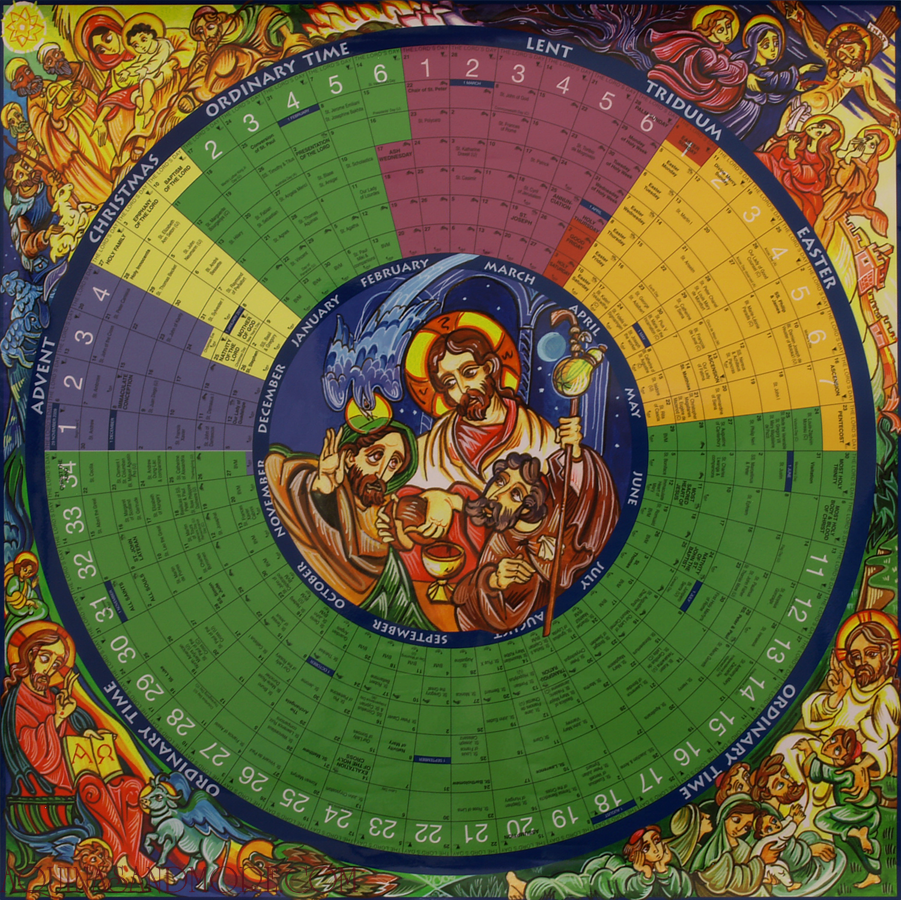 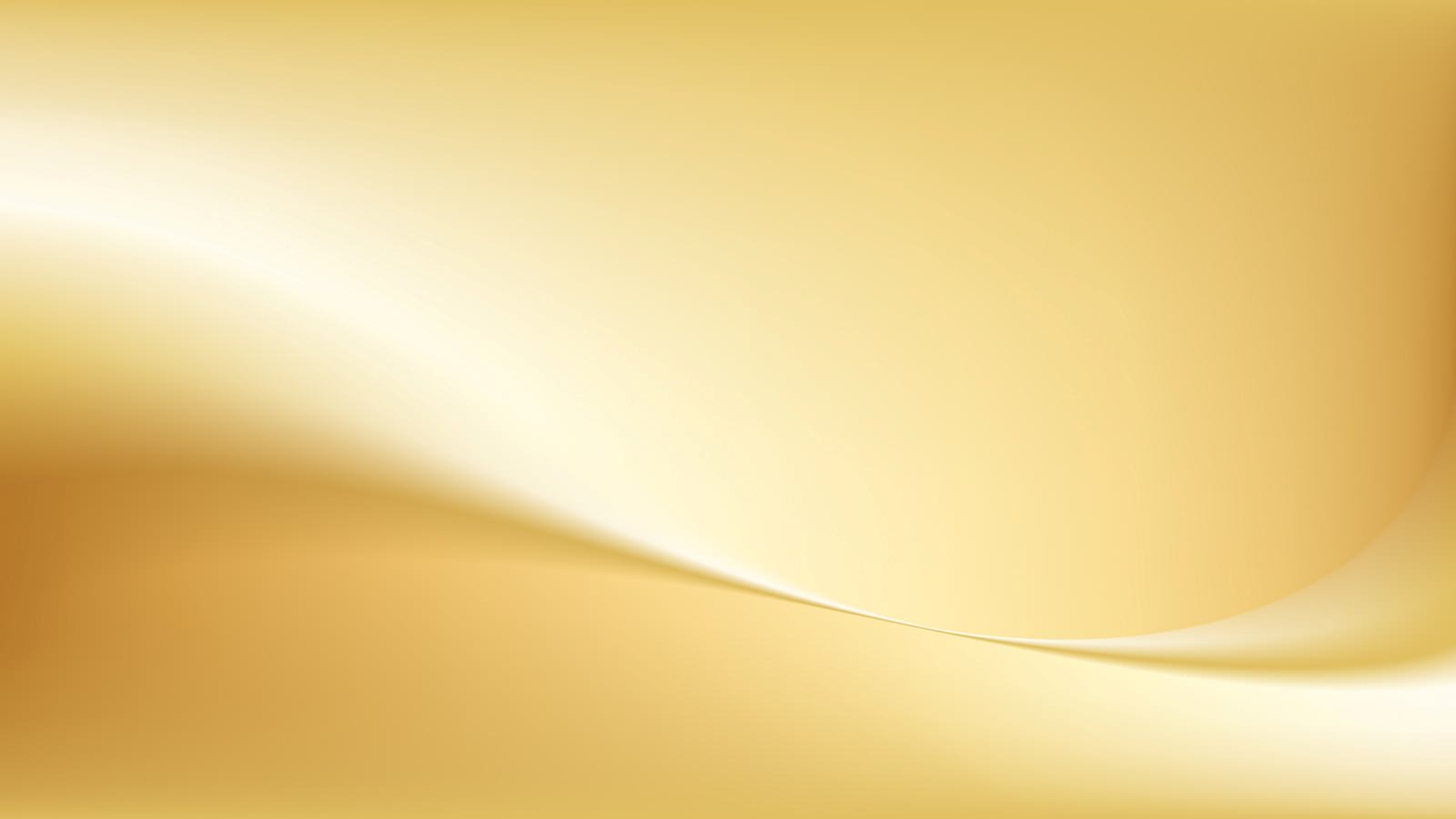 GATHERING HYMN
Come, Thou Almighty King
ELW #408



Come, thou almighty King,
help us thy name to sing;
help us to praise;
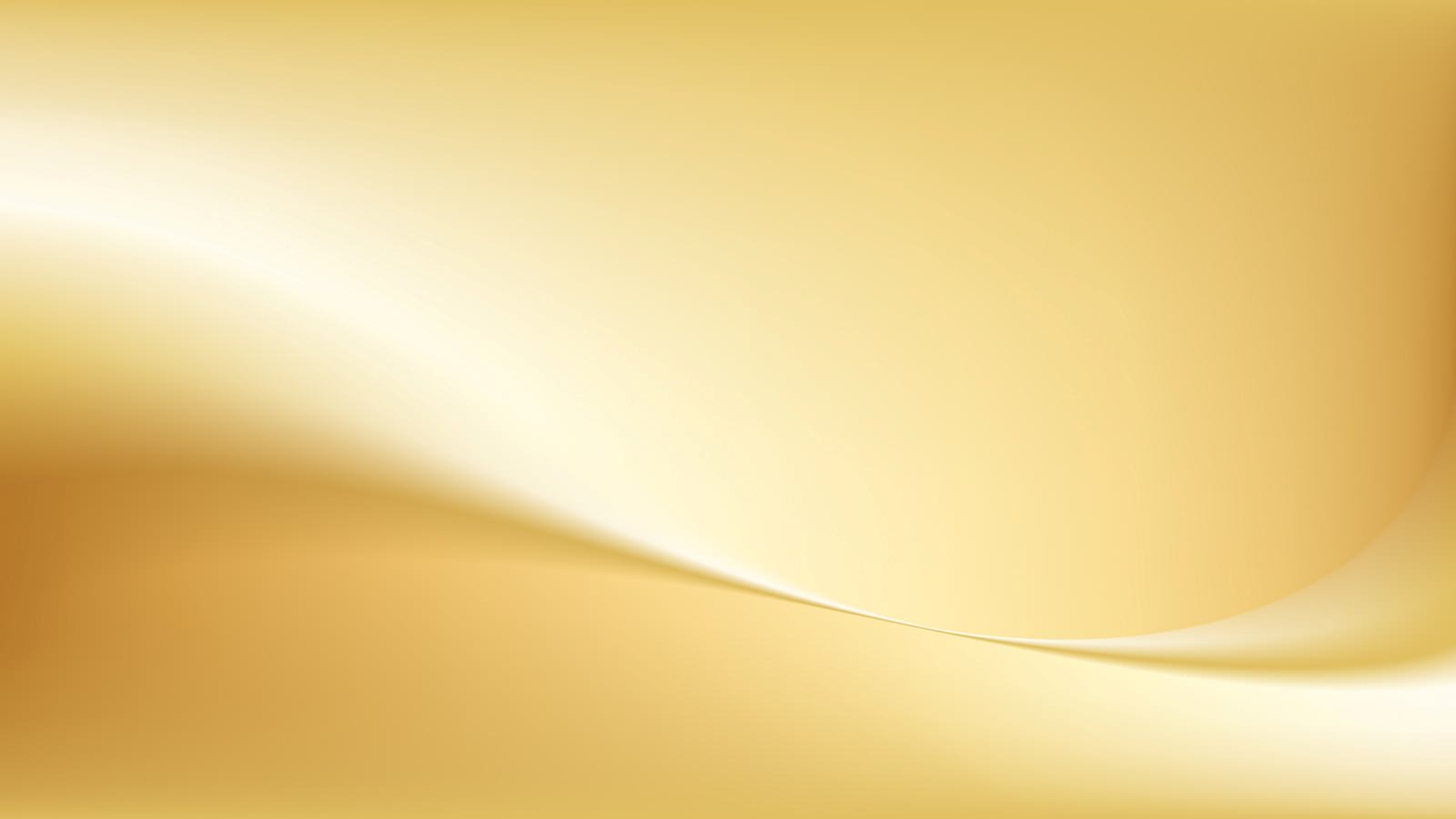 Father all-glorious,
o'er all victorious,
come and reign over us,
Ancient of Days.
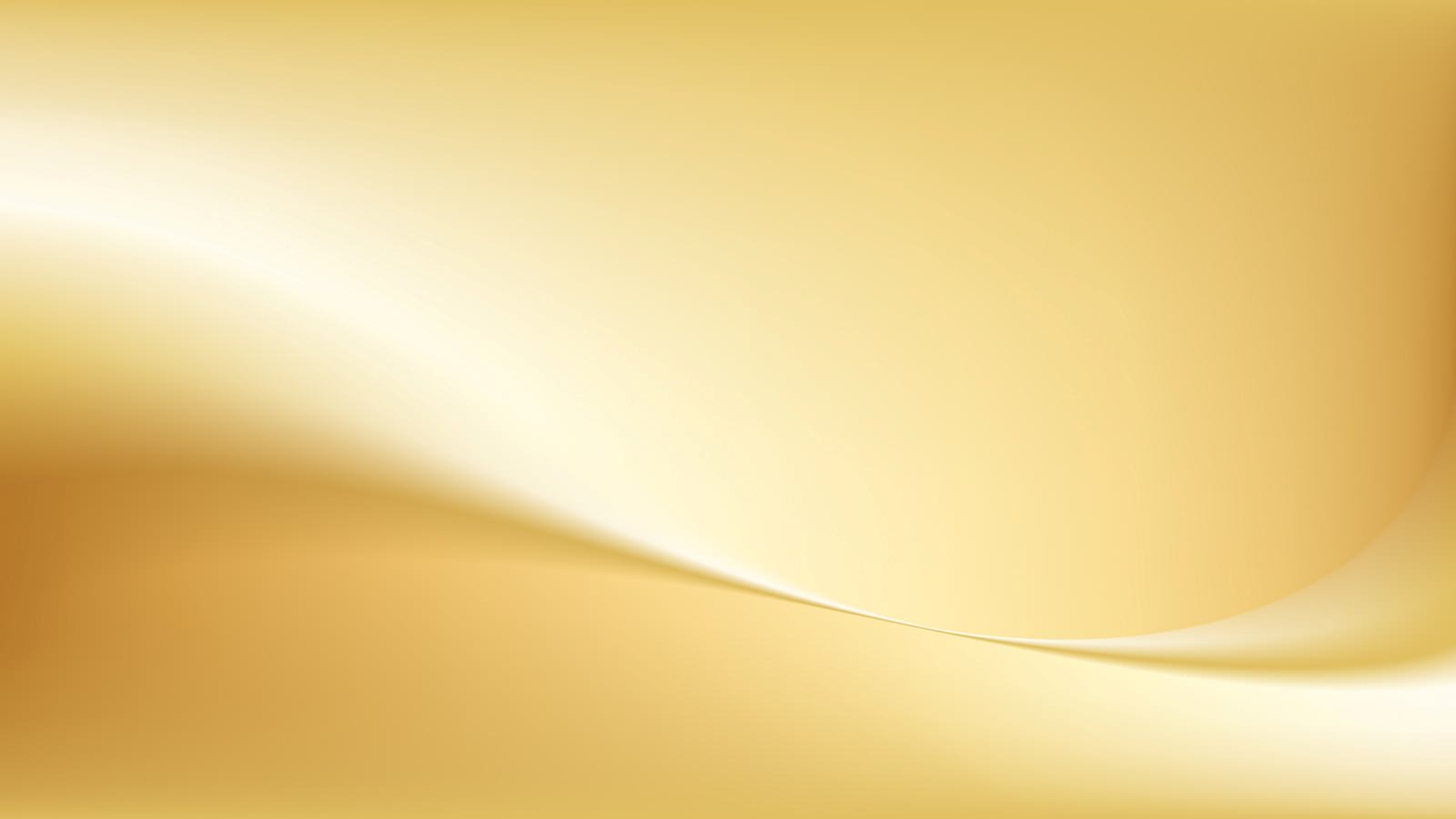 Come, thou incarnate Word,
merciful, mighty Lord;
our prayer attend.
Come and thy people bless,
and give thy word success,
and let thy righteousness
on us descend.
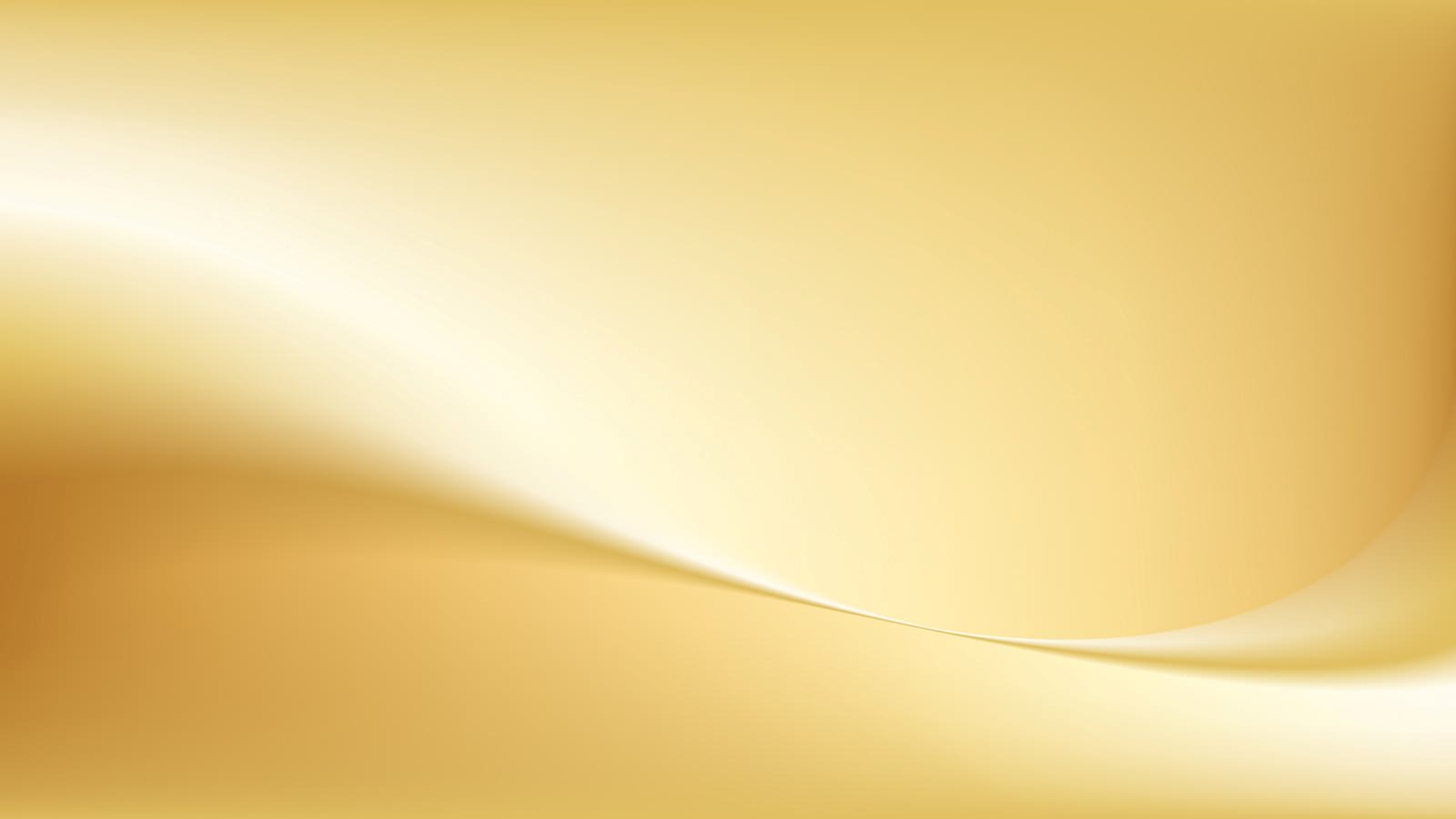 Come, holy Comforter,
thy sacred witness bear
in this glad hour!
Thou who almighty art,
rule now in ev'ry heart,
never from us depart,
Spirit of pow'r.
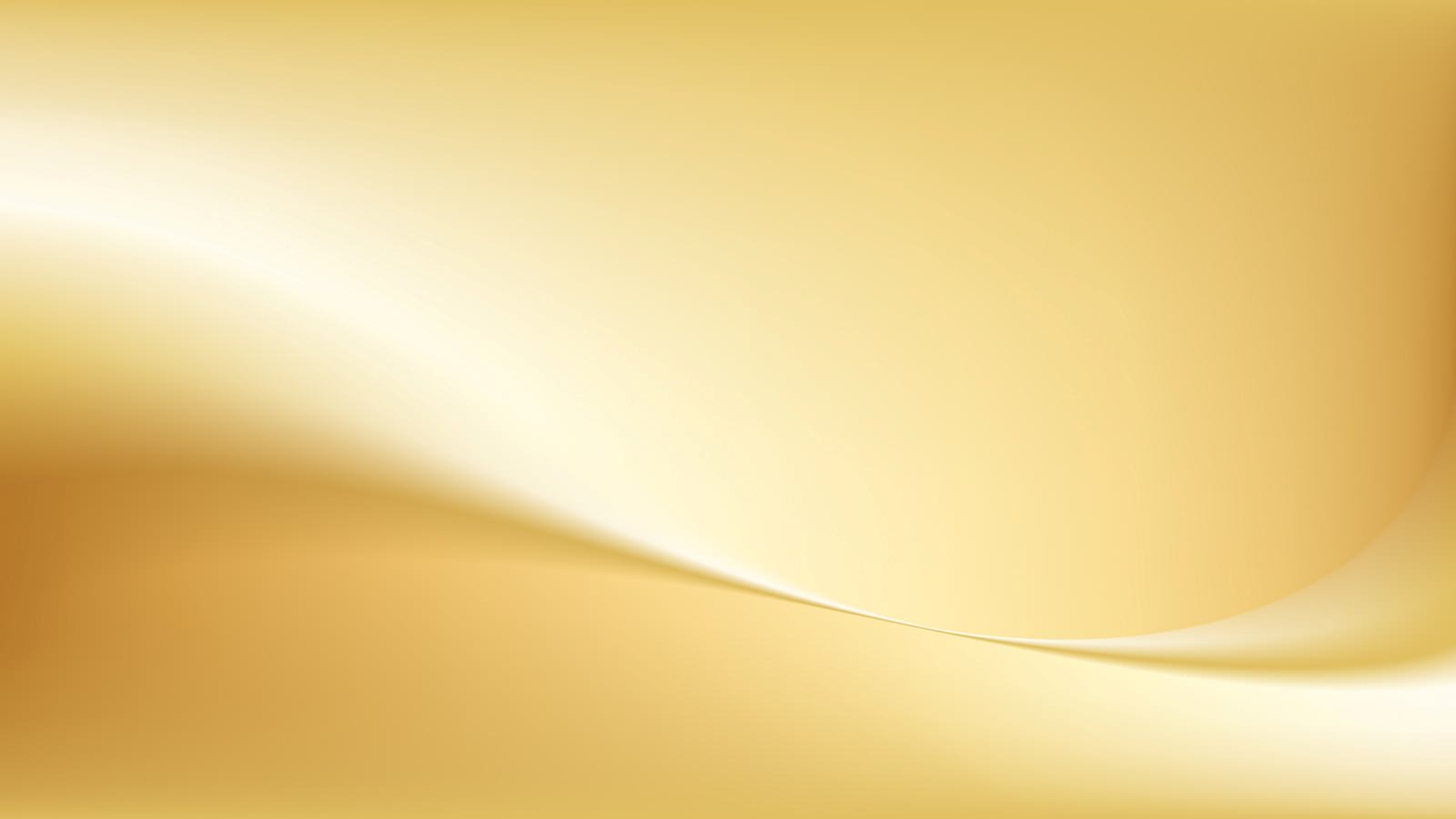 To thee, great One in Three,
eternal praises be
hence evermore!
Thy sov'reign majesty
may we in glory see,
and to eternity
love and adore.

Text: source unknown, c. 1757, alt. Public Domain
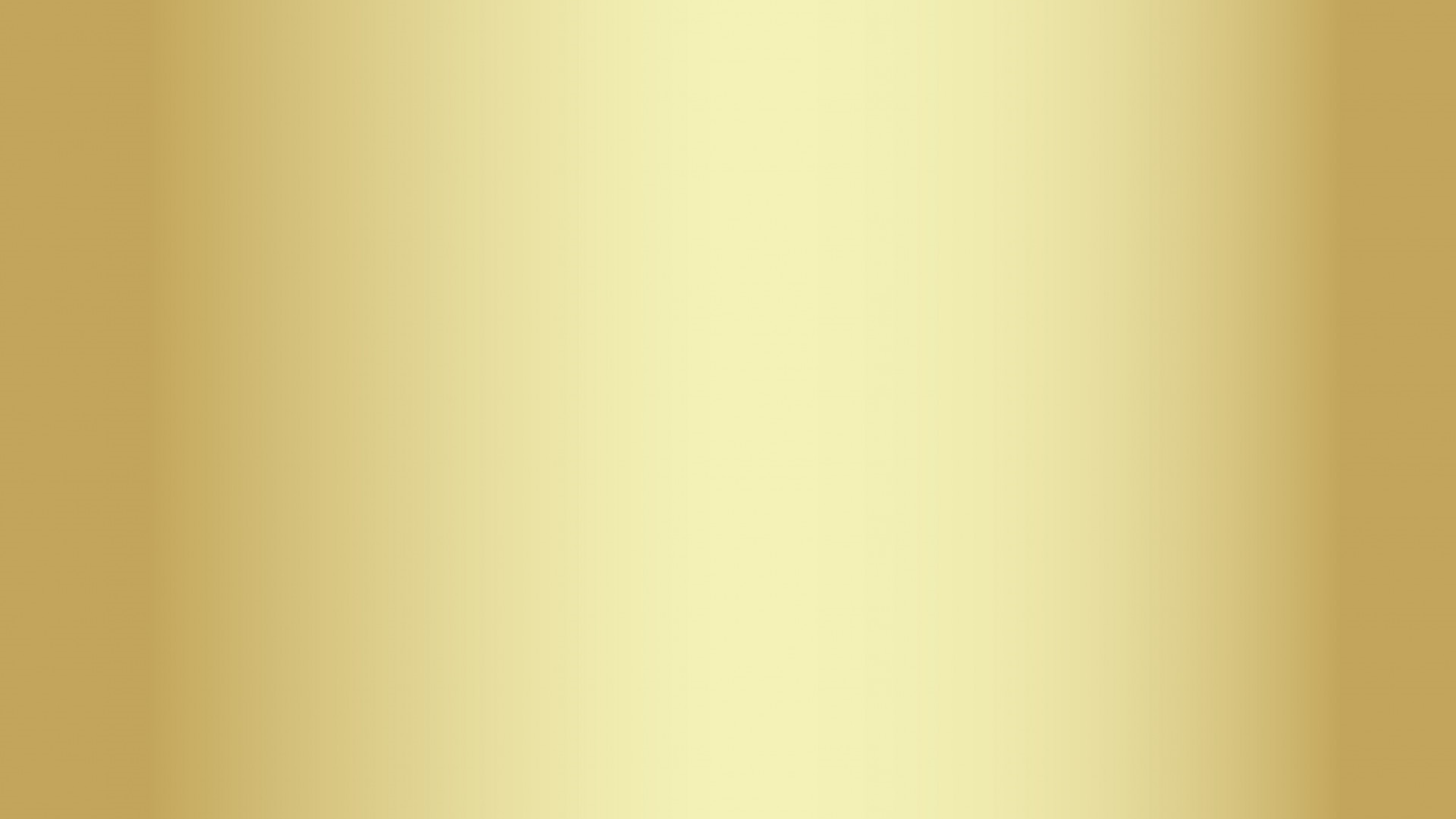 PRAYER OF THE DAY
Let us pray. Almighty and ever-living God, you anointed your beloved Son to be priest and sovereign forever. Grant that all the people of the earth, now divided by the power of sin, may be united by the glorious and gentle rule of Jesus Christ, our Savior and Lord, who lives and reigns with you and the Holy Spirit, one God, now and forever. Amen.
Advent – Blue: The Season of Expectation 
The first season of the church year, Advent, is about beginnings, middles and endings. Advent means ‘coming’ or ‘arrival’, and so we prepare for the celebration of the birth of Jesus.  However, we also look to the end times as we await Christ’s coming again and the fulfillment of God’s plan of justice and peace for all creation. These beginnings and endings give us pause to think about what it means to live, as we do, in the middle. And so we light candles against the darkness, keeping watch for the promised light.
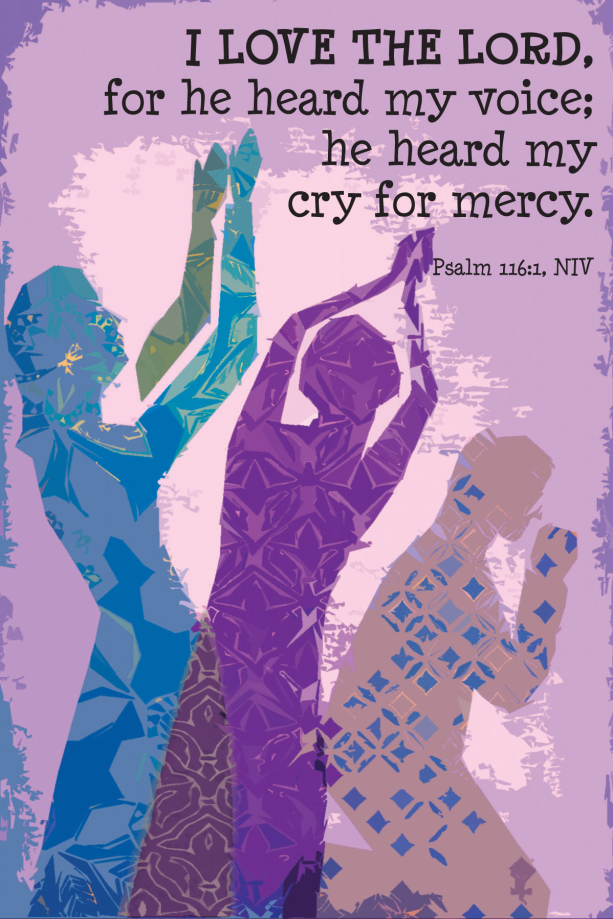 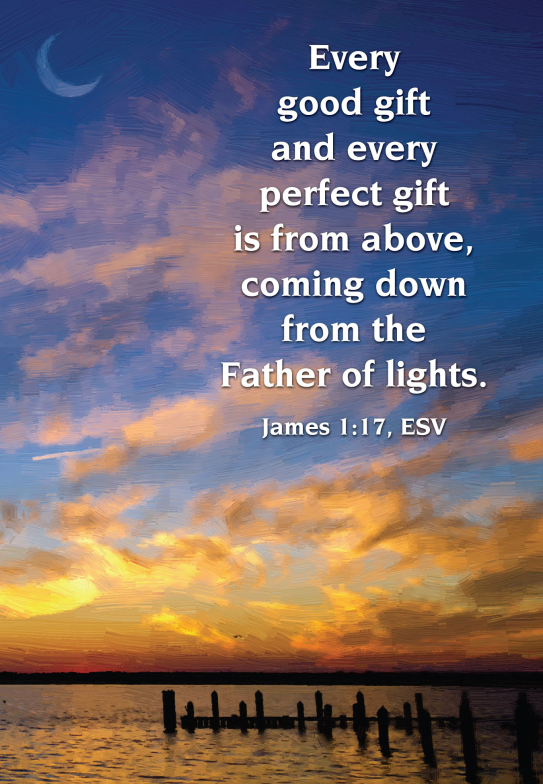 Placing of Advent Blue
[Speaker Notes: Cross with blue ribbon.]
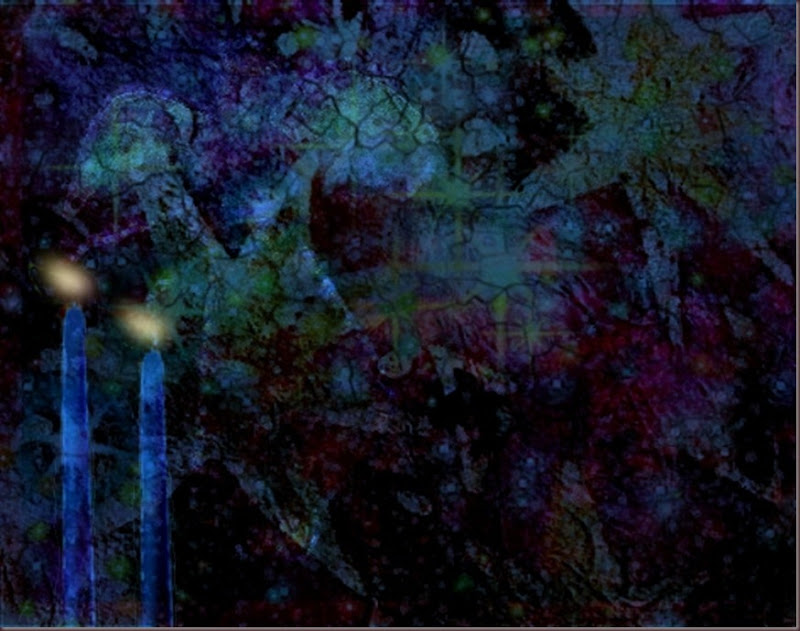 Advent
Season of Expectation
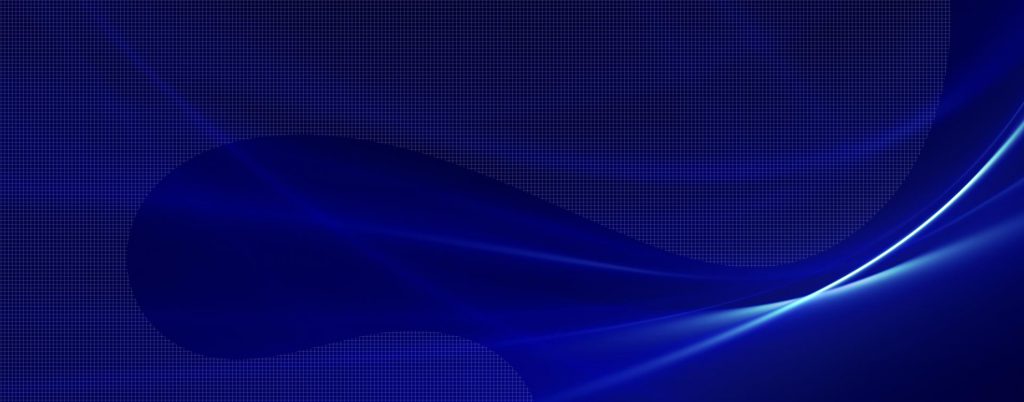 READING
Isaiah 11:1-3, 6

A shoot shall come out from the stock of Jesse,   and a branch shall grow out of his roots. The spirit of the LORD shall rest on him, the spirit of wisdom and understanding, the spirit of counsel and might, the spirit of knowledge and the fear of the LORD.
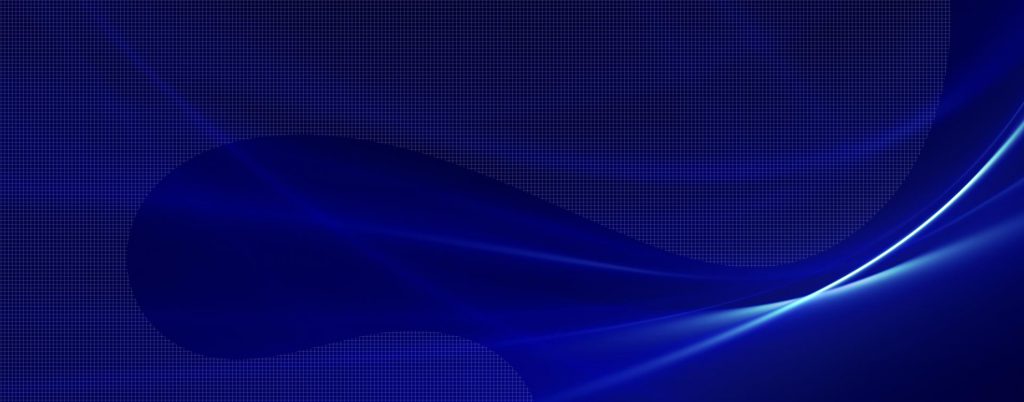 His delight shall be in the fear of the LORD. The wolf shall live with the lamb, the leopard shall lie down with the kid, the calf and the lion and the fatling together, and a little child shall lead them. 

The word of the Lord.
Thanks be to God.
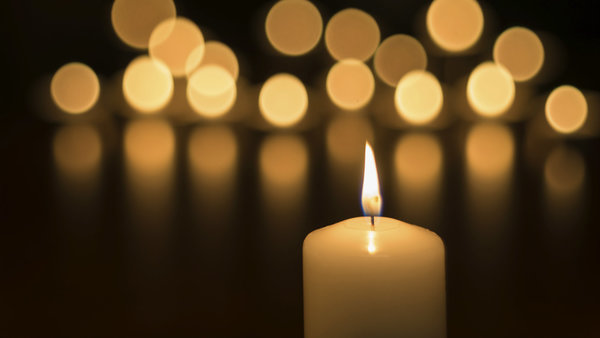 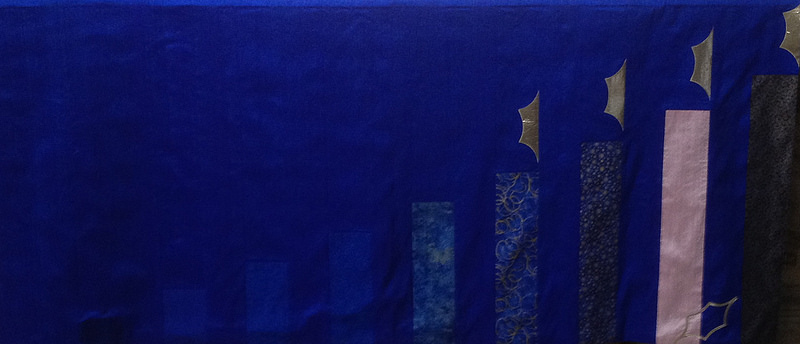 ADVENT HYMN
O Come, O Come, Emmanuel
ELW #257 (vv 1-3)

O come, O come, Emmanuel,
and ransom captive Israel,
that mourns in lonely exile here
until the Son of God appear.
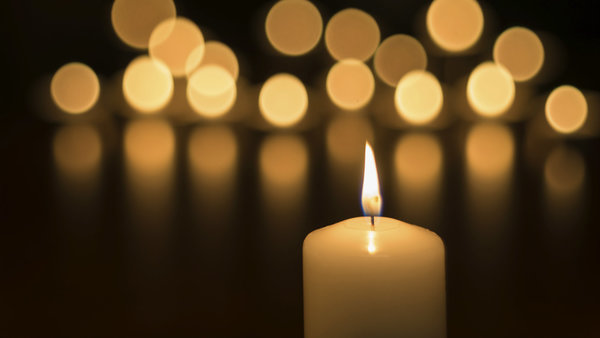 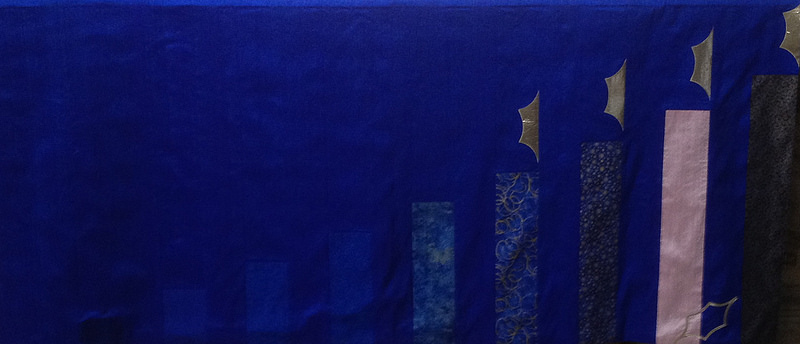 Rejoice! Rejoice! Emmanuel
shall come to you, O Israel.
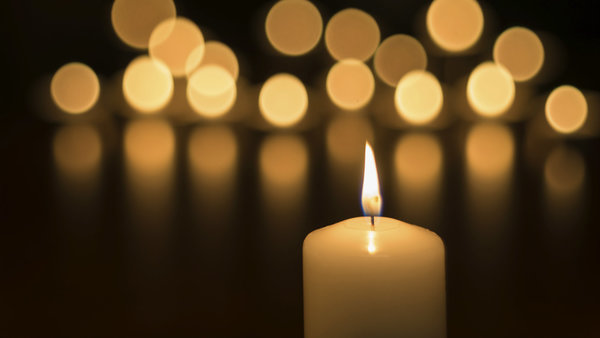 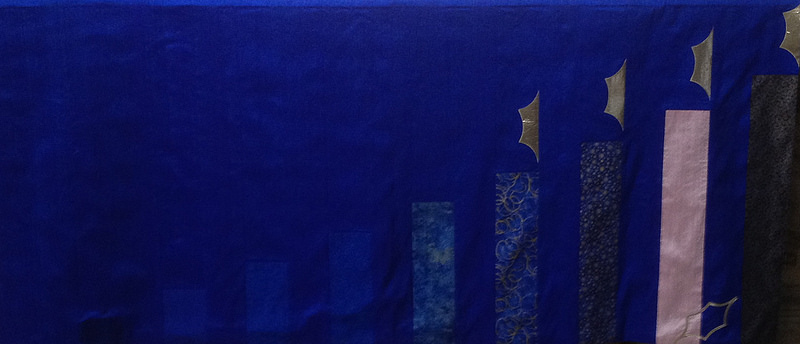 O come, O Wisdom from on high,
embracing all things far and nigh:
in strength and beauty come and stay;
teach us your will and guide our way.
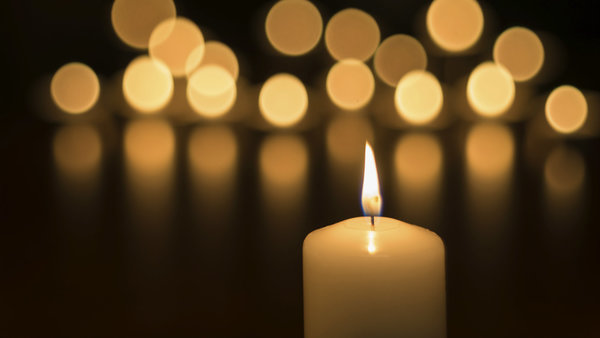 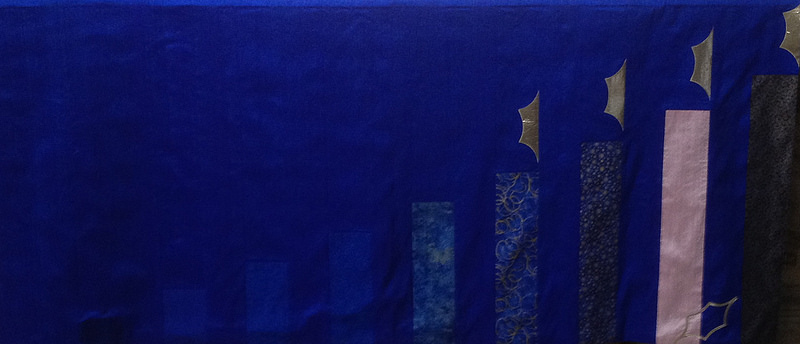 Rejoice! Rejoice! Emmanuel
shall come to you, O Israel.
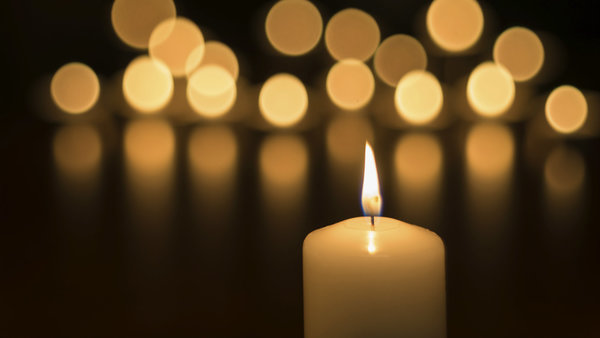 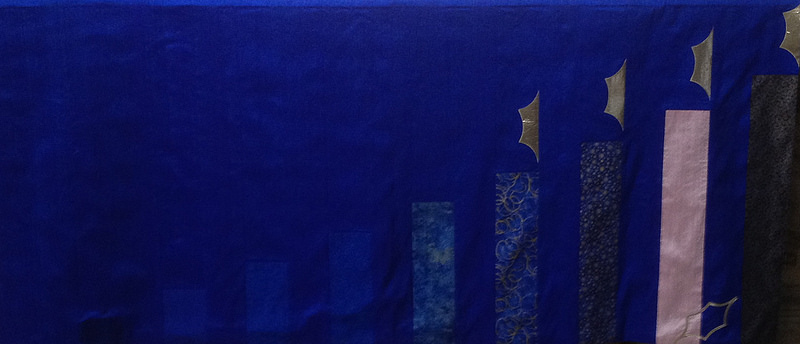 O come, O come, O Lord of might,
as to your tribes on Sinai's height
in ancient times you gave the law
in cloud, and majesty, and awe.
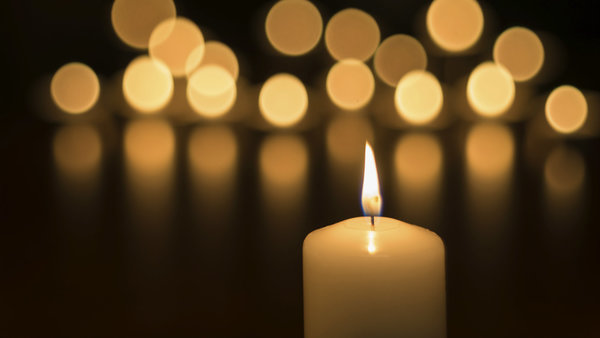 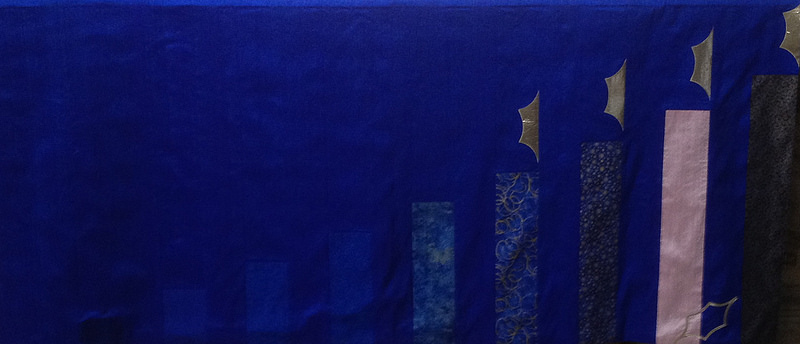 Rejoice! Rejoice! Emmanuel
shall come to you, O Israel. 


Text: Psalteriolum Cantionum Catholicarum, Köln, 1710; tr. composite
Text sts. 2, 6, 7 © 1997 Augsburg Fortress.
CHRISTMAS- The Season of Emmanuel
Christmas marks the arrival of Emmanuel, God with us. The season of Christmas begins with the celebration of the birth of Jesus and continues for twelve days, ending on January 6. After the quiet anticipation of Advent, we celebrate with carols, feasts and acts of charity.  What does it mean that we have a God who chose to dwekk with us, sharing in the suffering, wonder, joy and sorrow of being human? 

The color of Christmas is white, symbolizing the light and joy of the newborn King.
Placing of White
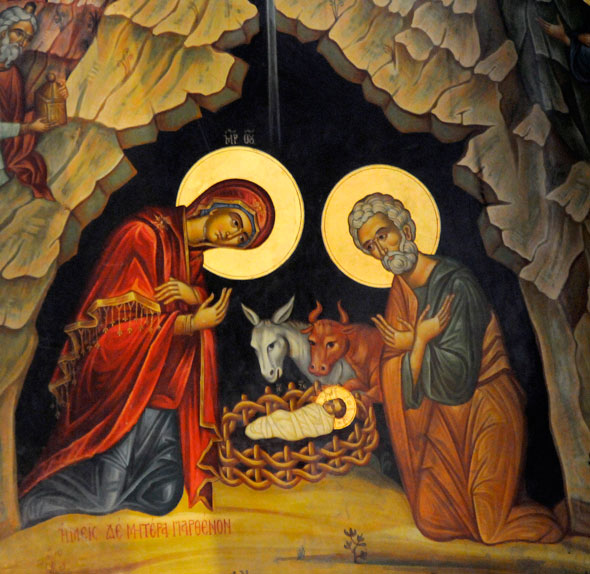 Christmas
Season of Immanuel
[Speaker Notes: Cross with White ribbon.]
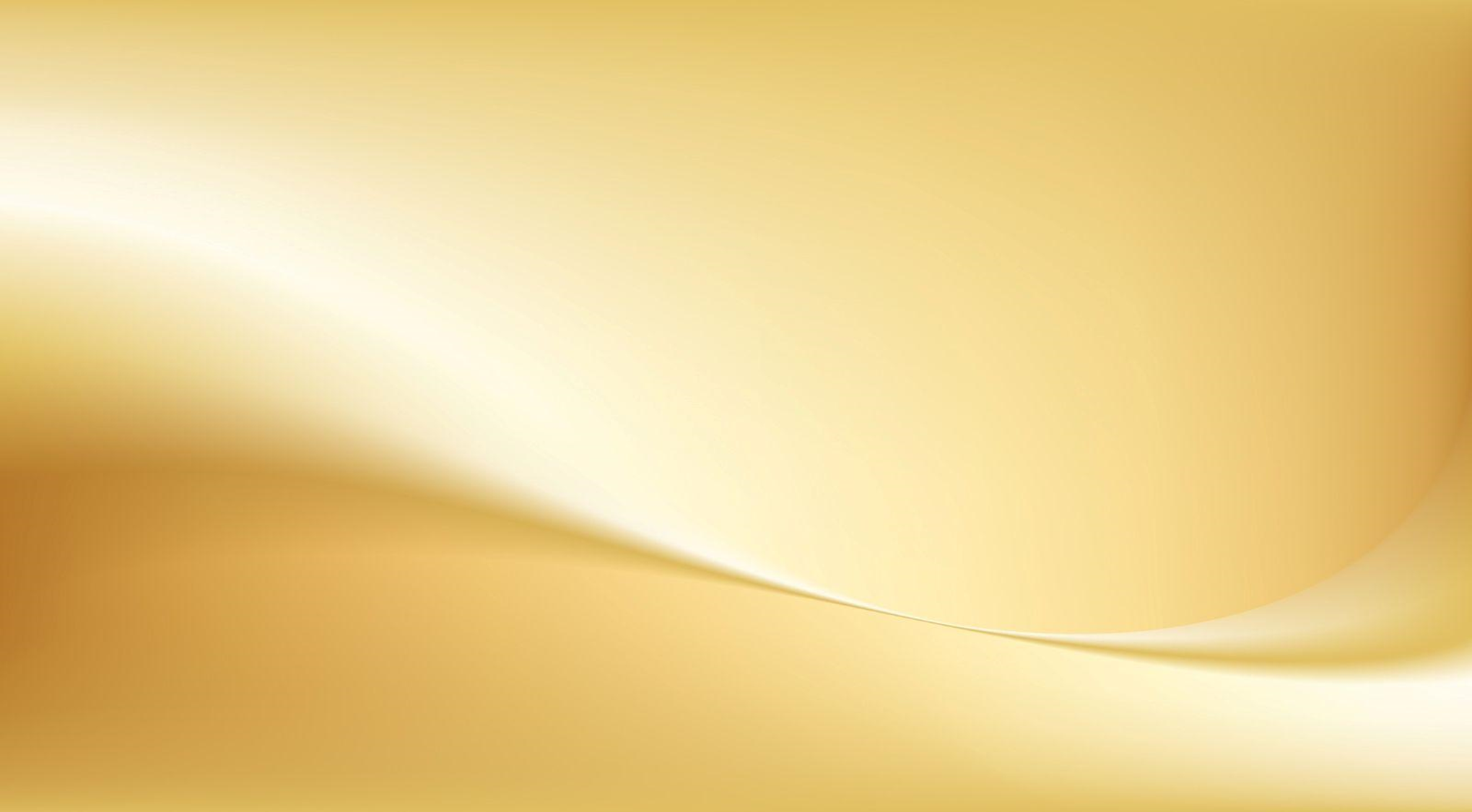 READING
John 1:1-5, 14

In the beginning was the Word, and the Word was with God, and the Word was God. He was in the beginning with God. All things came into being through him, and without him not one thing came into being. What has come into being in him was life,
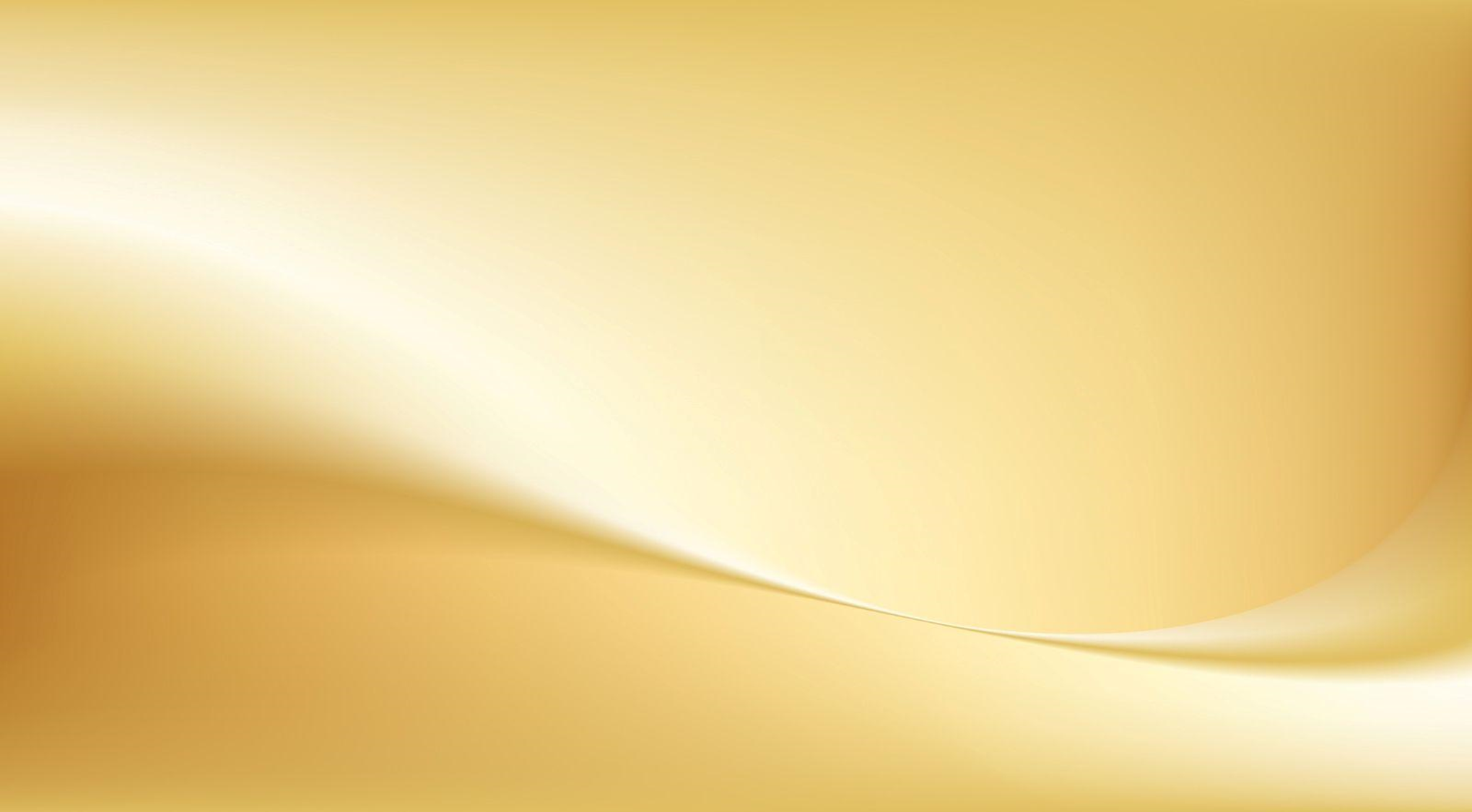 and the life was the light of all people. The light shines in the darkness, and the darkness did not overcome it…And the Word became flesh and lived among us, and we have seen his glory, the glory as of a father’s only son, full of grace and truth. 

The word of the Lord.
Thanks be to God.
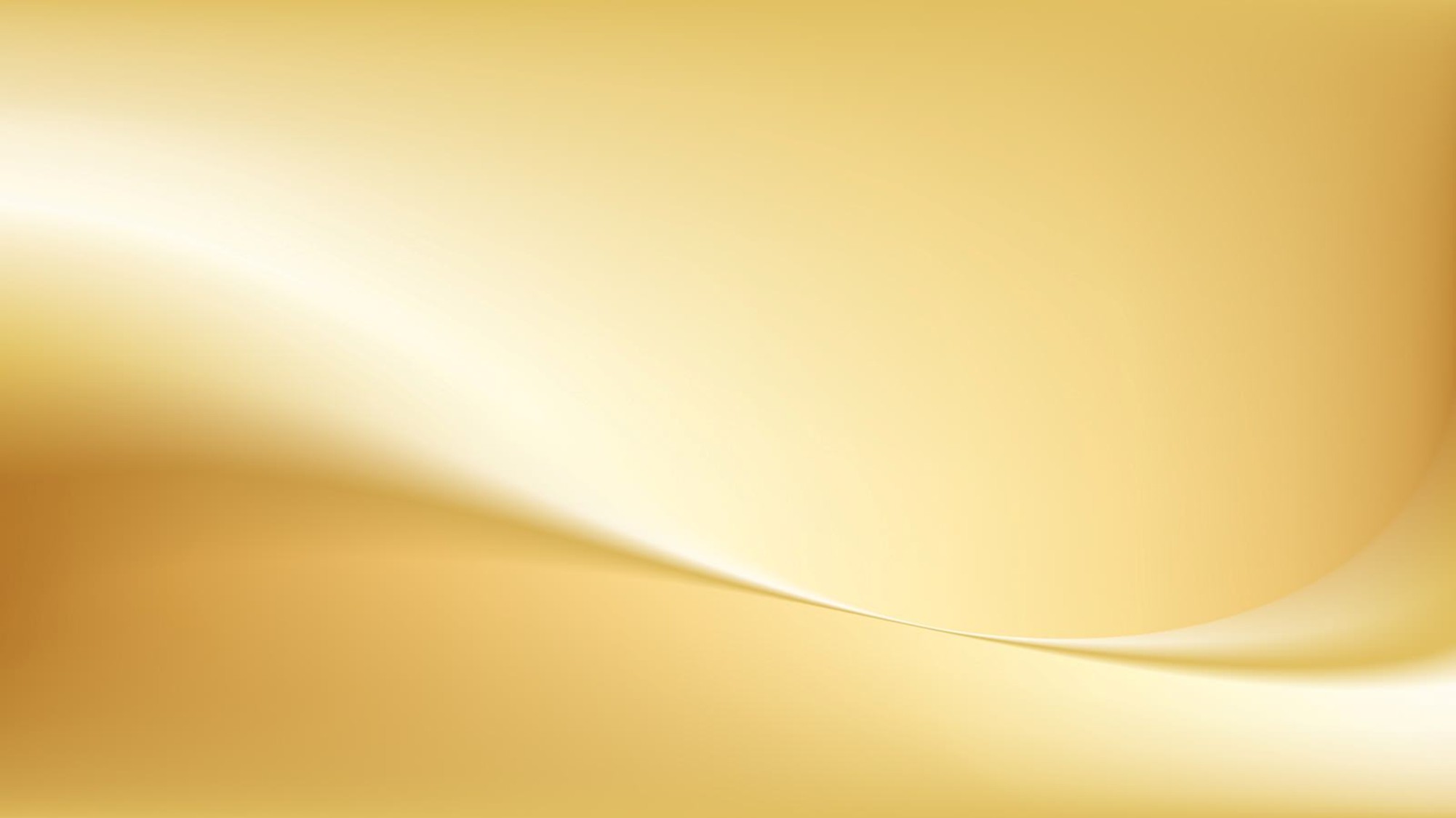 CHRISTMAS HYMN
Infant Holy, Infant Lowly 
ELW #276

Infant holy, infant lowly, 
for his bed a cattle stall; 
oxen lowing, little knowing 
Christ the child is Lord of all.
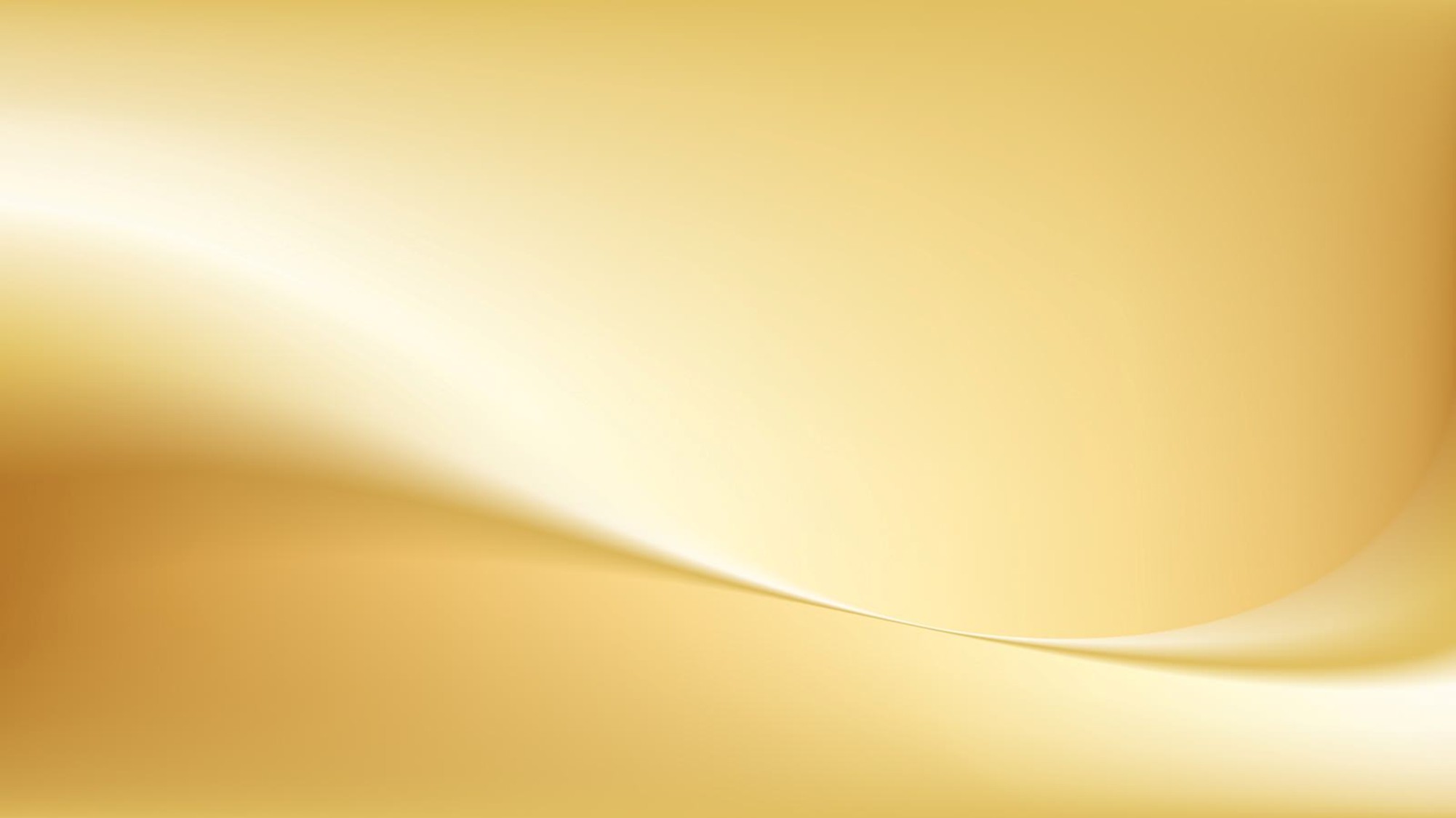 Swiftly winging, angels singing, 
bells are ringing, tidings bringing: 
Christ the child is Lord of all! 
Christ the child is Lord of all!
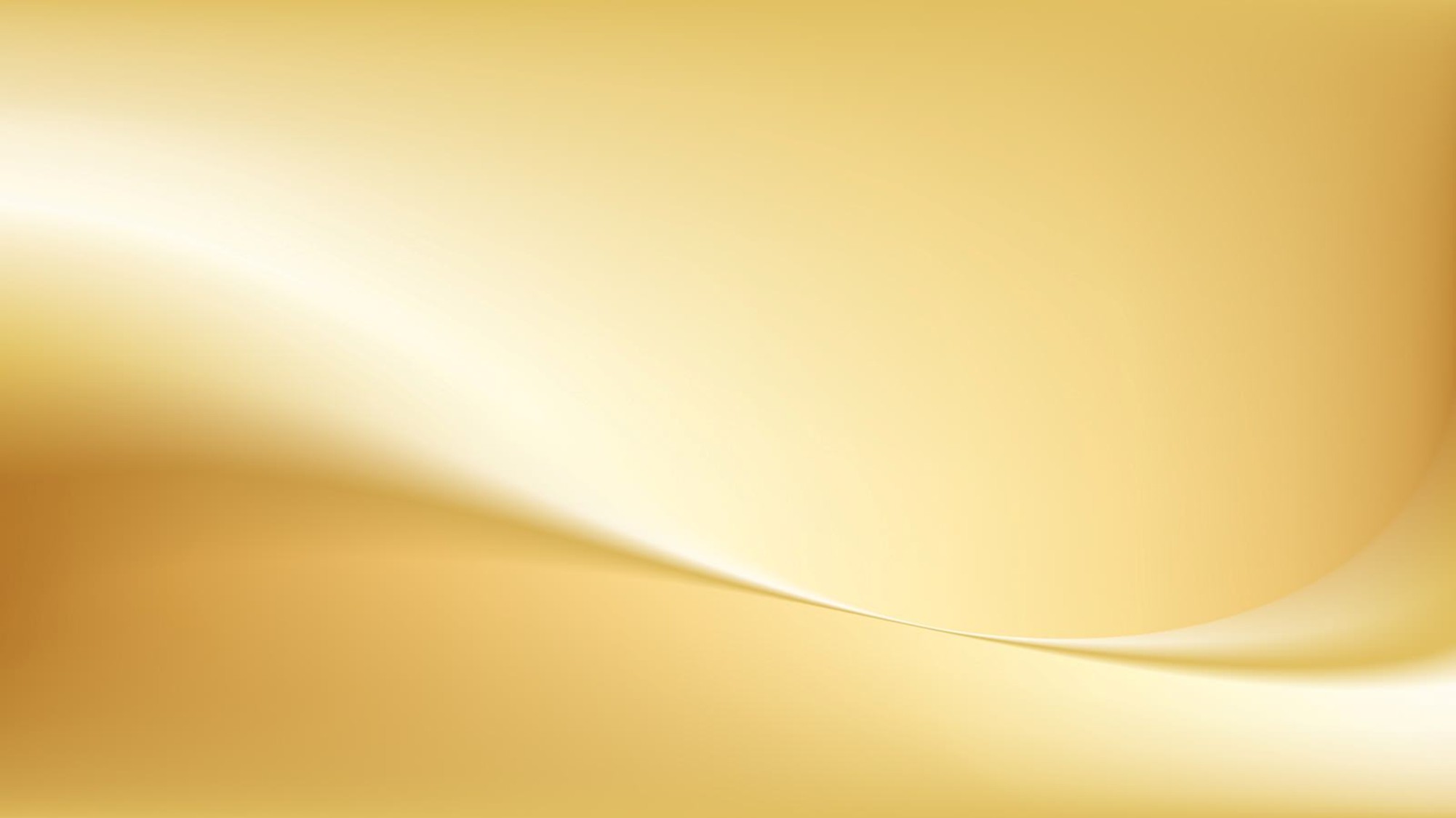 Flocks were sleeping, 
shepherds keeping 
vigil till the morning new 
saw the glory, heard the story, 
tidings of a gospel true.
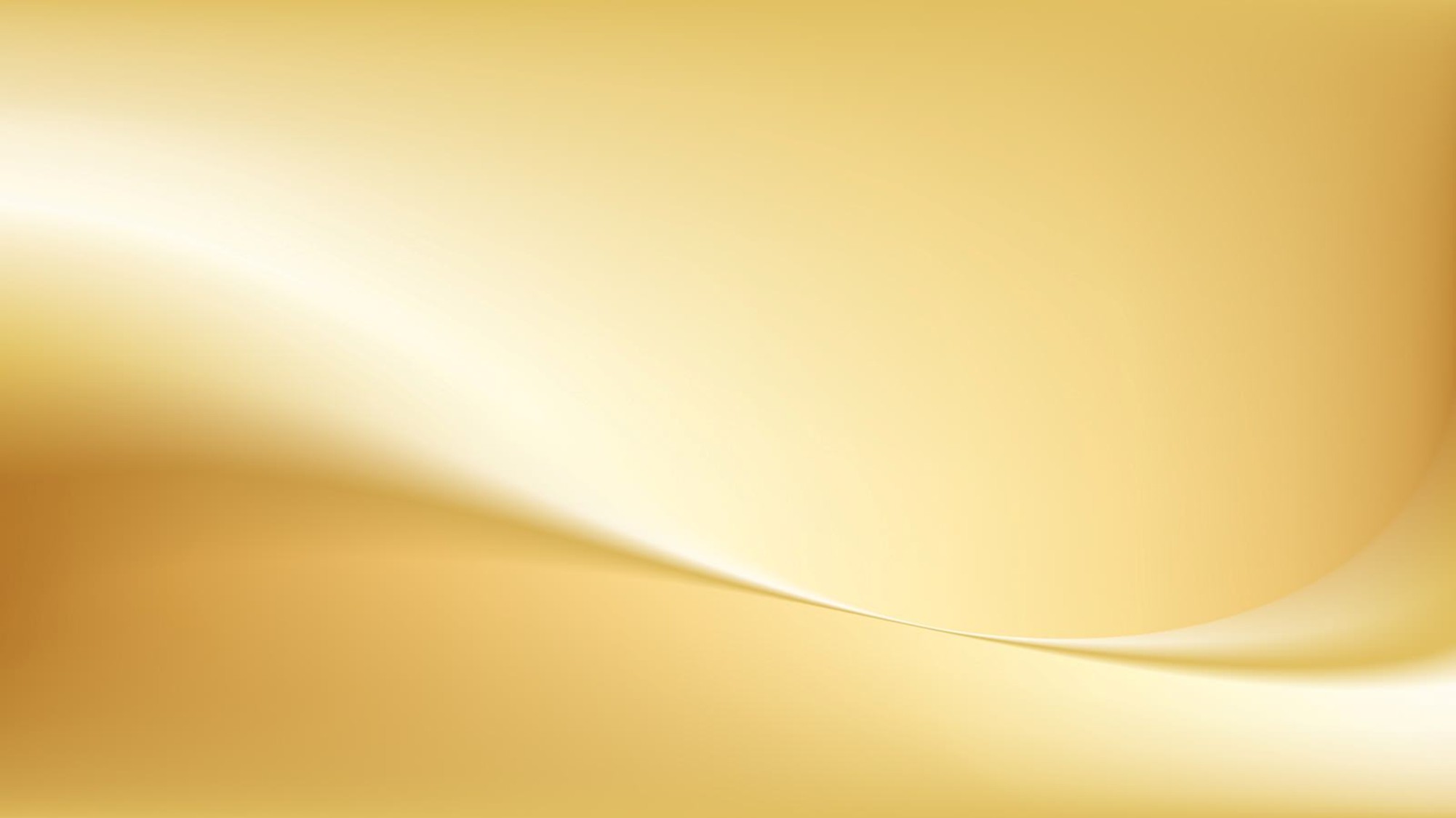 Thus rejoicing, free from sorrow, 
praises voicing, greet the morrow:
Christ the child was born for you! 
Christ the child was born for you.




Text: Polish carol; tr. Edith M. G. Reed, 1885-1933, alt.  Music: Polish carol
Hymn is in Public Domain.
EPIPHANY : White the Season of Light for the World and then green, for the Sundays following:

January 6th is the Day of Epiphany, the final day of Christmas. Epiphany ‘manifestation’.  How is this God-with-us revealed? Through the light of a star to the Wise Men, through a descending dove at Jesus’ baptism, through every act of love and grace that comes to us. Where do we see Christ’s light now, manifest in our lives? Where are the dark corners of the world where we need to share it? During the Sundays following Epiphany we enter what is called ‘Ordinary Time’, clothes in the color of green to symbolize our growth as we learn of Jesus’ teachings and ministry
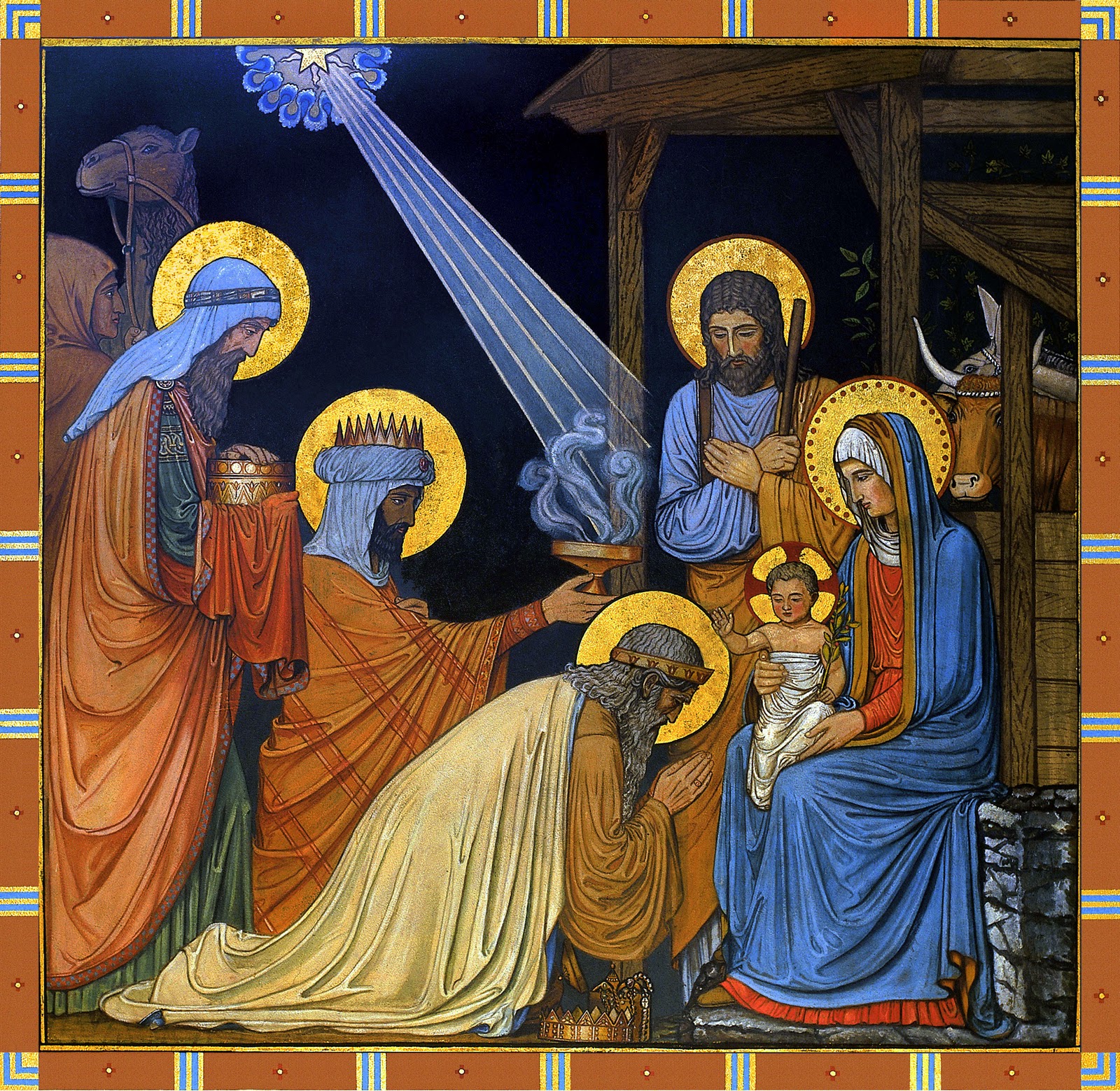 Epiphany and the Season After
Season of Light for the World
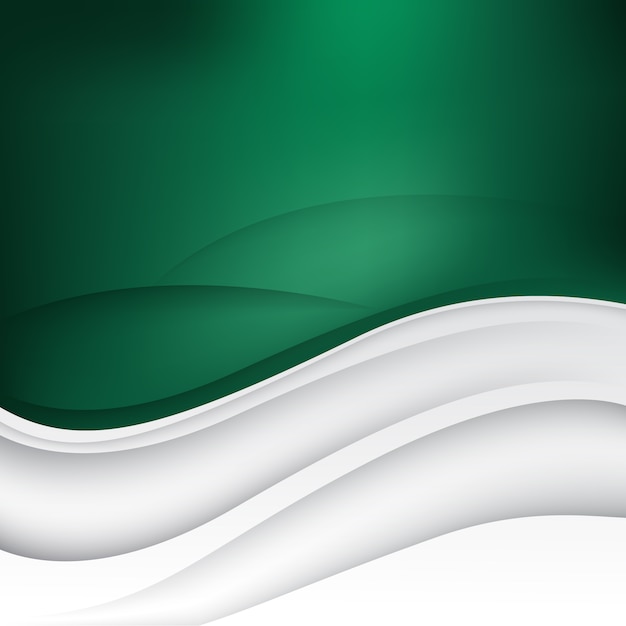 READING
Matthew 2:1-12

In the time of King Herod, after Jesus was born in Bethlehem of Judea, wise men from the East came to Jerusalem, asking, ‘Where is the child who has been born king of the Jews?
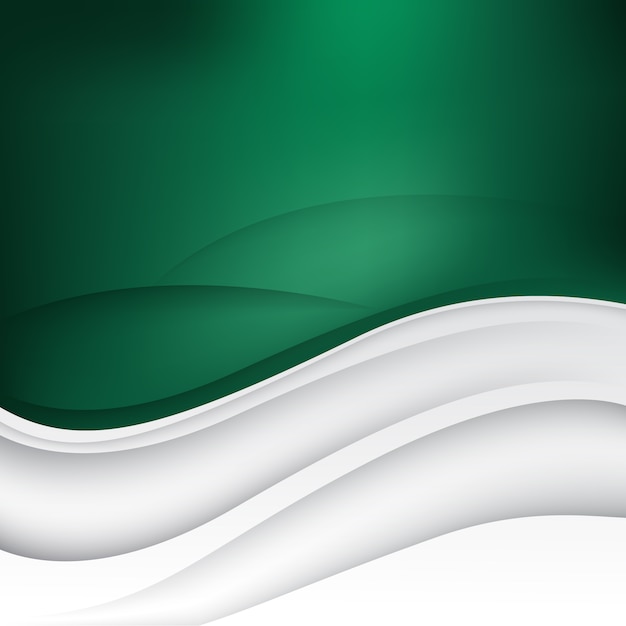 For we observed his star at its rising, and have come to pay him homage.’ When King Herod heard this, he was frightened, and all Jerusalem with him; and calling together all the chief priests and scribes of the people, he inquired of them where the Messiah was to be born. They told him, ‘In Bethlehem of Judea; for so it has been written by the prophet:
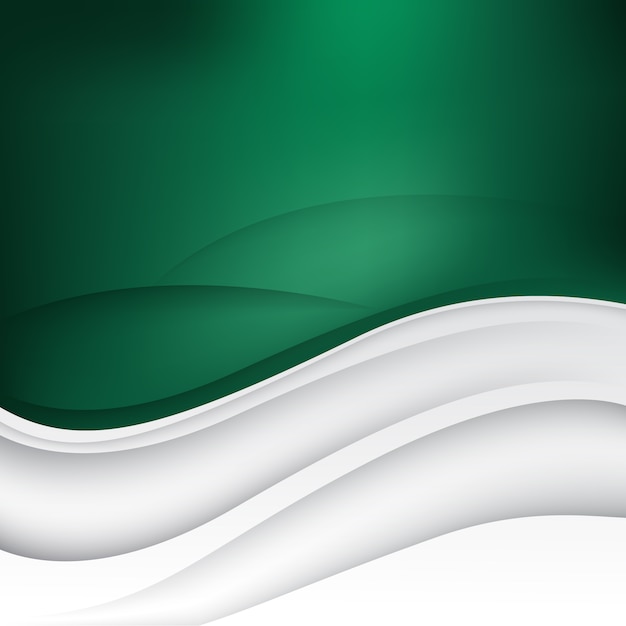 “And you, Bethlehem, in the land of Judah, are by no means least among the rulers of Judah; for from you shall come a ruler who is to shepherd my people Israel.” ’ Then Herod secretly called for the wise men and learned from them the exact time when the star had appeared.
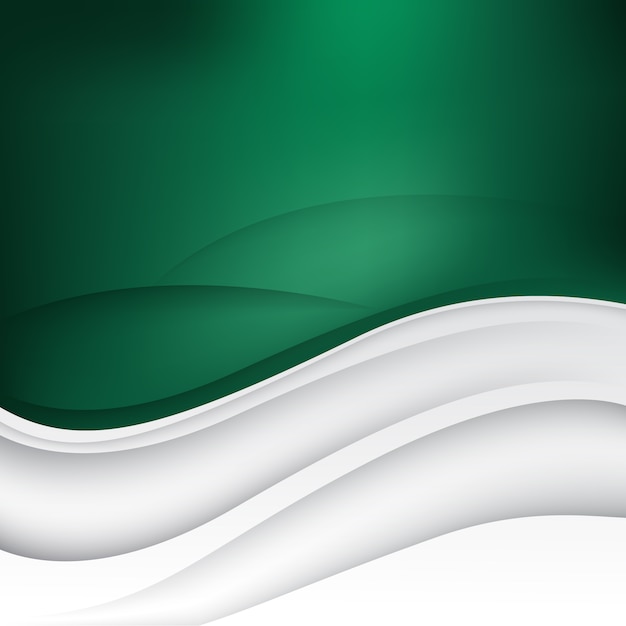 Then he sent them to Bethlehem, saying, ‘Go and search diligently for the child; and when you have found him, bring me word so that I may also go and pay him homage.’ When they had heard the king, they set out; and there, ahead of them, went the star that they had seen at its rising,
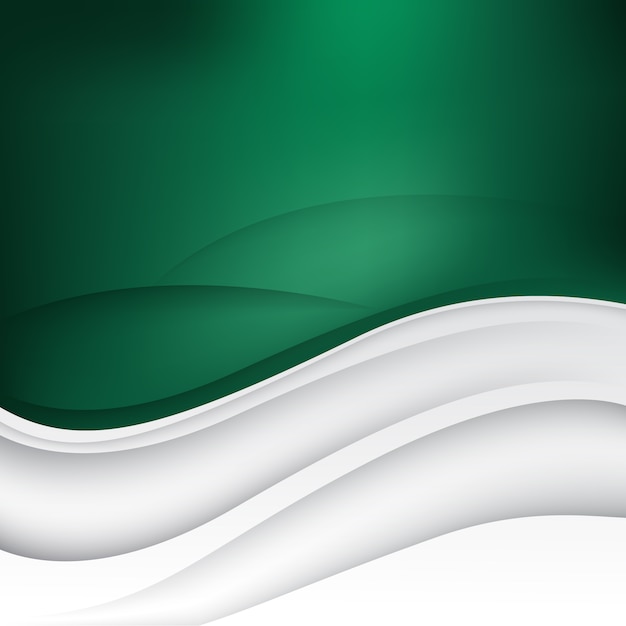 until it stopped over the place where the child was. When they saw that the star had stopped, they were overwhelmed with joy. On entering the house, they saw the child with Mary his mother; and they knelt down and paid him homage.
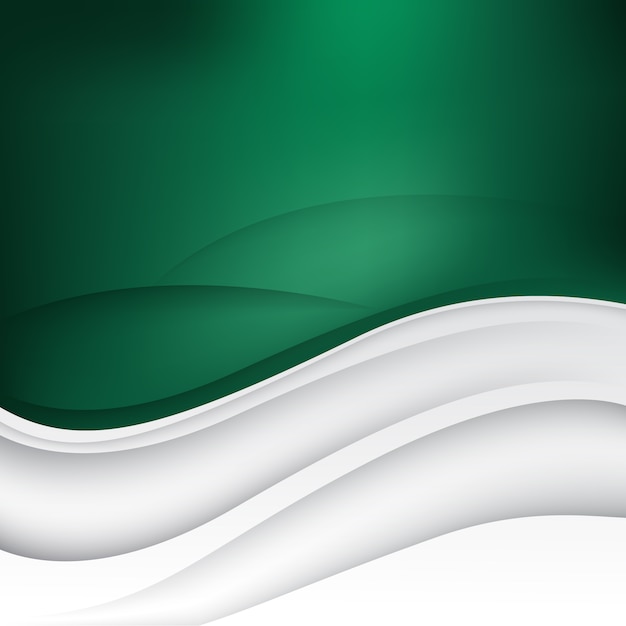 Then, opening their treasure-chests, they offered him gifts of gold, frankincense, and myrrh. And having been warned in a dream not to return to Herod, they left for their own country by another road.
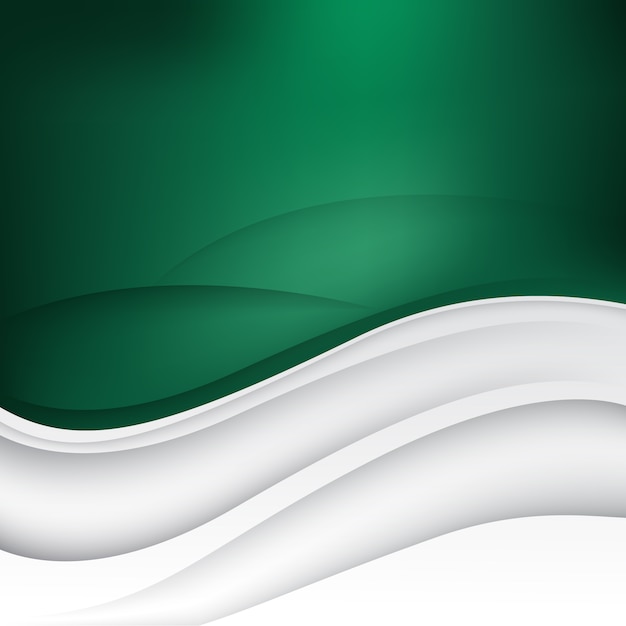 The word of the Lord.
Thanks be to God.
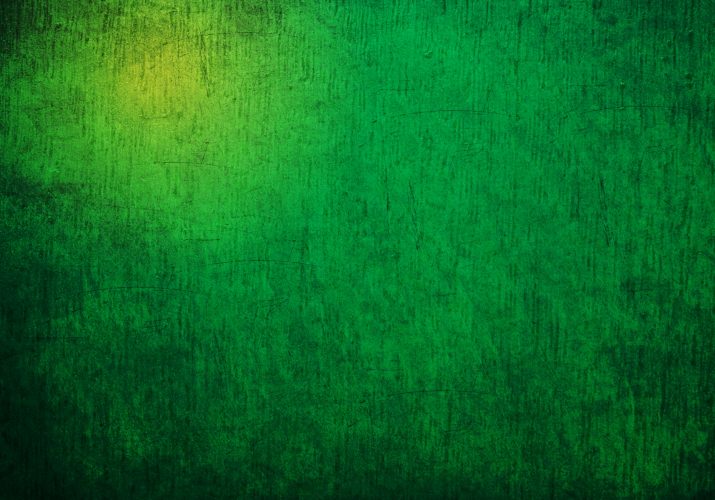 EPIPHANY HYMN
As with Gladness Men of Old
ELW #302 verses 1-3





As with gladness men of old 
did the guiding star behold;
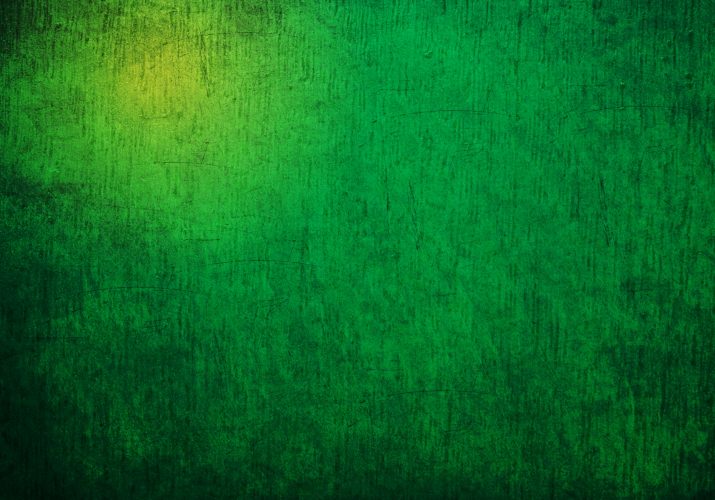 as with joy they hailed its light, 
leading onward, beaming bright; 
so, most gracious Lord, may we evermore be led by thee.
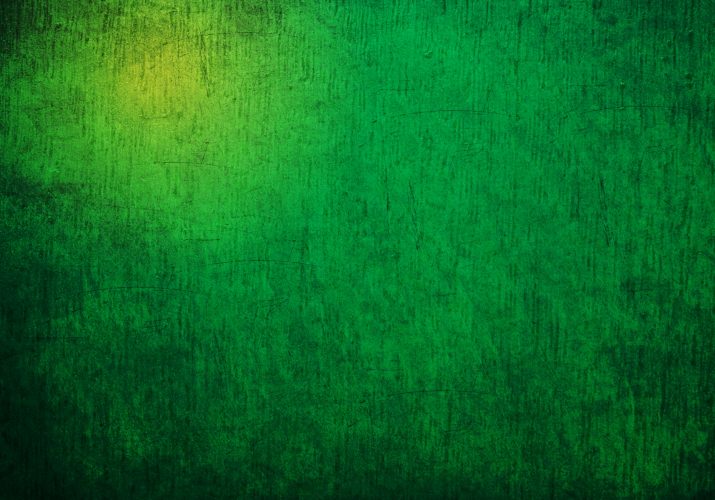 As with joyful steps they sped, 
Savior, to thy lowly bed, 
there to bend the knee before 
thee, whom heav’n and earth adore; 
so may we with willing feet 
ever seek thy mercy seat.
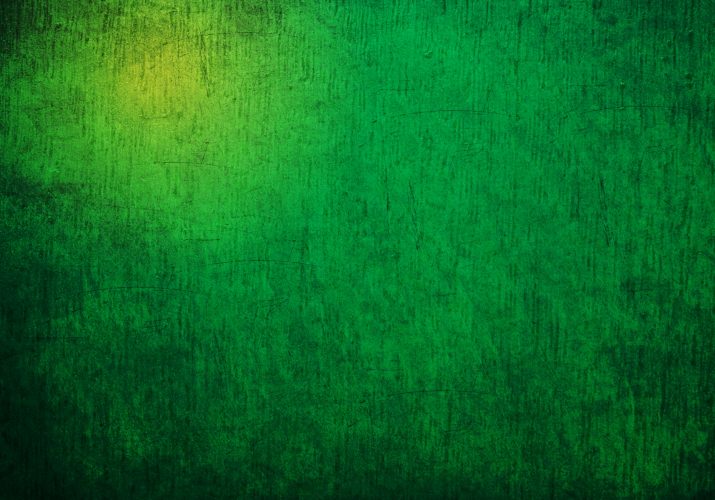 As they offered gifts most rare 
at thy cradle, rude and bare, 
so may we with holy joy, 
pure and free from sin’s alloy, 
all our costliest treasures bring, 
Christ, to thee, our heav’nly king.

Text: William C. Dix, 1837-1898, alt.  Music: Conrad Kocher, 1786-1872
Hymn is in Public Domain.
LENT– The Season of Turning to God
Lent marks the 40 days plus six Sundays before Easter, recalling Jesus’ forty days in the wilderness preceding the beginning of his ministry.  We too enter a wilderness time of confession, repentance, and renewal of faith. We make our worship place plain, we forego Alleluias, and we practice the traditional Lenten disciplines of prayer, fasting, and almsgiving, or service to others. The days lengthen in light even as we follow our Lord to Jerusalem, and to the cross.
Placing of the Lenten Purple
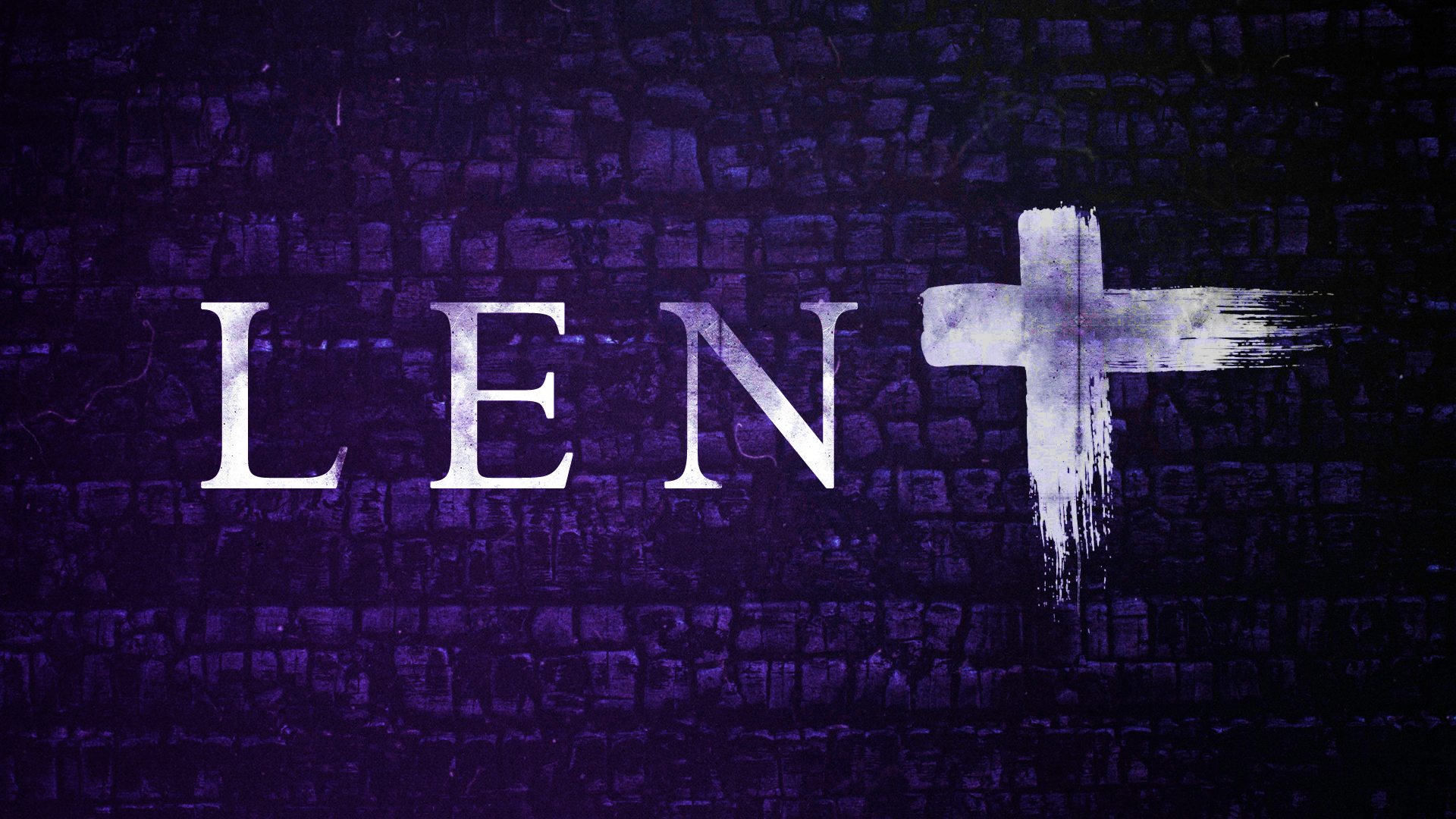 Season of Turning to God
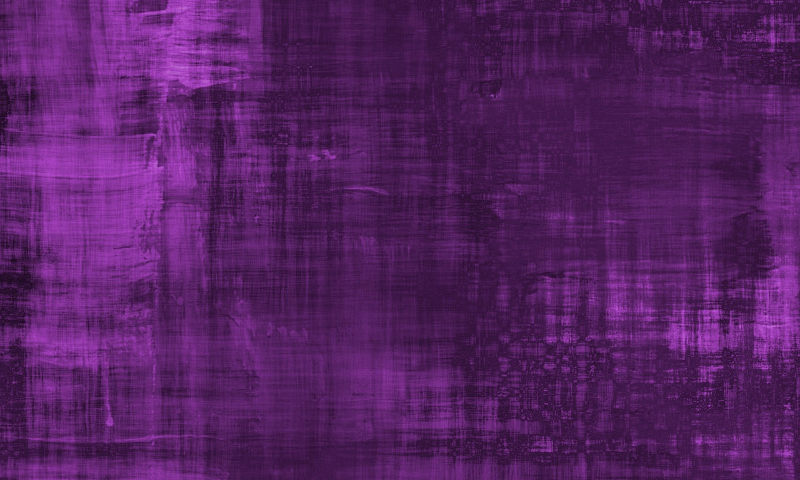 READING
Psalm 51:10-12, 15-17

Create in me a clean heart, O God, and put a 	new and right spirit within me. 
Do not cast me away from your 	presence, and do not take your holy 	spirit from me.
[Speaker Notes: Not sure if you want congregation to read responsively]
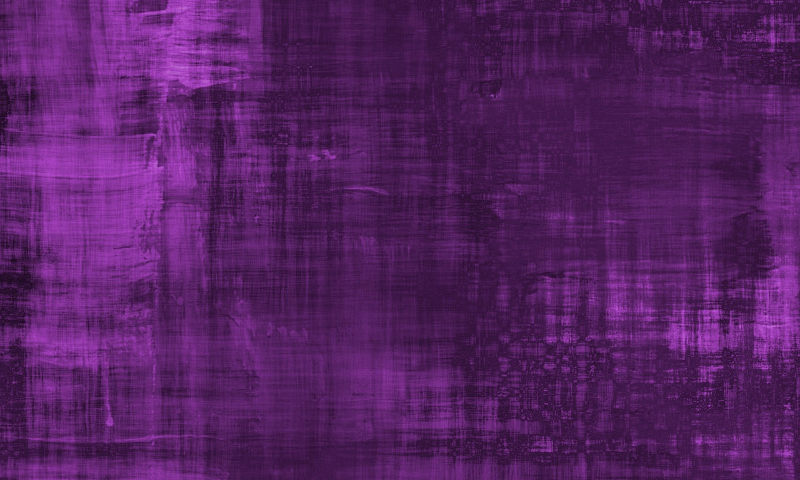 Restore to me the joy of your salvation, and 	sustain in me a willing spirit. 

O Lord, open my lips, and my mouth will 	declare your praise. 

For you have no delight in sacrifice; if I were to 	give a burnt-offering, you would not be 	pleased.
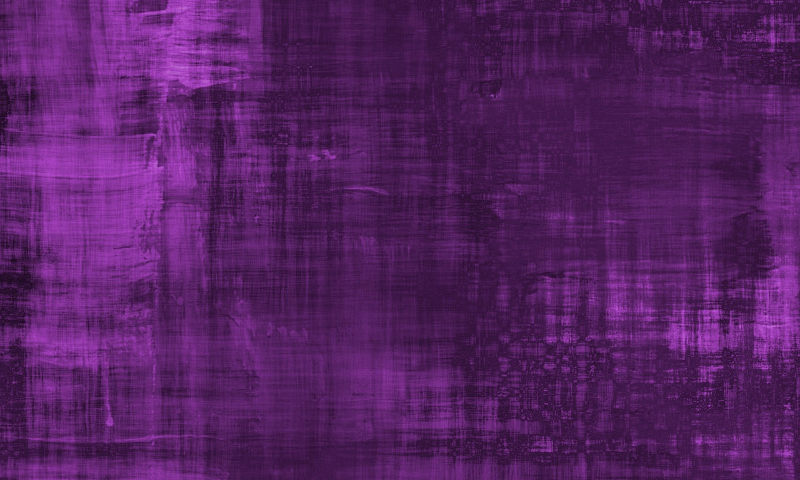 The sacrifice acceptable to God is a 	broken spirit; 

a broken and contrite heart, O God, you will 	not despise.
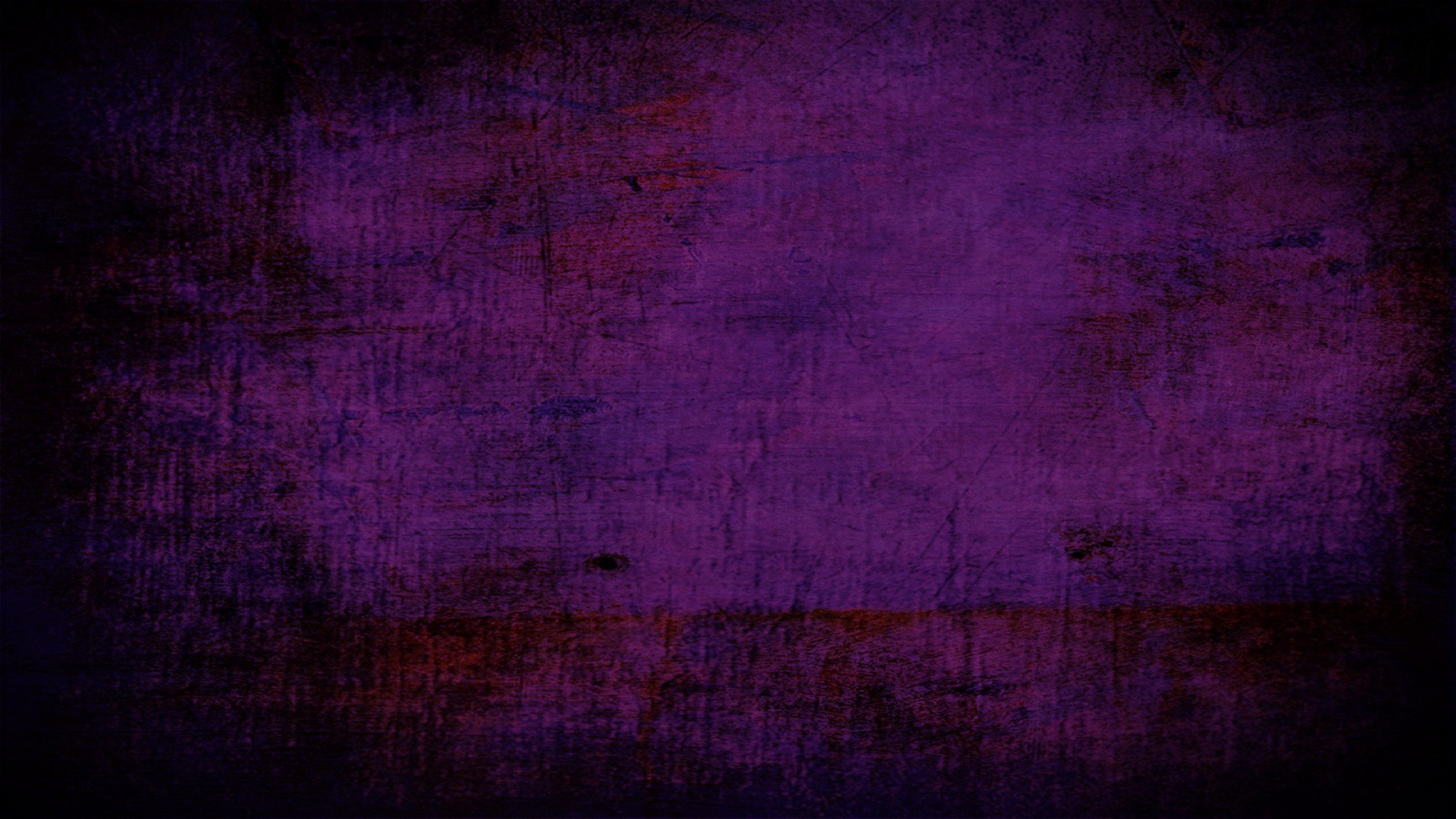 LENTEN HYMN
O Lord, Throughout These Forty Days
ELW #319 (vv 1-2 & 4)

O Lord, throughout these forty days
you prayed and kept the fast;
inspire repentance for our sin,
and free us from our past.
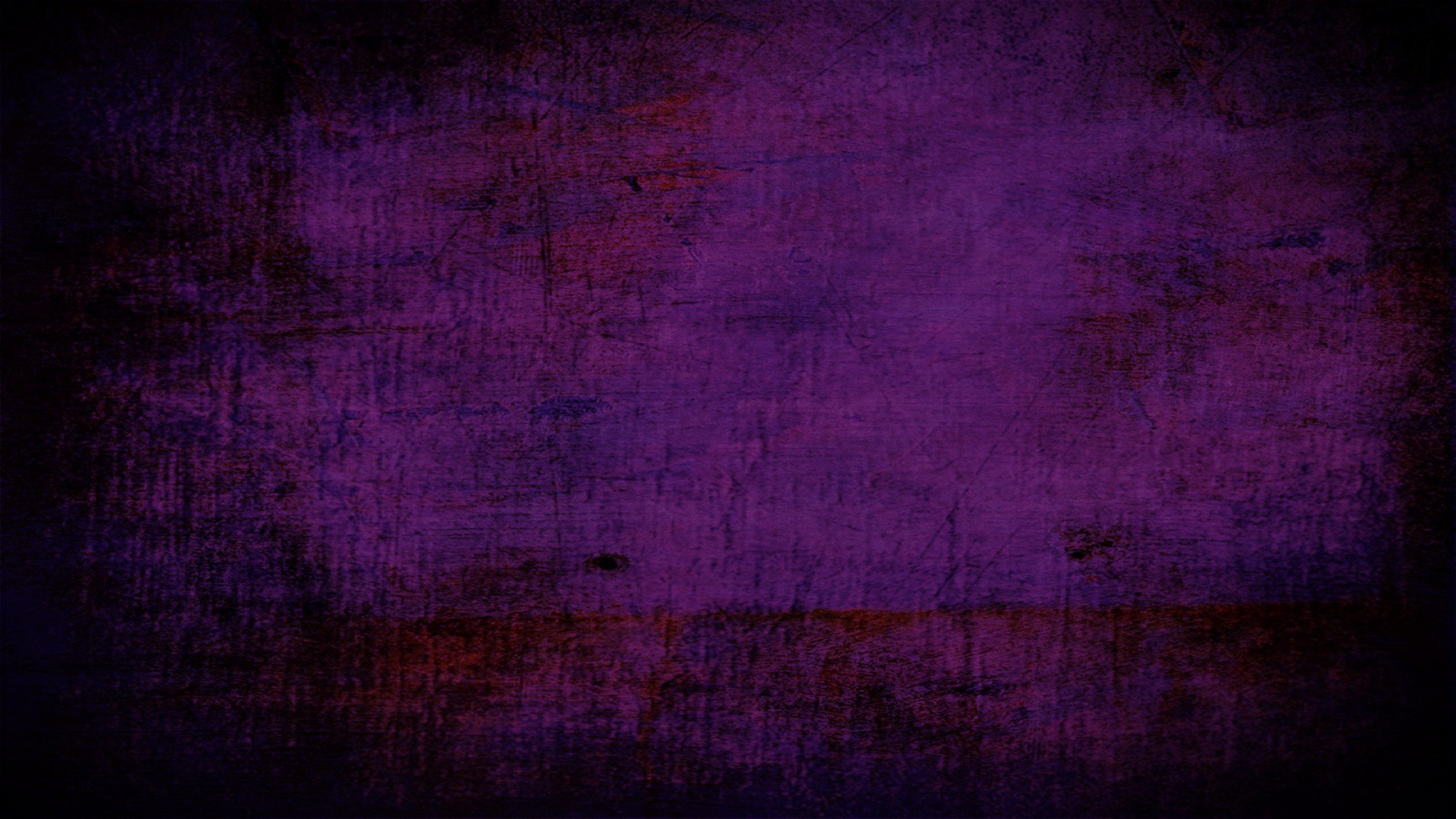 You strove with Satan, and you won;
your faithfulness endured;
lend us your nerve, your skill, and trust
in God's eternal word.
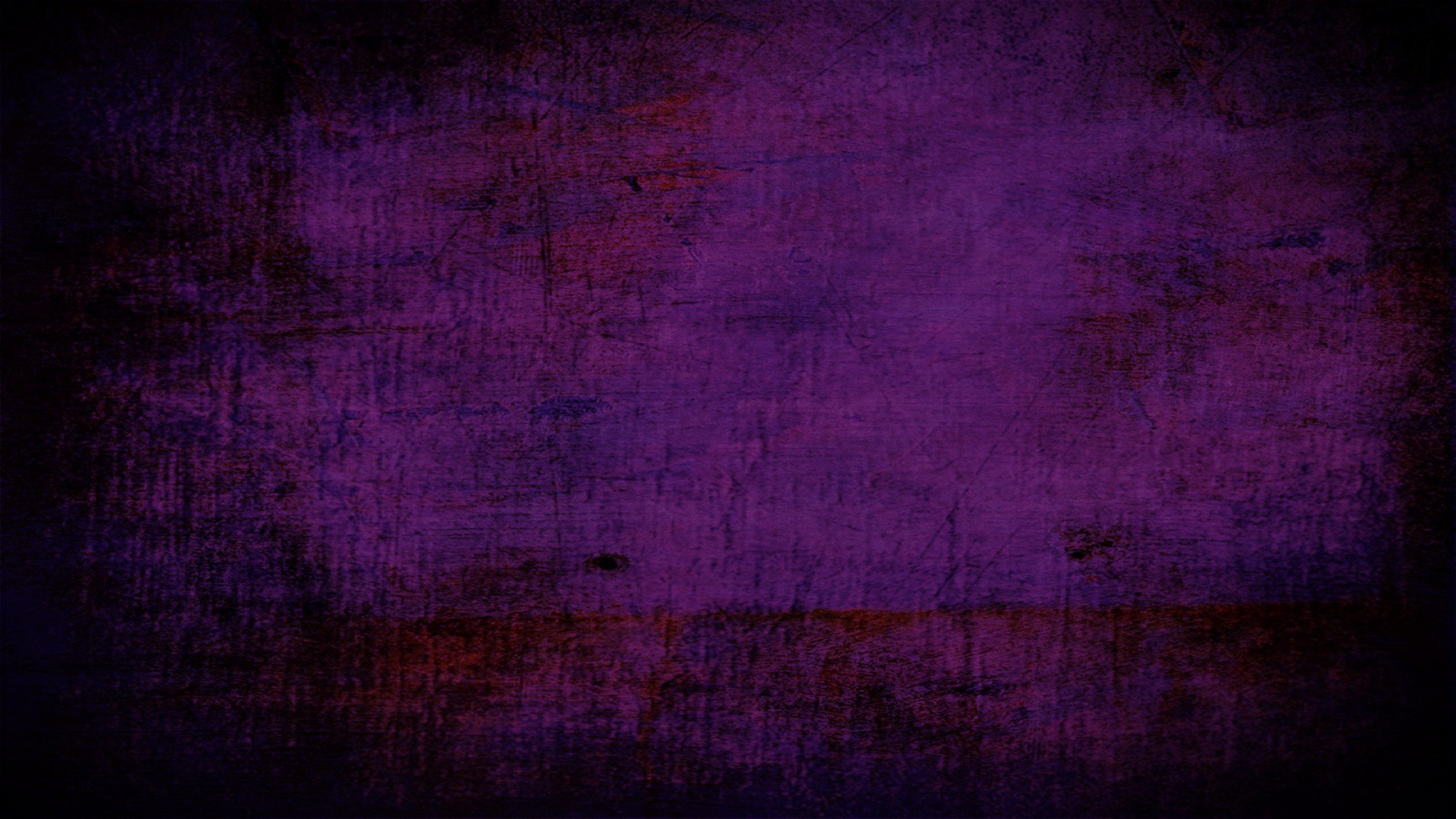 Be with us through this season, Lord,
and all our earthly days,
that when the final Easter dawns,
we join in heaven's praise.

Text: based on Claudia F. Hernaman, 1838-1898; para. Gilbert E. Doan Jr., b. 1930
Text © 1978 Lutheran Book of Worship, admin. Augsburg Fortress.
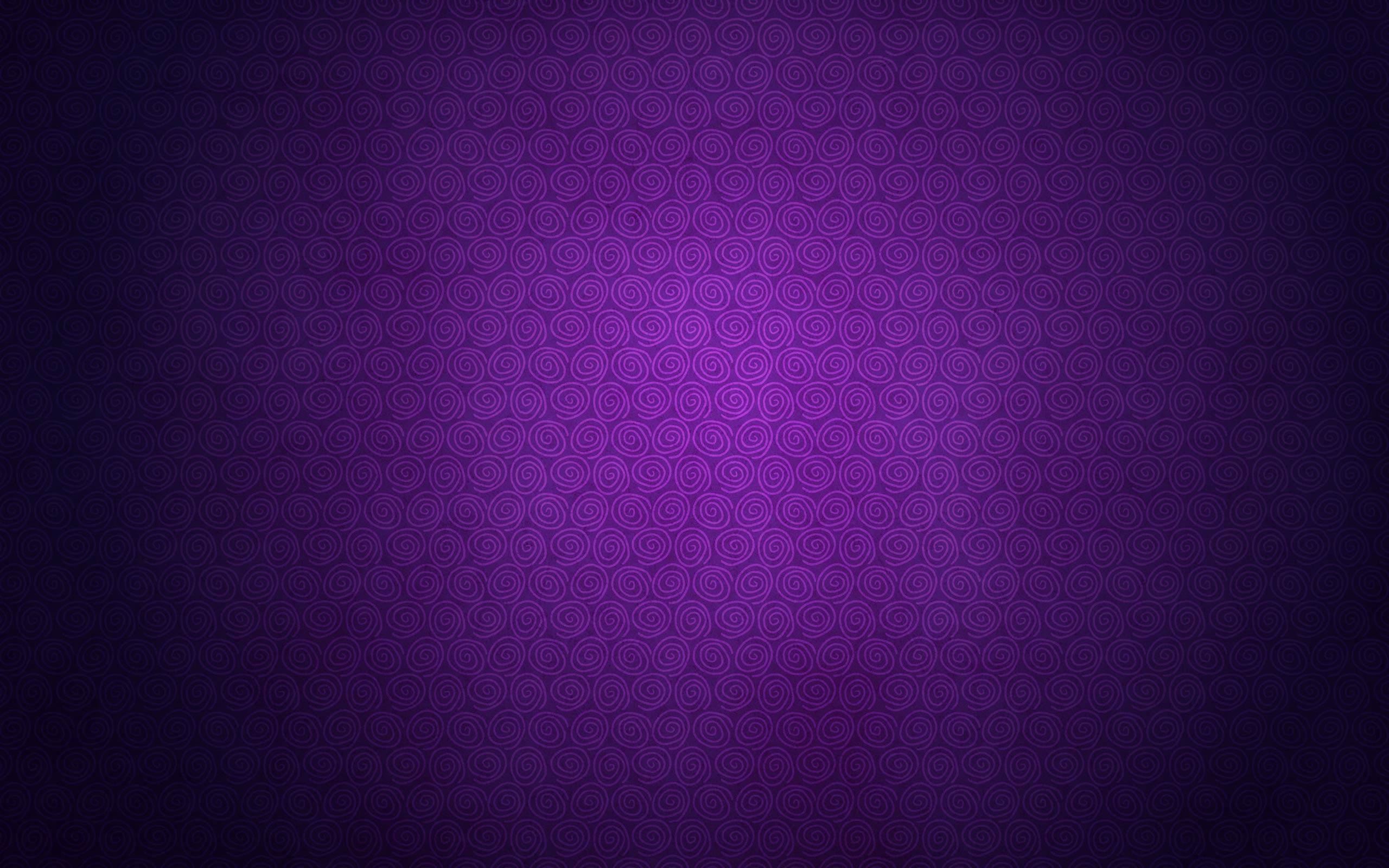 CONFESSION AND PRAYERS
Let us pray.
Holy God, holy and mighty, holy and immortal, 

have mercy on us.
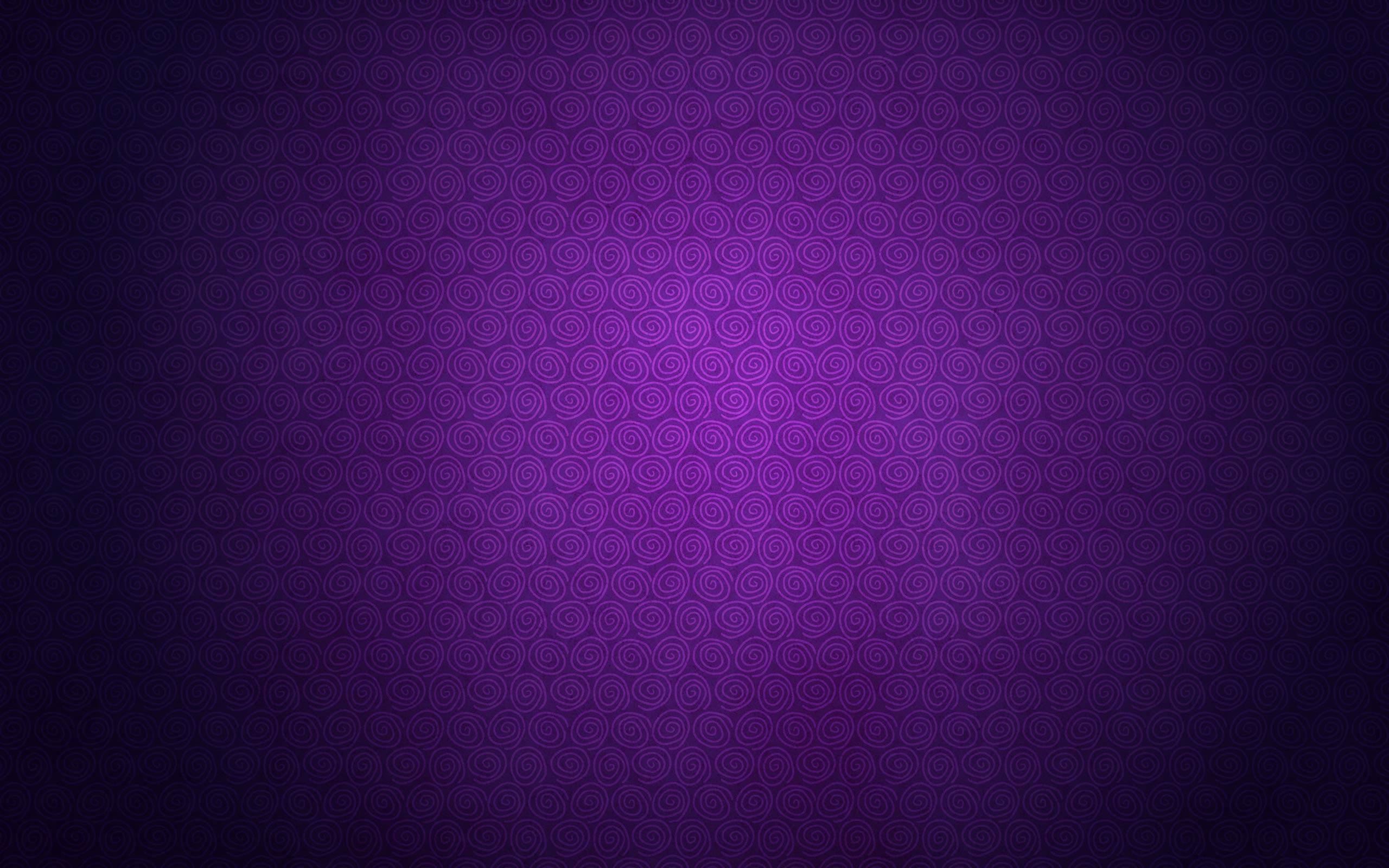 For self-centered living, and for failing to walk with humility and gentleness:
Holy God, holy and mighty, holy and immortal, have mercy on us.
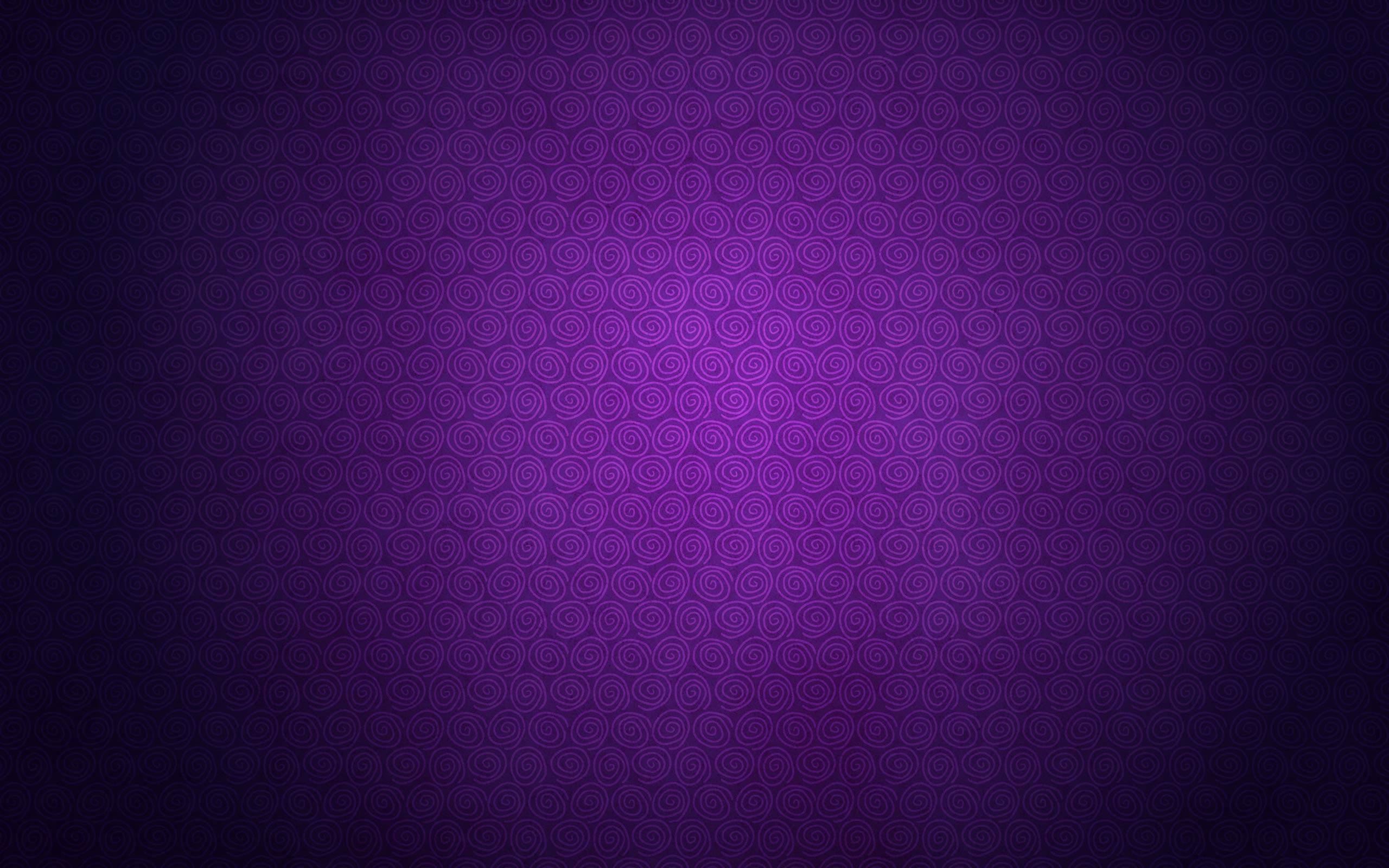 For reluctance in sharing the gifts of God, and for carelessness with the fruits of creation:

Holy God, holy and mighty, holy and immortal, have mercy on us.
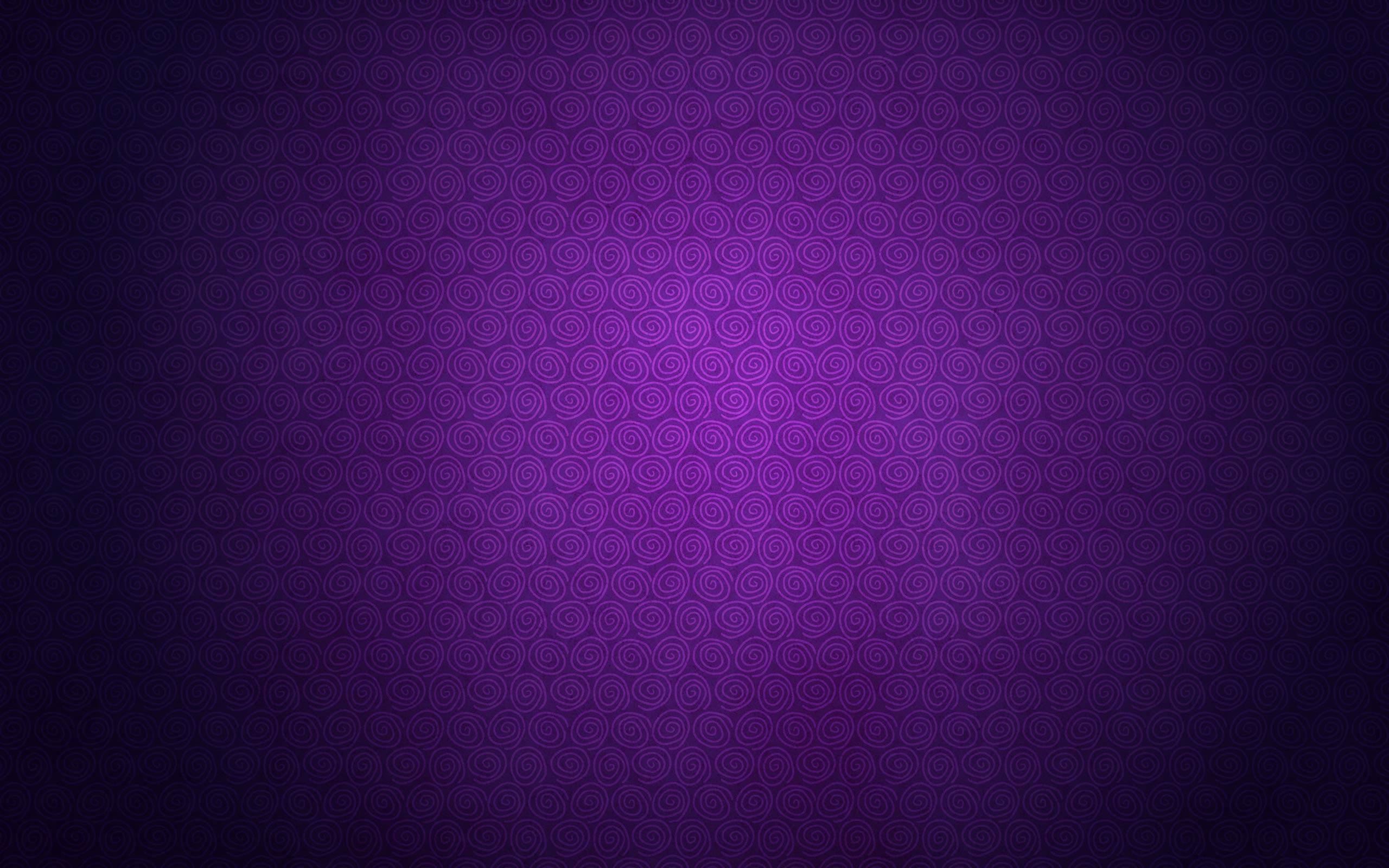 For misuse of human relationships, and for unwillingness to see the image of God in others:
Holy God, holy and mighty, holy and immortal, have mercy on us.
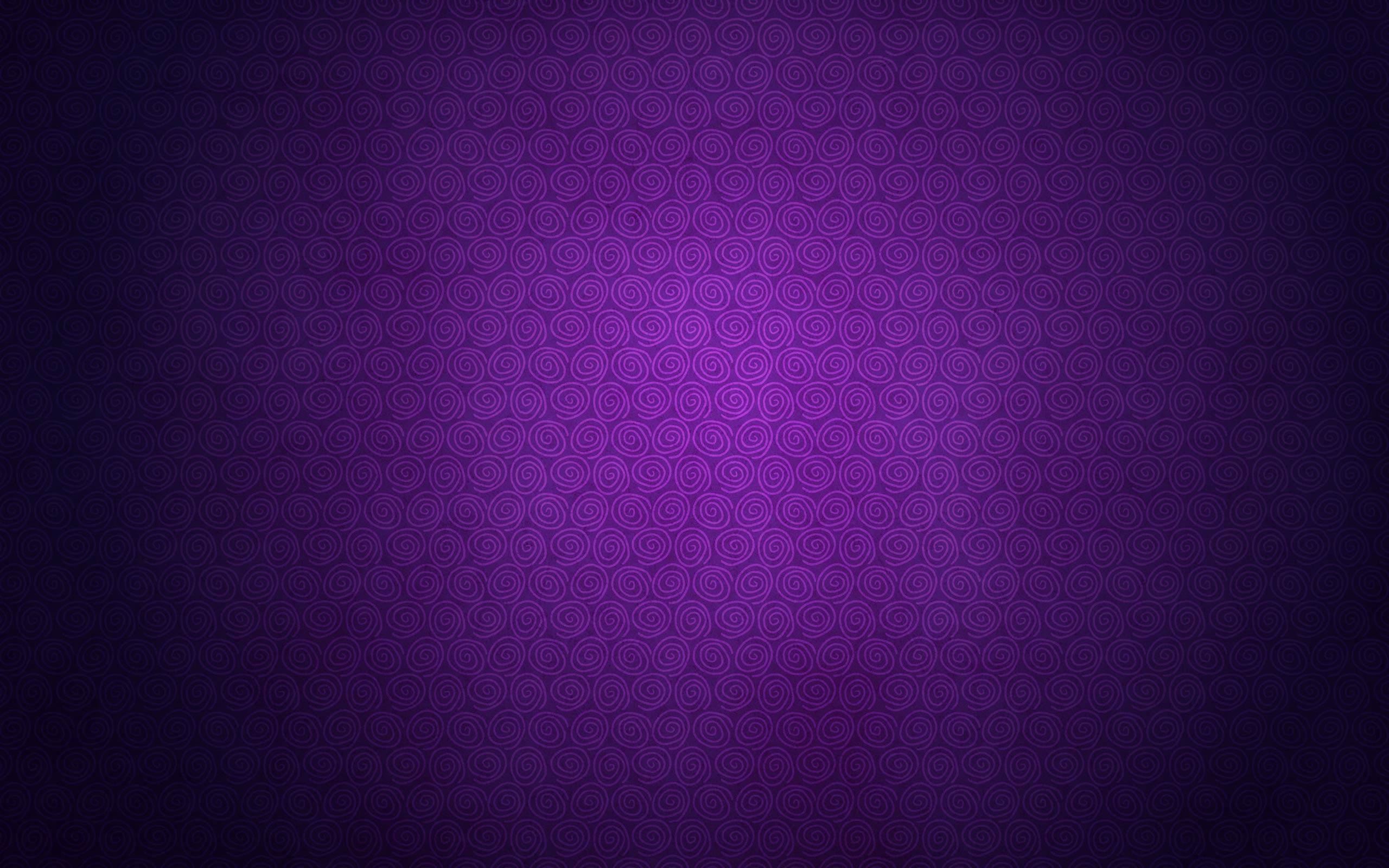 For jealousies that divide families and nations, and for rivalries that create strife and warfare, we pray.  Bring us your peace, and strengthen first responders and all who serve and protect us. Lord, in your mercy, 

Hear our prayer.
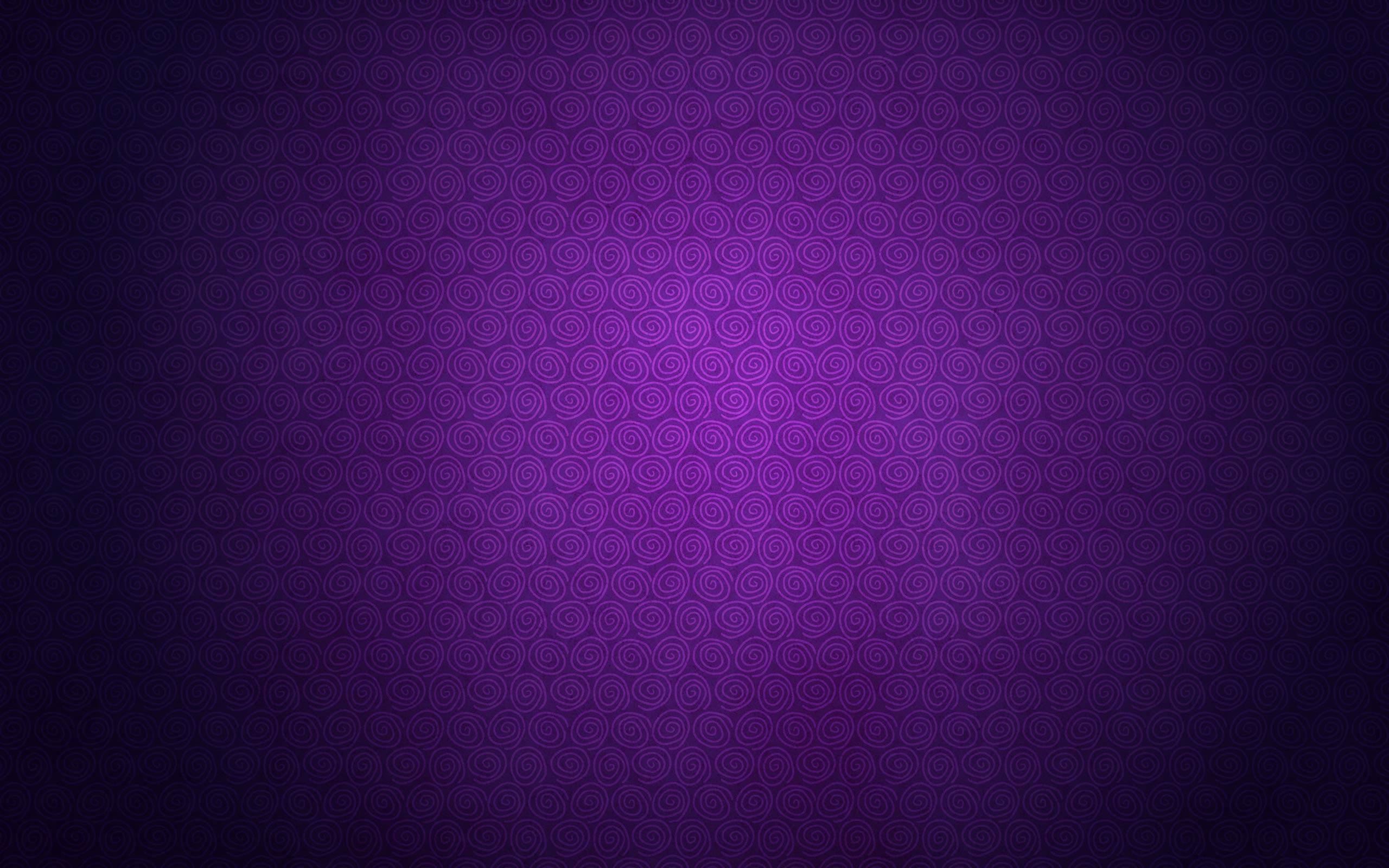 For our failure to notice the needs of others, and to respond to them with love and grace. We pray for the friends of our congregation who are unable to join our worship in person and for all who are sick and suffering. We pray for those on our prayer list. Lord, in your mercy, 

Hear our prayer.
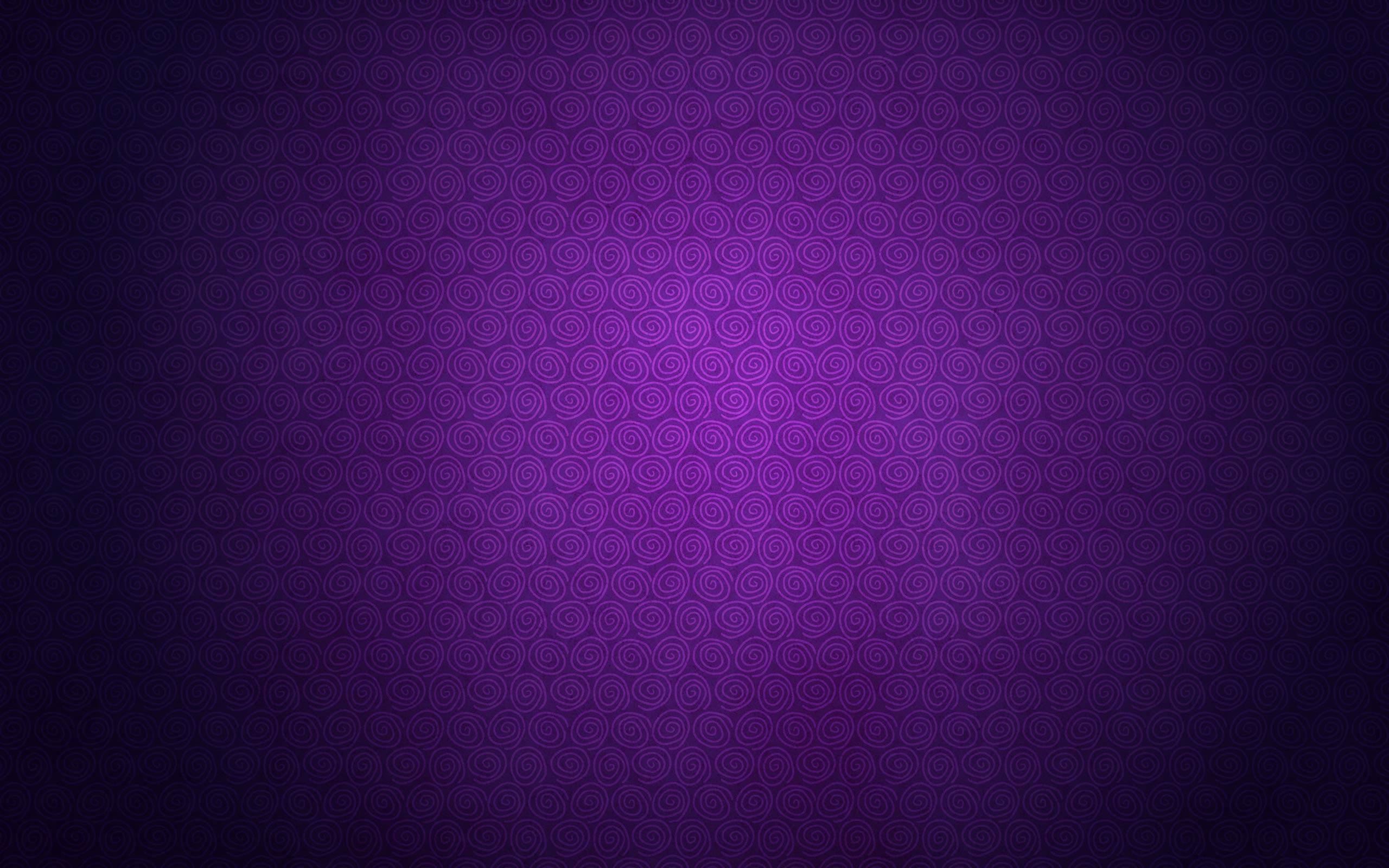 We offer our confession, our hearts, and our prayers in the name of our Lord and Savior, Jesus Christ. 
Amen.
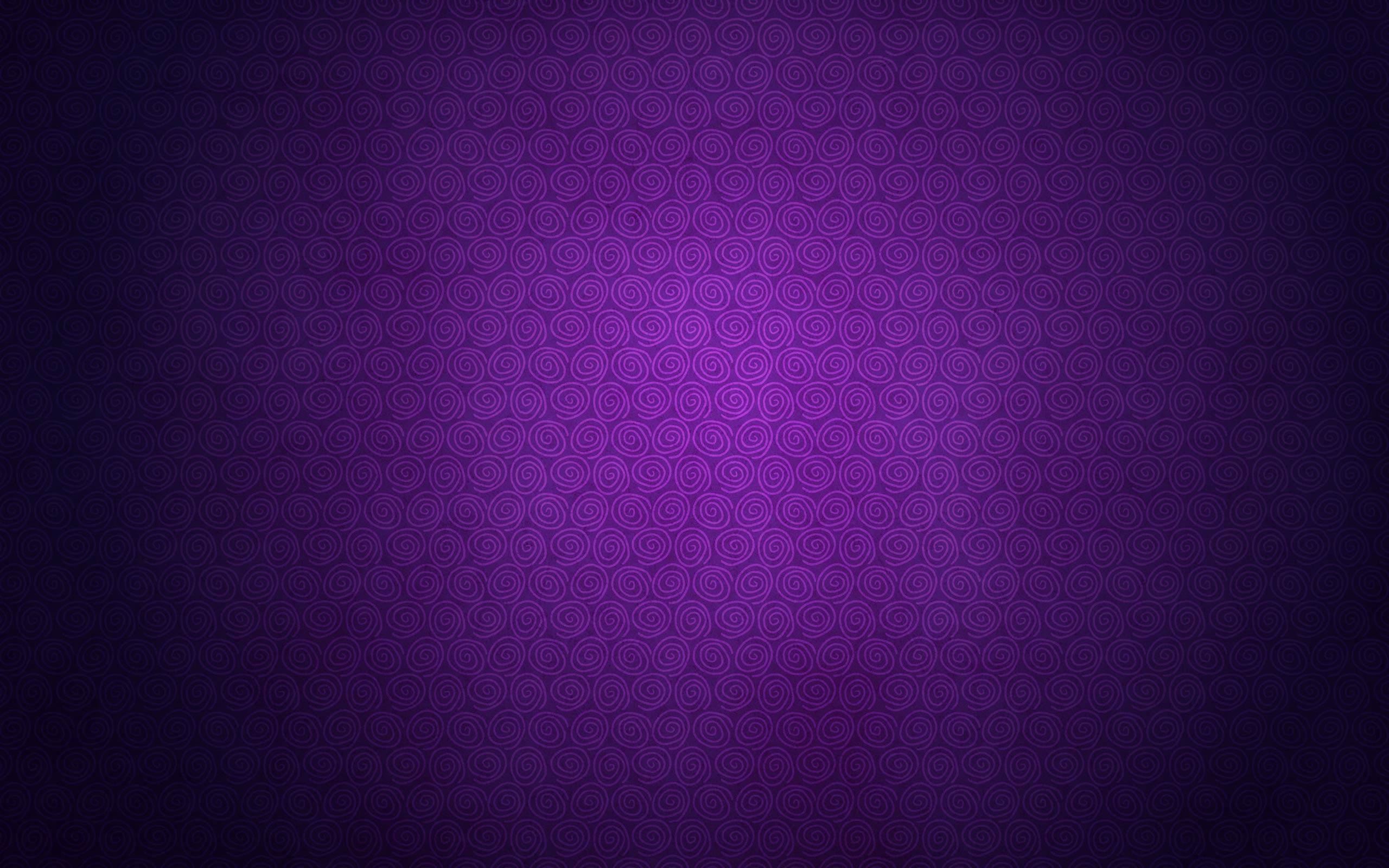 By grace you have been saved.
May almighty God strengthen you with power through the Holy Spirit, that Christ may live in your hearts through faith. 

Amen.
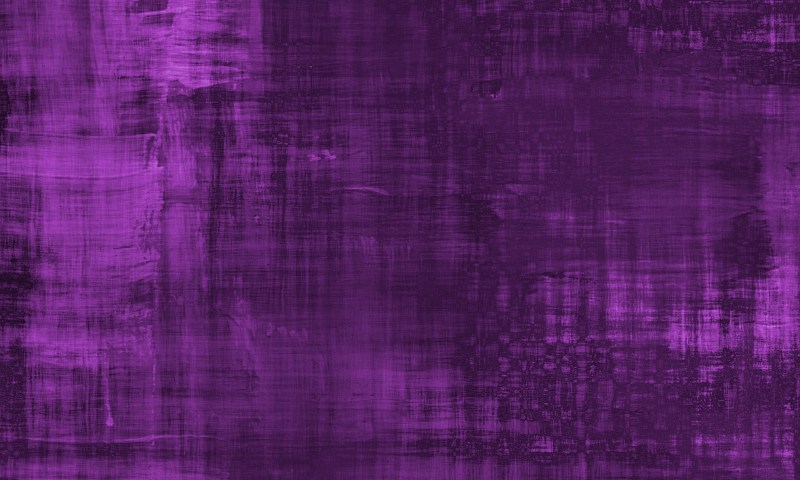 PEACE



The peace of Christ be with you always.

And also with you.
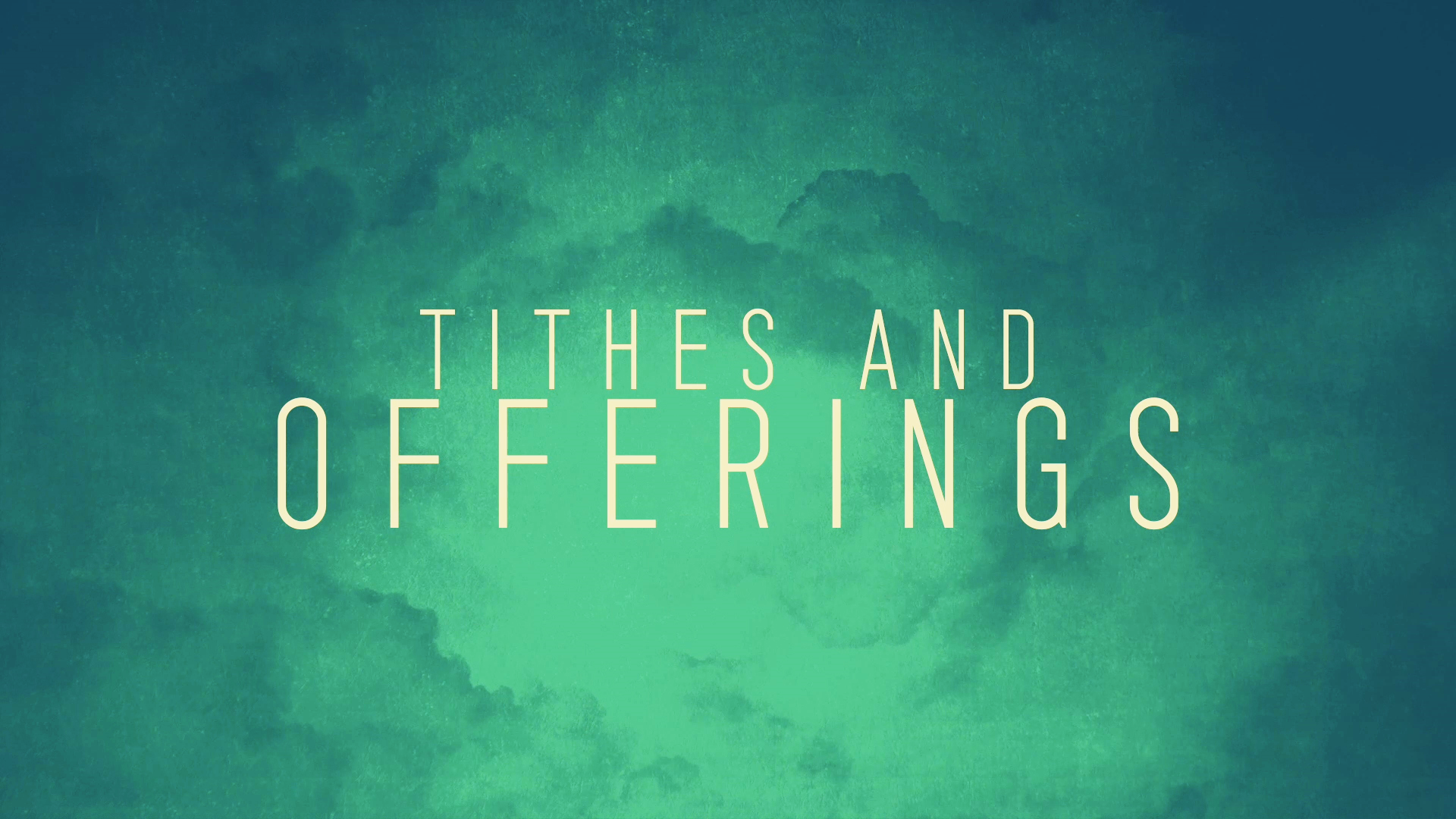 THANK YOU FOR YOUR CONTINUED SUPPORT OF PEACE LUTHERAN CHURCH
OFFERING OF TITHES & GIFTS
The offering is collected at this time.
www.peacelutheranspringfield.org
CHOIR ANTHEM: Shepherd of My Life
Joseph M. Martin
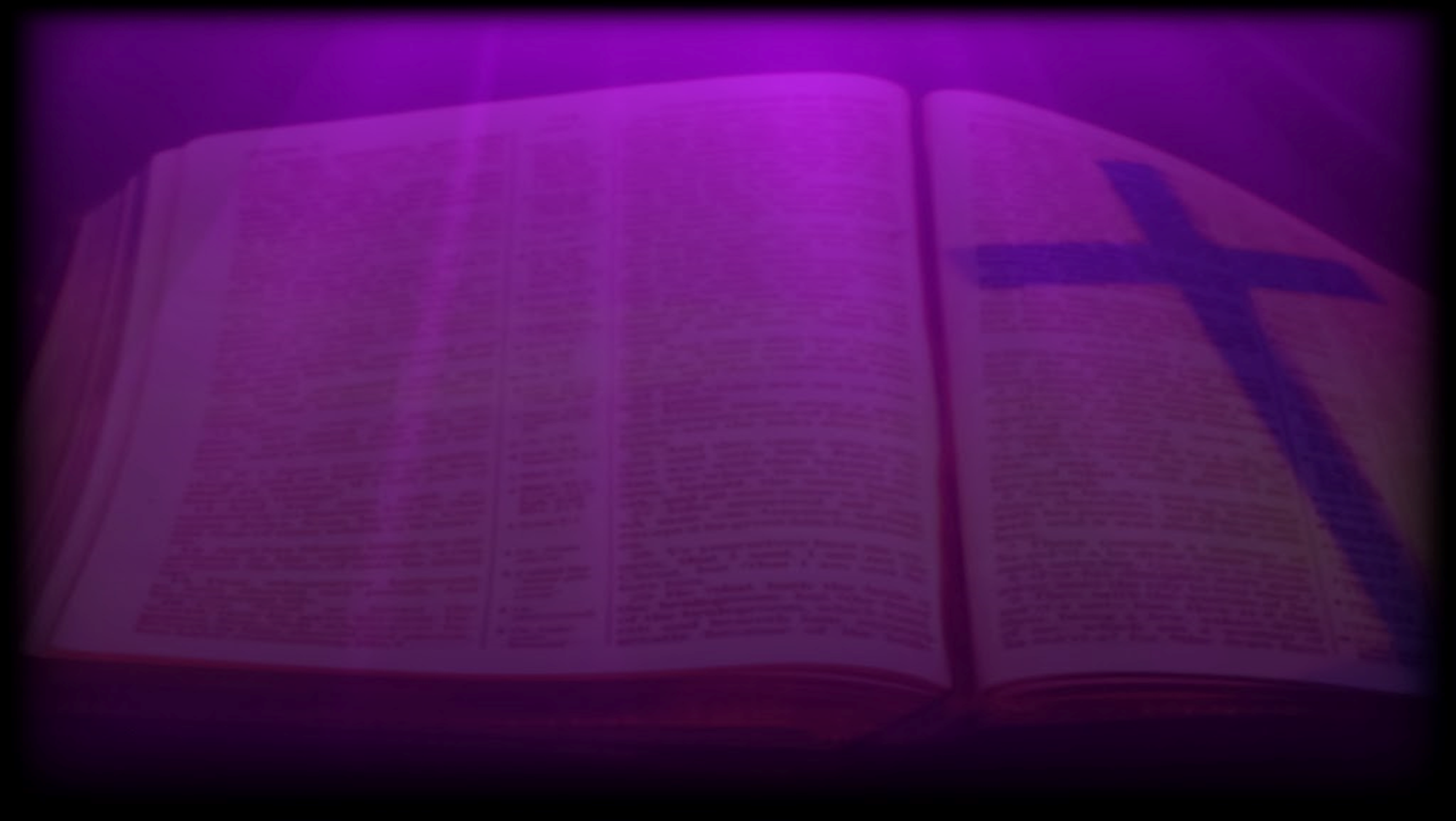 OFFERING HYMN
We Are An Offering
ELW #692


We lift our voices, we lift our hands,
we lift our lives up to you:
we are an offering.
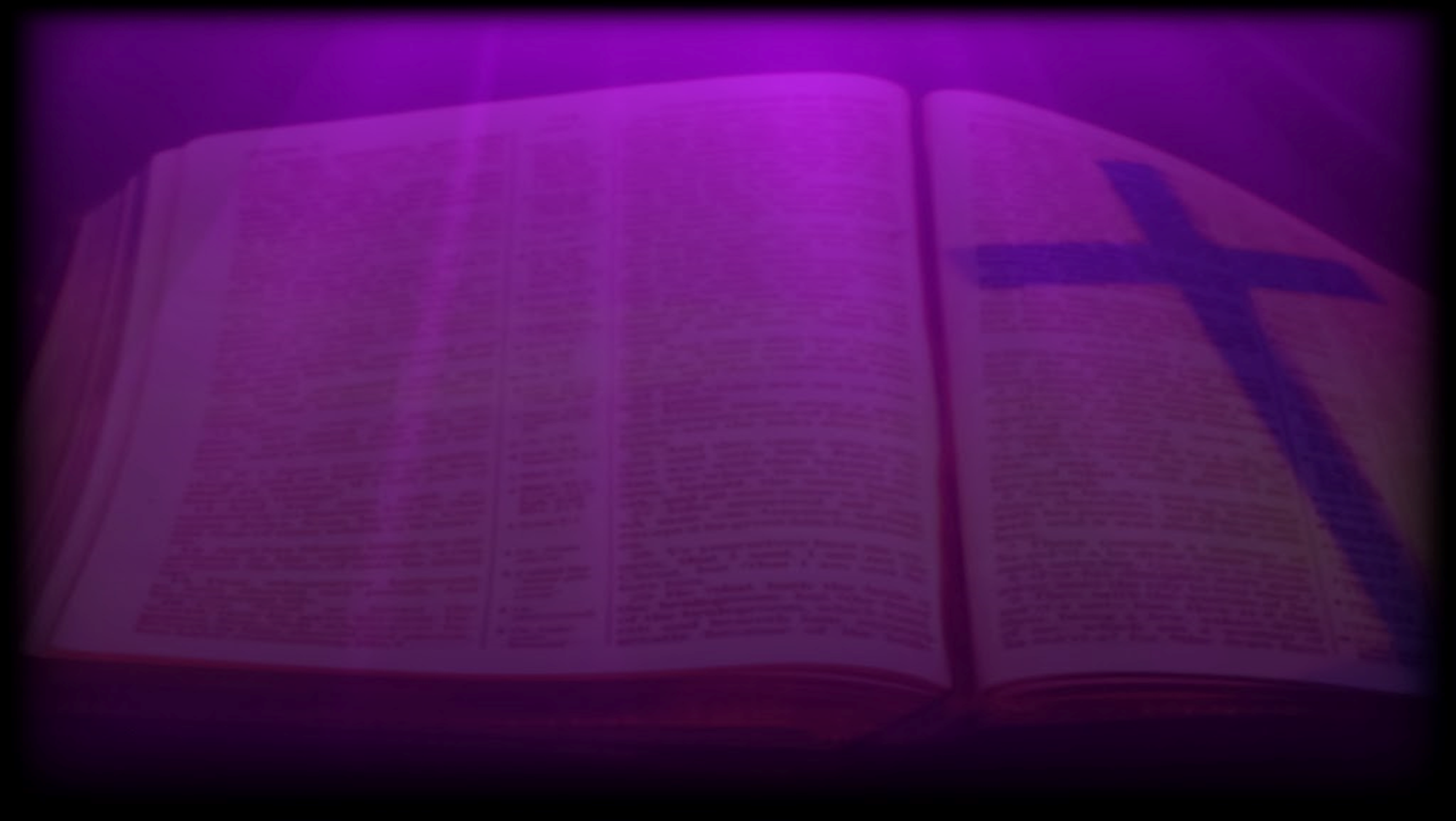 Lord use our voices,
Lord, use our hands, 
Lord use our lives, they are yours: 
we are an offering.
All that we have, all that we are,
all that we hope to be,
we give to you, we give to you.ext:
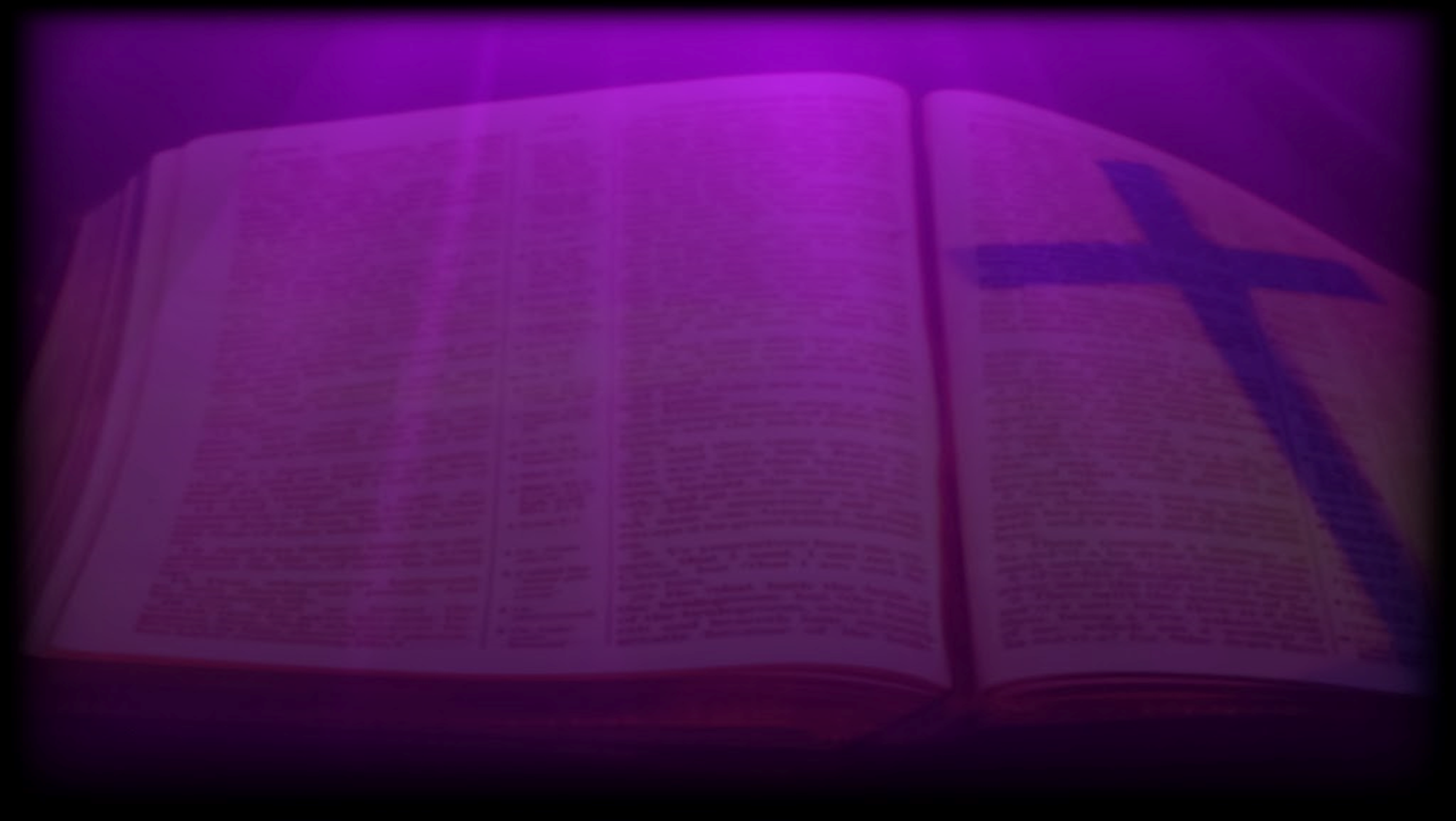 We lift our voice, 
we lift our hands,
we lift our lives up to you:
we are an offering, 
we are an offering.
Frank von Christierson, 1900-1996, alt.  Music: English folk tune; arr. Ralph Vaughan Williams, 1872-1958  Text © 1961, ren. 1989 The Hymn Society, admin. Hope Publishing Company  Arr © Oxford University Press
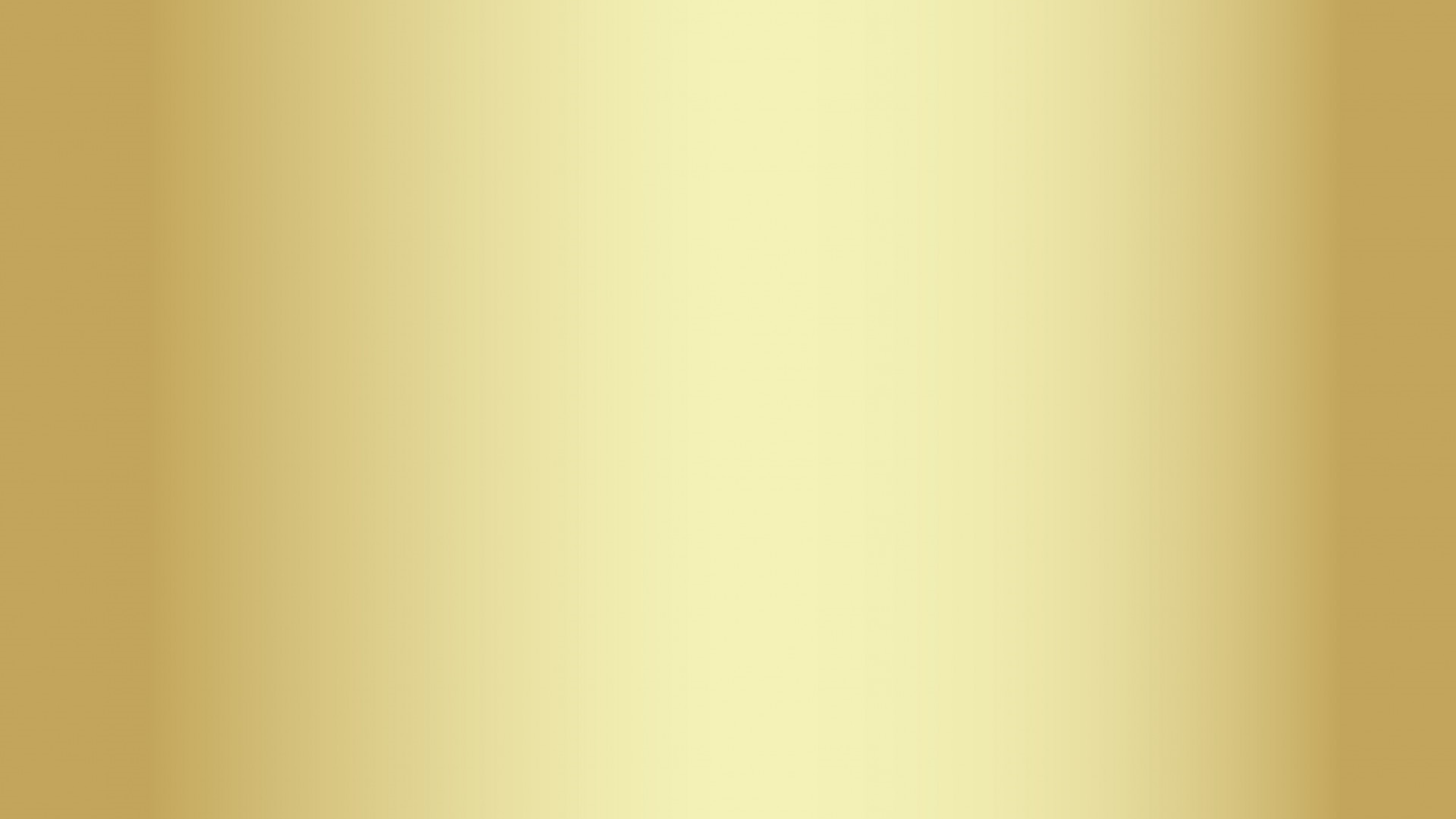 OFFERING PRAYER

Let us pray. Merciful God, as grains of wheat scattered upon the hills were gathered together to become one bread, so let your church be gathered together from the ends of the earth into your kingdom, for yours is the glory through Jesus Christ, now and forever. Amen.
Easter – White and Gold:  The Season of Life 
Alleluia, He is risen! 
(He is risen indeed, alleluia!)
On Easter Sunday we remember with joy the resurrection of Jesus, celebrating together for an amazing fifty days.  During this time, we hear accounts of resurrection appearances and stories of the new community that formed from this Good News, news that turned despair and fear into hope and love.  What does it mean for our lives that death is not the end?  How do we live as Easter people, claiming the hope of the Resurrection?
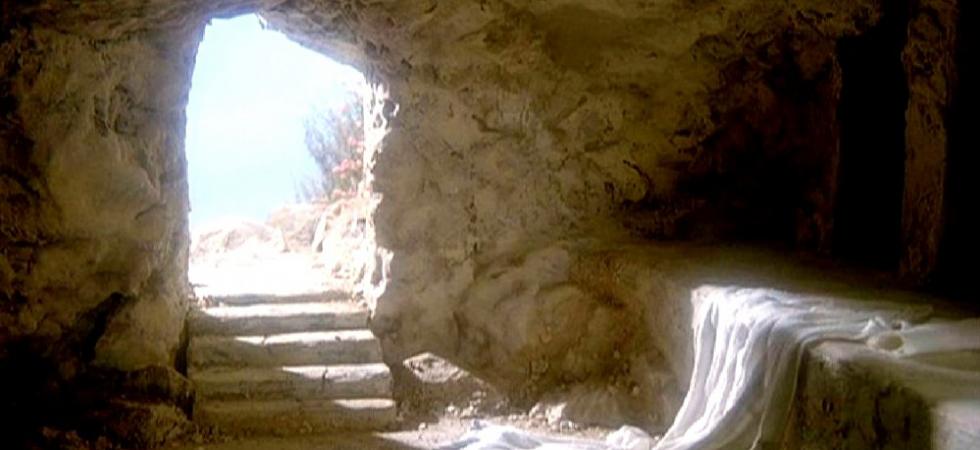 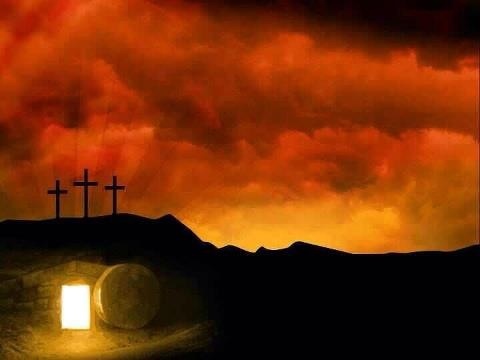 Easter
Season of Life
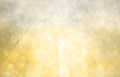 READING
Luke 24:1-12
But on the first day of the week, at early dawn, they came to the tomb, taking the spices that they had prepared. They found the stone rolled away from the tomb, but when they went in, they did not find the body. While they were perplexed about this, suddenly two men in dazzling clothes stood beside them.
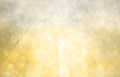 The women were terrified and bowed their faces to the ground, but the men said to them, ‘Why do you look for the living among the dead? He is not here, but has risen. Remember how he told you, while he was still in Galilee, that the Son of Man must be handed over to sinners, and be crucified, and on the third day rise again.’ Then they remembered his words, and returning from the tomb,
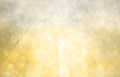 they told all this to the eleven and to all the rest. Now it was Mary Magdalene, Joanna, Mary the mother of James, and the other women with them who told this to the apostles. But these words seemed to them an idle tale, and they did not believe them. But Peter got up and ran to the tomb; stooping and looking in, he saw the linen cloths by themselves; then he went home, amazed at what had happened.
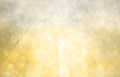 The word of the Lord.
Thanks be to God.
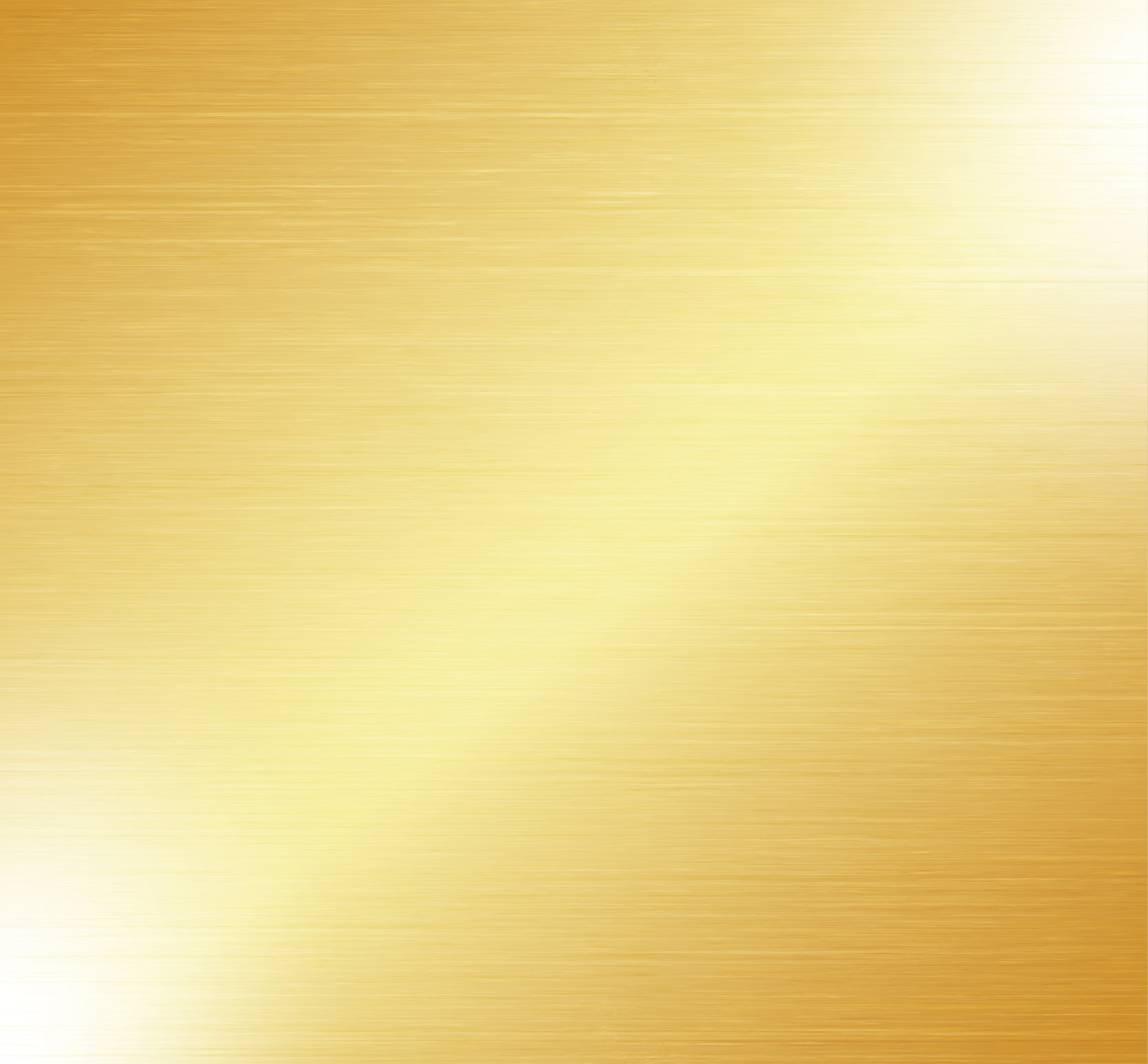 EASTER HYMN
Alleluia! Jesus Is Risen!
ELW #377 verses 1 & 4

Alleluia! Jesus is risen! 
Trumpets resounding in glorious light! Splendor, the Lamb, heaven forever! 
Oh, what a miracle God has in sight!
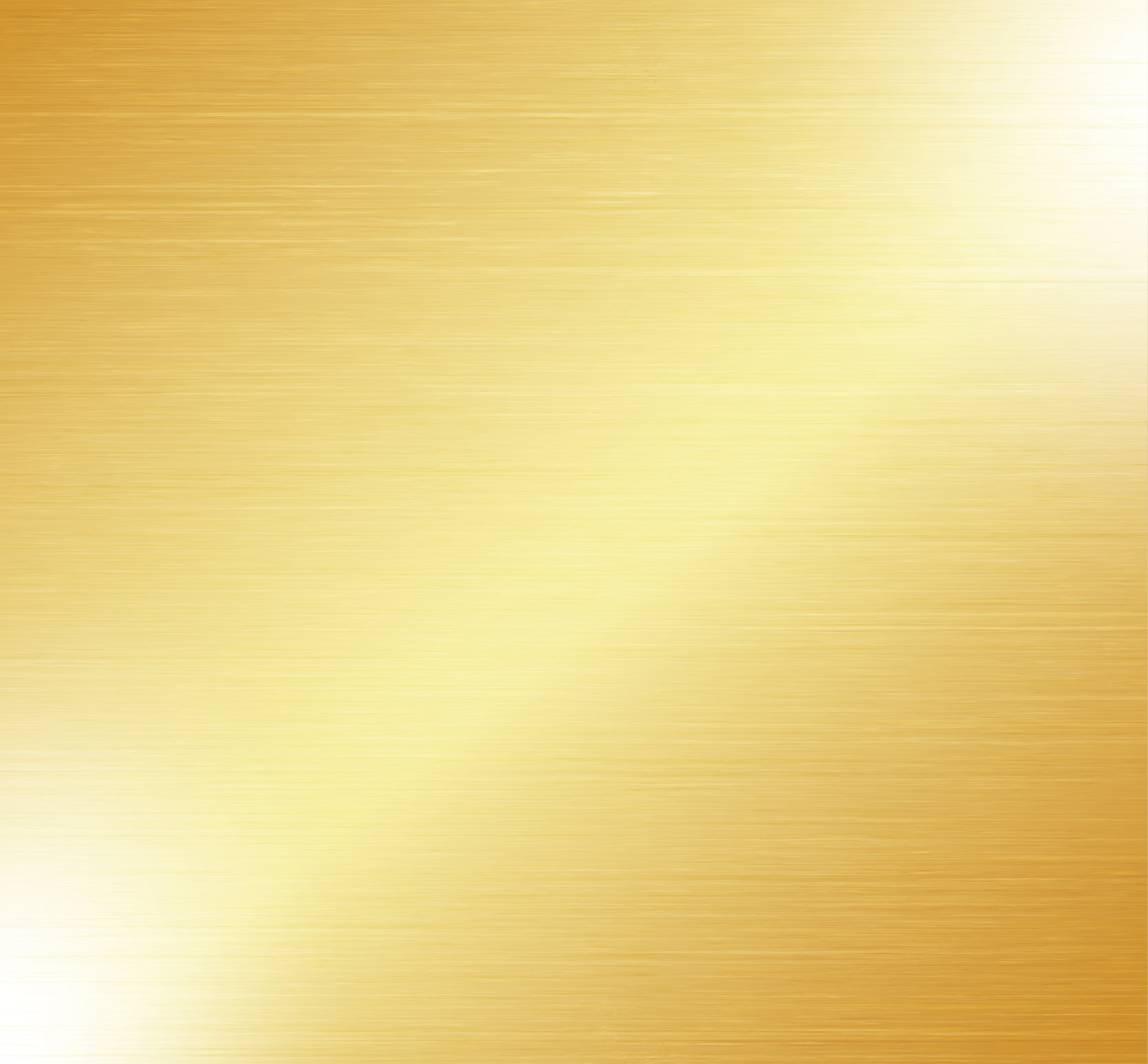 Jesus is risen and we shall arise.
Give God the glory! Alleluia!
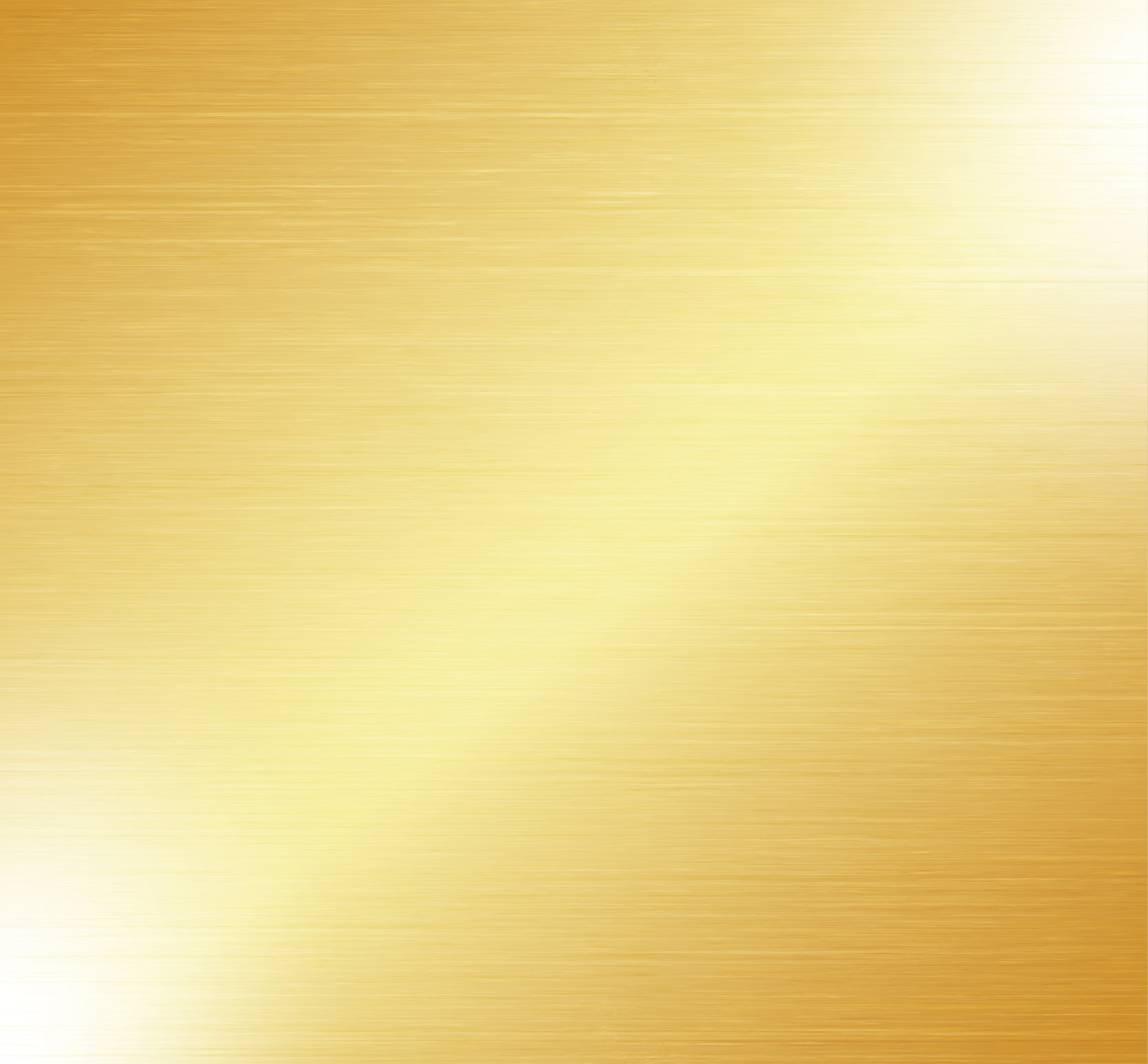 Weeping, be gone; sorrow, be silent: death put asunder, and Easter is bright. Cherubim sing: O grave, be open!
Clothe us in wonder, adorn us in light.
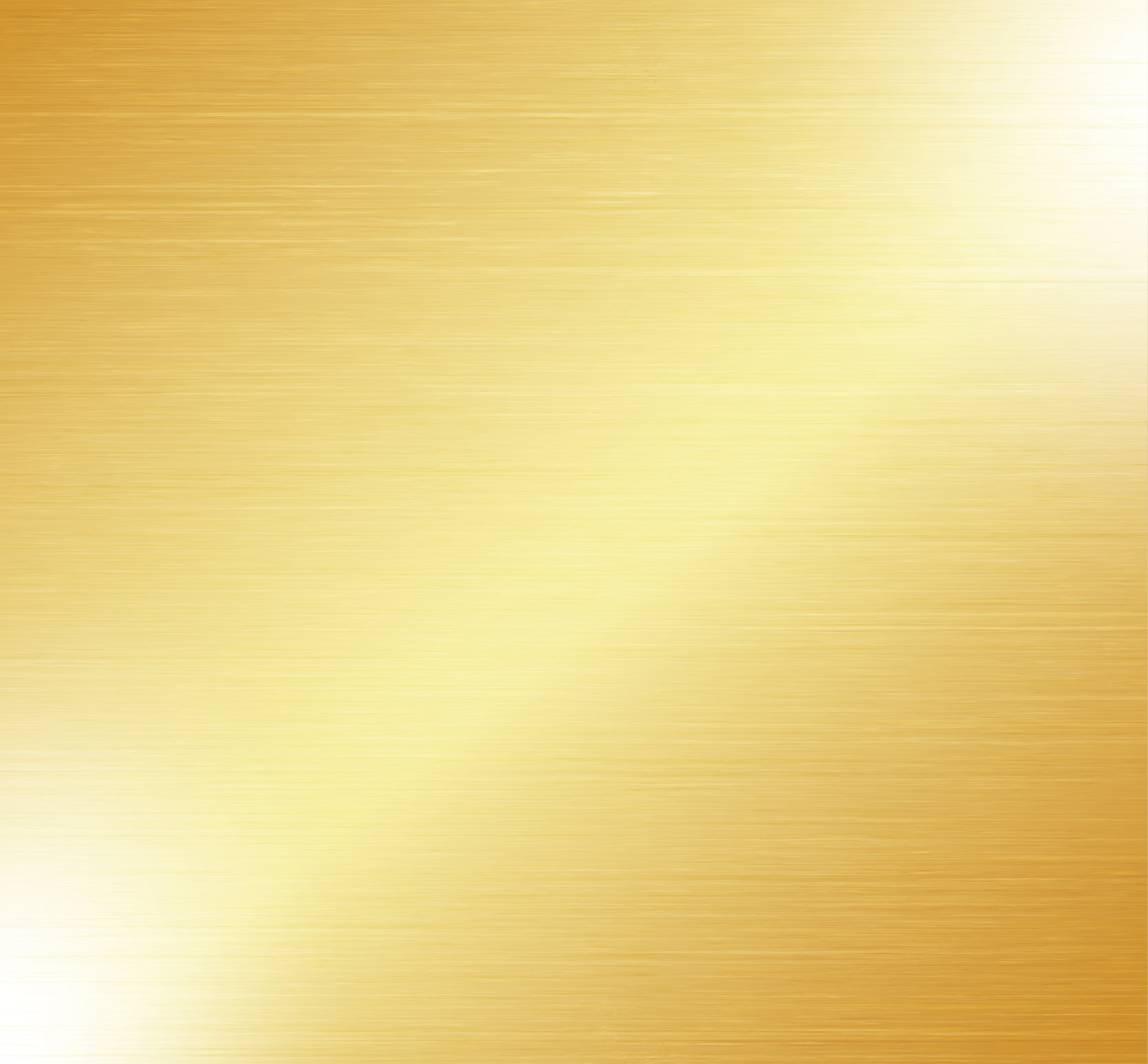 Jesus is risen and we shall arise.
Give God the glory! Alleluia!





Text: Herbert F. Brokering, b. 1926  Music: David N. Johnson, 1922-1987
Text © 1995 Augsburg Fortress  Music © 1969 Contemporary Worship 1, admin. Augsburg Fortress
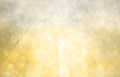 GREAT THANKSGIVING

The Lord be with you.
And also with you.

Lift up your hearts.
We lift them to the Lord.

Let us give thanks to the Lord our God.
It is right to give our thanks and praise.
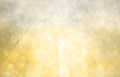 Eucharistic prayer


Holy, living, and loving God, we praise you for creating the heavens and the earth.

We bless you for bringing Noah and his family through the waters of the flood, for freeing your people Israel from the bonds of slavery, and for sending your Son to be our Redeemer.
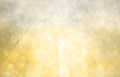 We give you thanks for Jesus who, living among us, healed the sick, fed the hungry, and with a love stronger than death, gave his life for others.
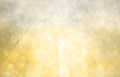 In the night in which he was betrayed,our Lord Jesus took bread, and gave thanks; broke it, and gave it to his disciples, saying: Take and eat; this is my body, given for you. 
Do this for the remembrance of me.
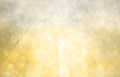 Again, after supper, he took the cup, gave thanks, and gave it for all to drink, saying: 
This cup is the new covenant in my blood, 
shed for you and for all people 
for the forgiveness of sin. 
Do this for the remembrance of me.
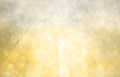 Remembering, therefore, 
his life-giving death and glorious resurrection, we await your promised life for all 
this dying world.
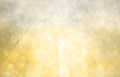 Breathe your Spirit on us and on this bread and cup: carry us in your arms from death to life, that we may live as your chosen ones, clothed in the righteousness of Christ.
 
Through him all glory and honor is yours, Almighty Father, with the Holy Spirit, in your holy Church, both now and forever.  
Amen.
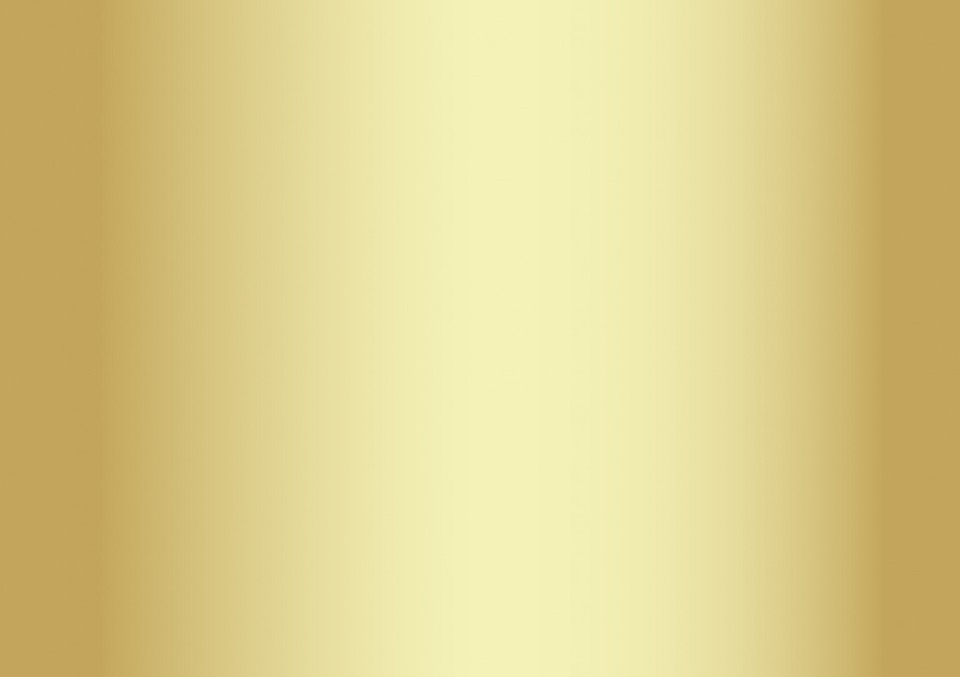 THE LORD’S PRAYER



Our Father, who art in heaven,
hallowed by thy name, 
thy kingdom come, 
thy will be done, 
on earth as it is in heaven.
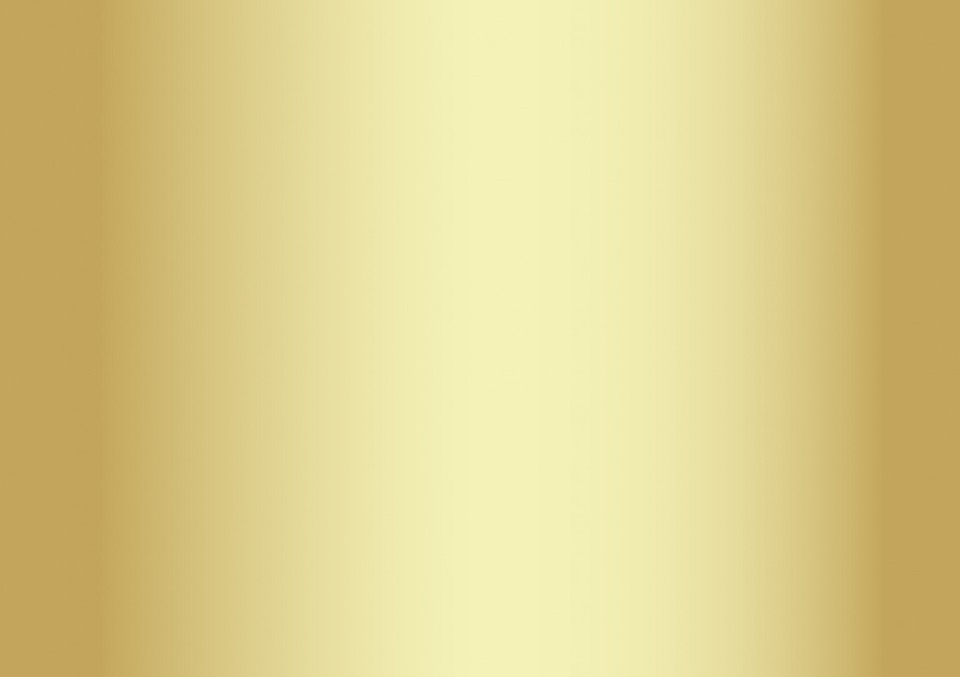 Give us this day our daily bread;
and forgive us our trespasses,
as we forgive those
who trespass against us;
and lead us not into temptation,
but deliver us from evil.
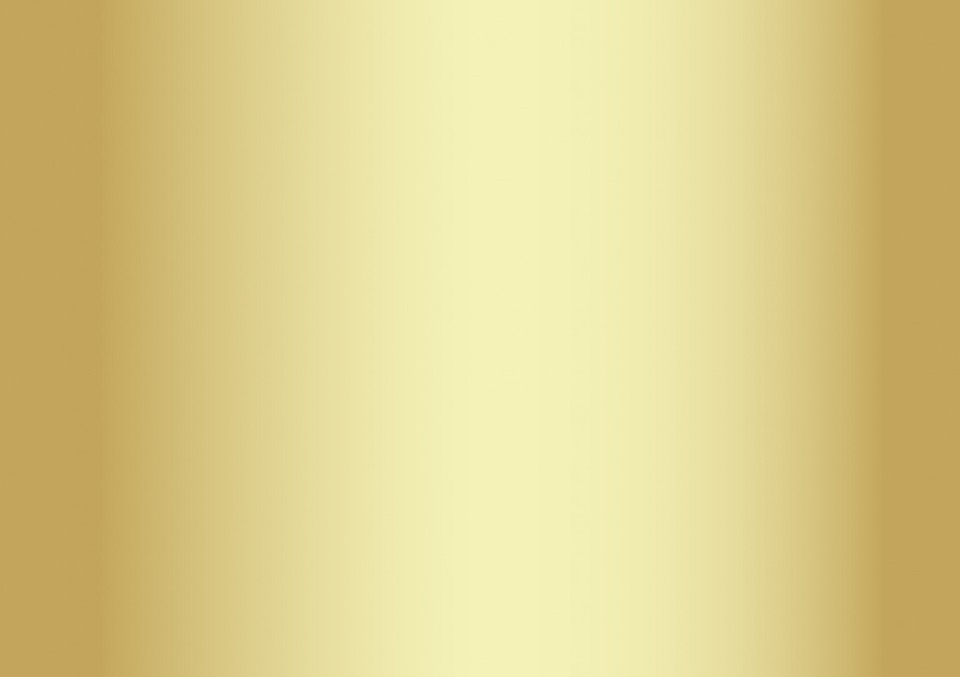 For thine is the kingdom,
and the power, and the glory,
forever and ever. Amen.
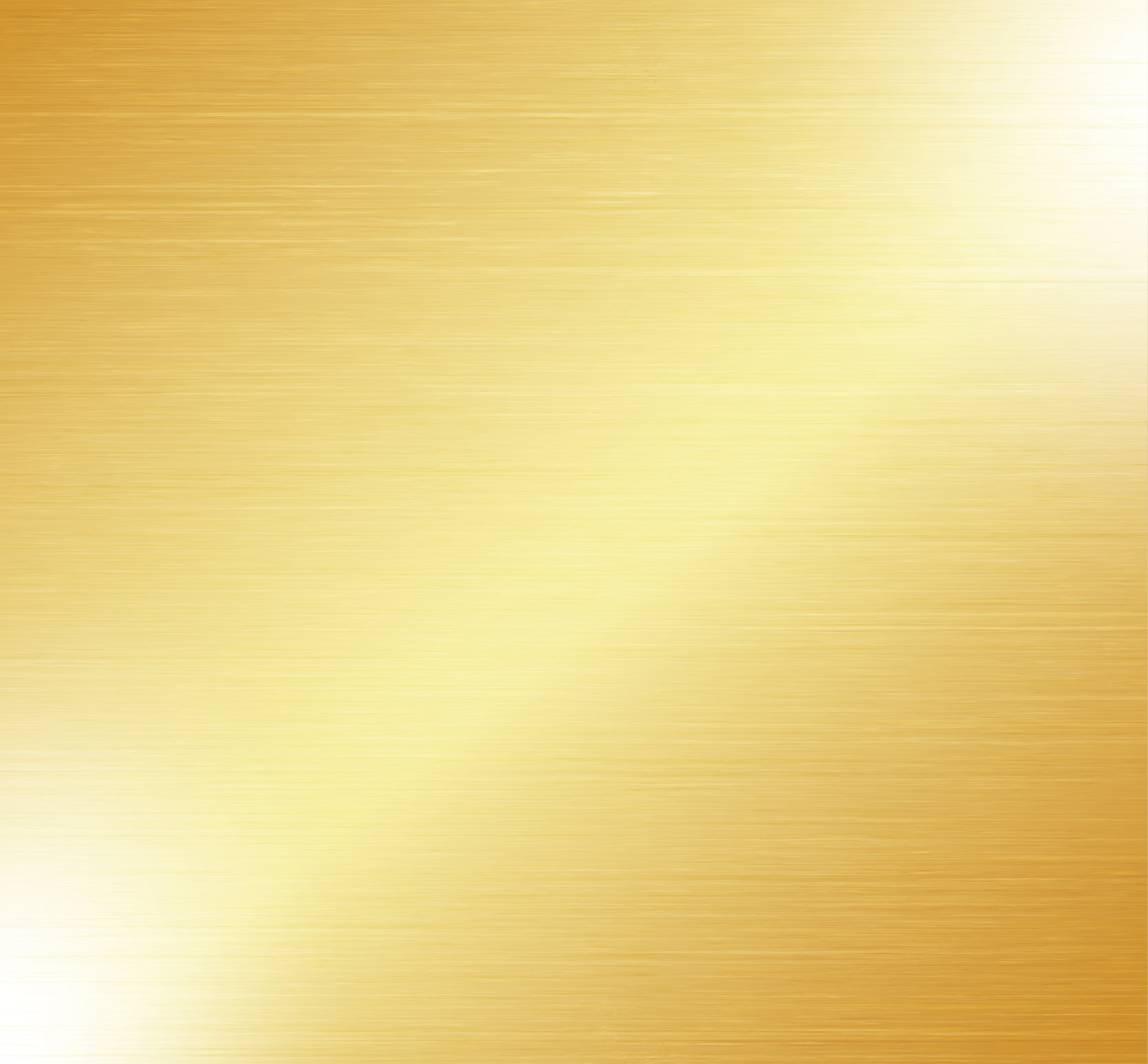 INVITATION TO COMMUNION


Share in the inheritance of all the saints. 
Come to the table prepared for you. 
Thanks be to God.
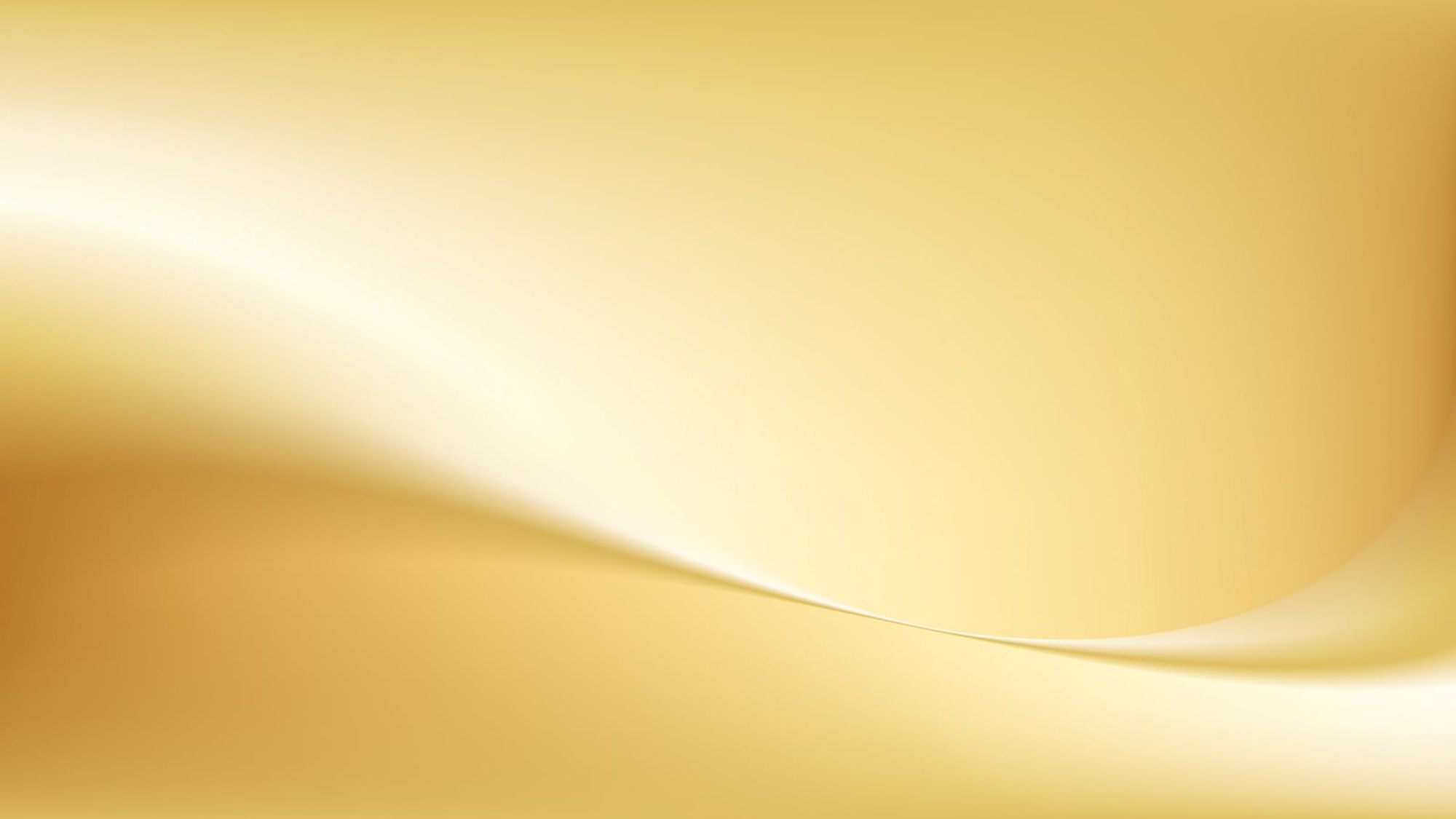 LAMB OF GOD
ELW P.208


O Lamb of God, you bear the sin of 
all the world away; 
you set us free from guilt and grave: have mercy now, we pray.
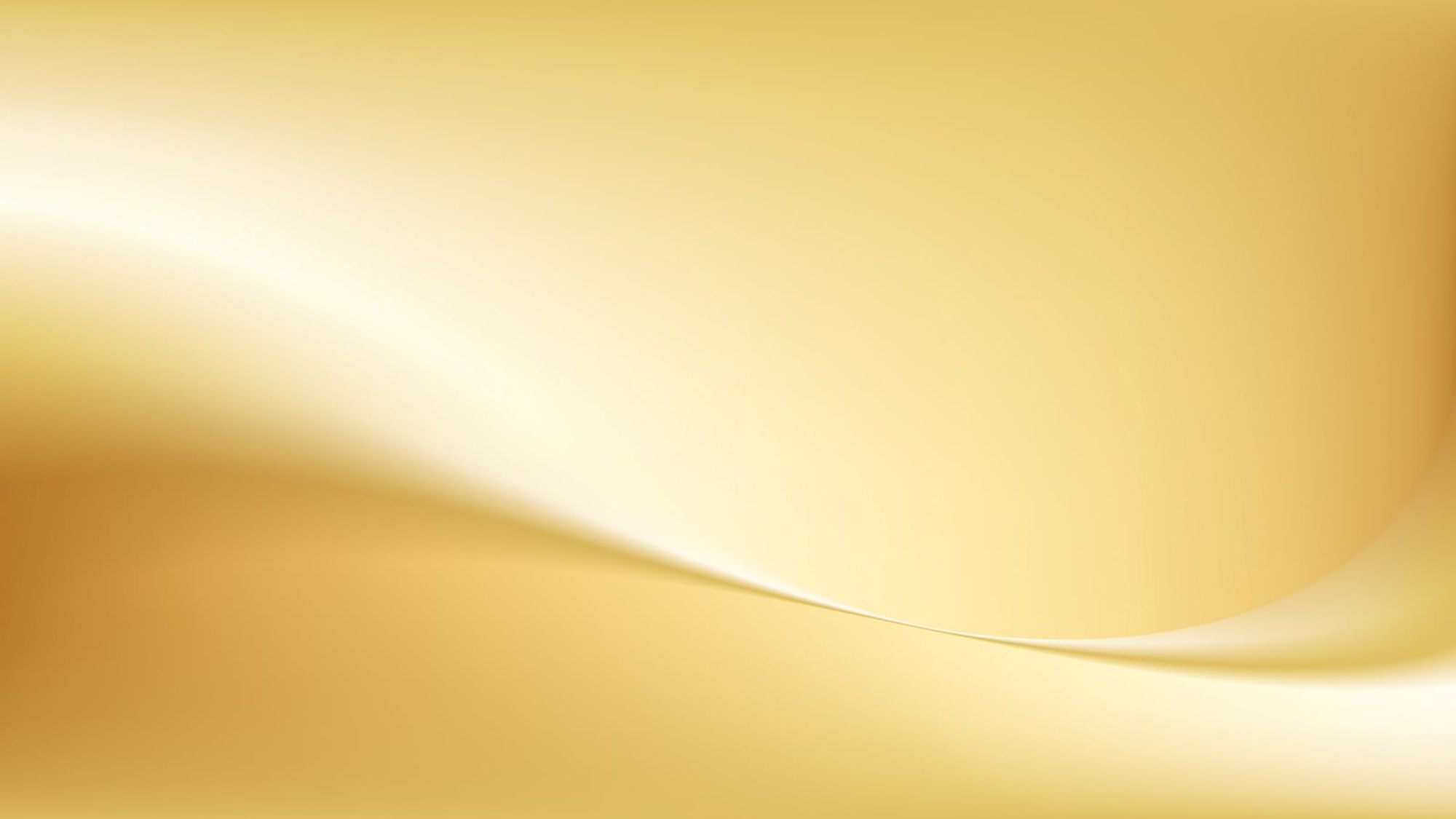 O Lamb of God, you bear the sin of all 
the world away; 
you set us free from guilt and grave: 
have mercy now, we pray.
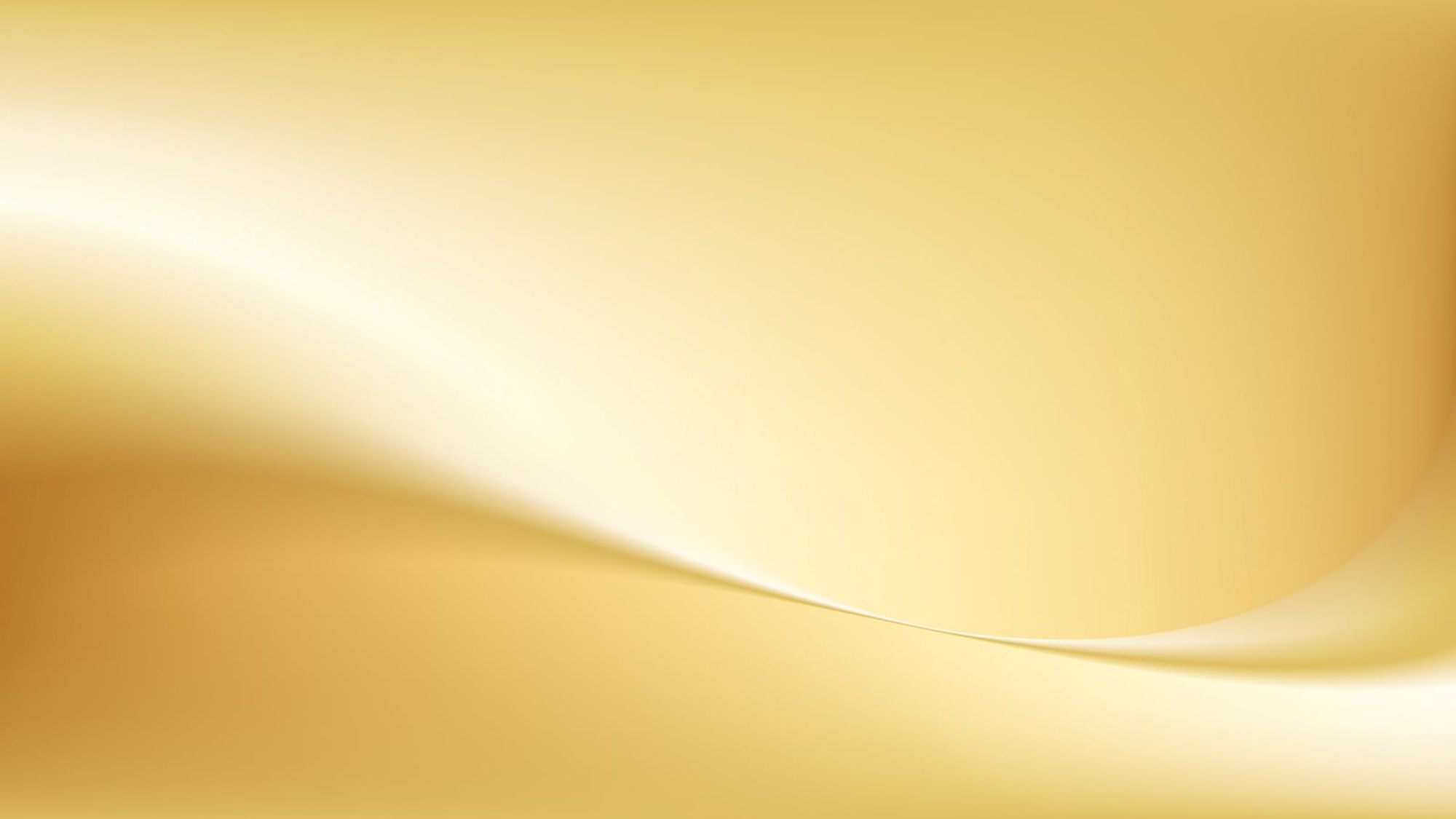 O Lamb of God, you bear the sin of 
all the world away; 
eternal peace with God you made: 
give us your peace, we pray.
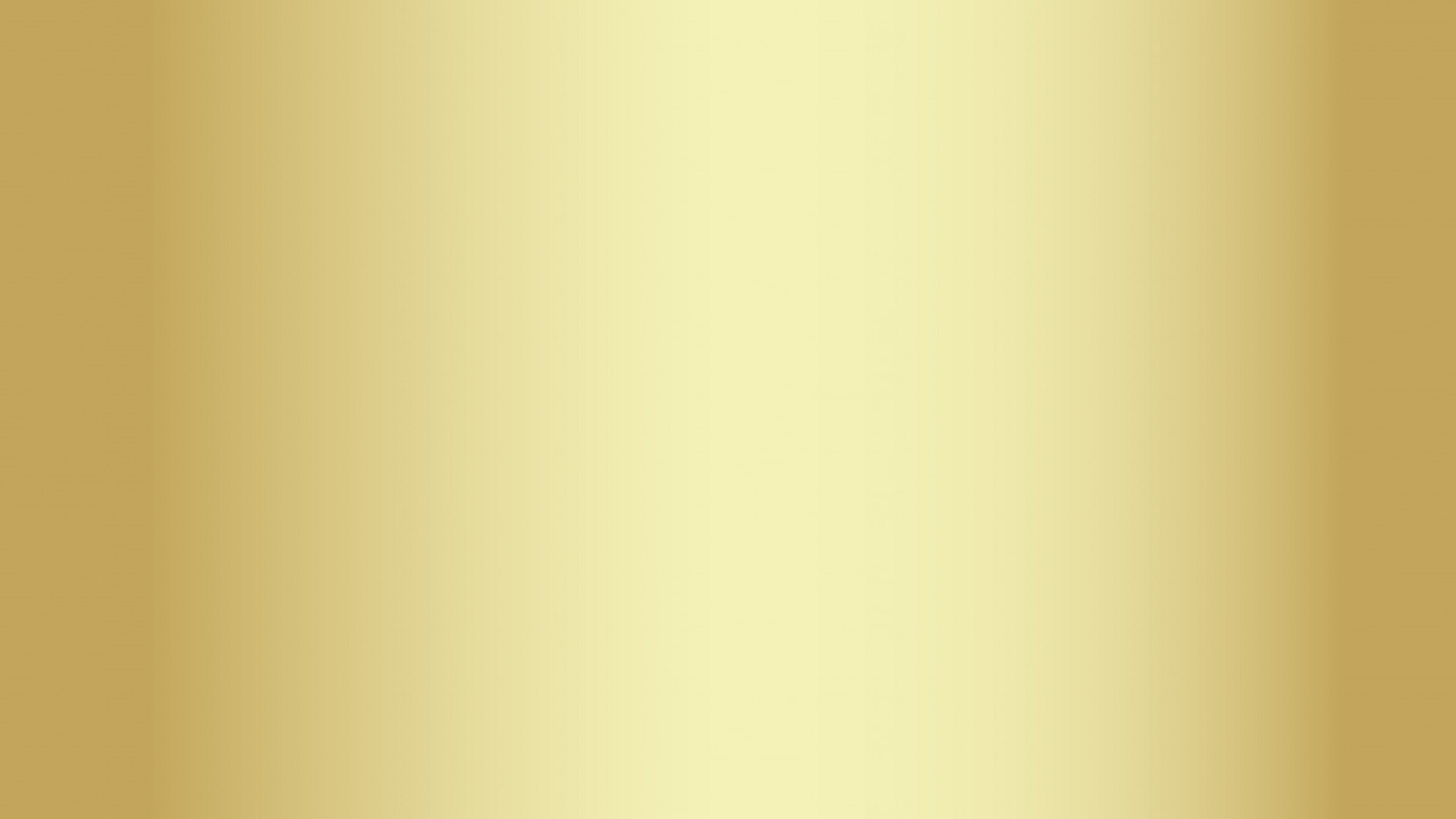 BEAUTIFUL SAVIOR
ELW #838



Beautiful Savior, King of creation,
Son of God and Son of Man!
Truly I'd love thee,
truly I'd serve thee,
light of my soul, my joy, my crown.
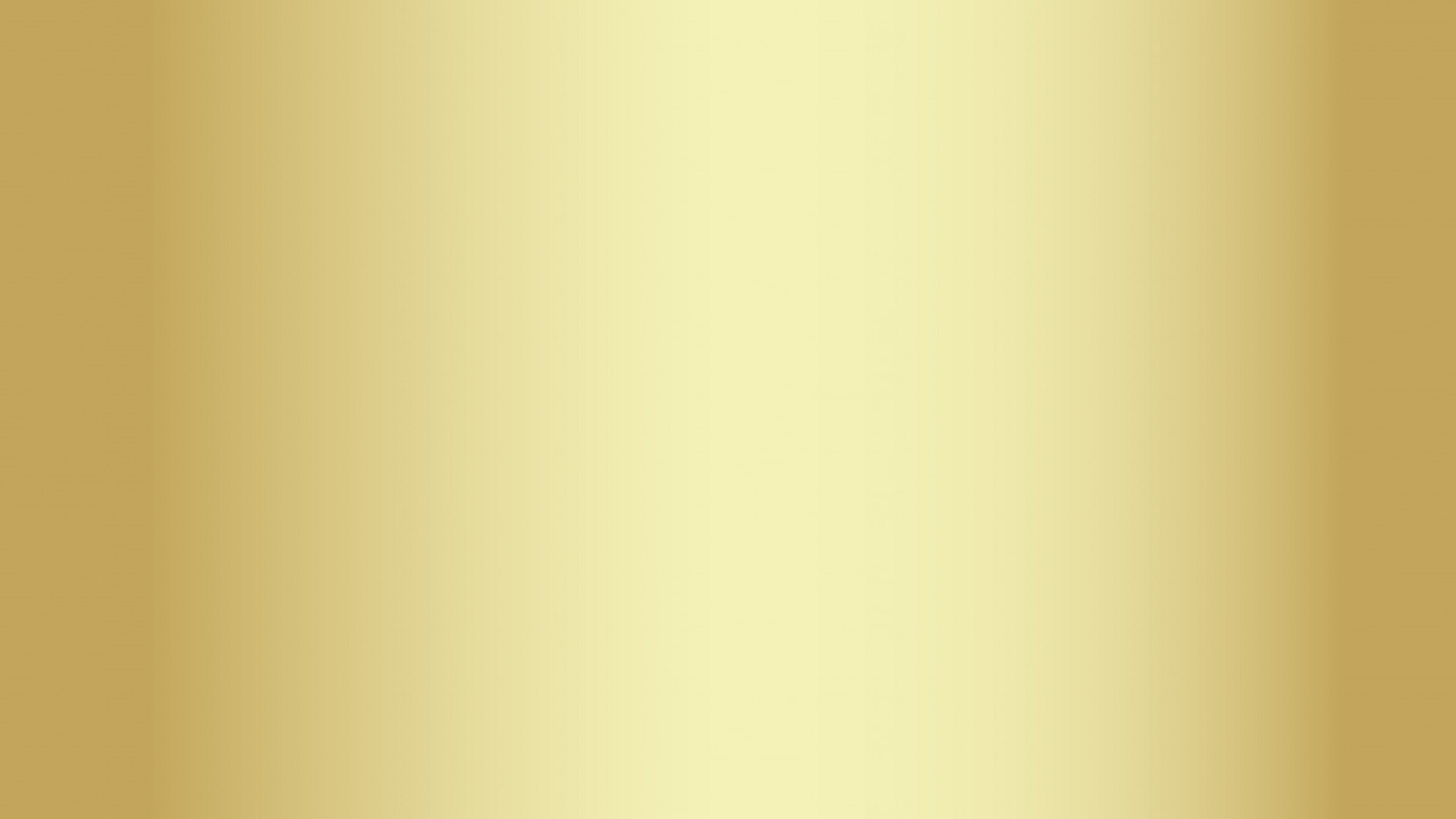 Fair are the meadows,
fair are the woodlands,
robed in flow'rs of blooming spring;
Jesus is fairer,
Jesus is purer,
he makes our sorrowing spirit sing.
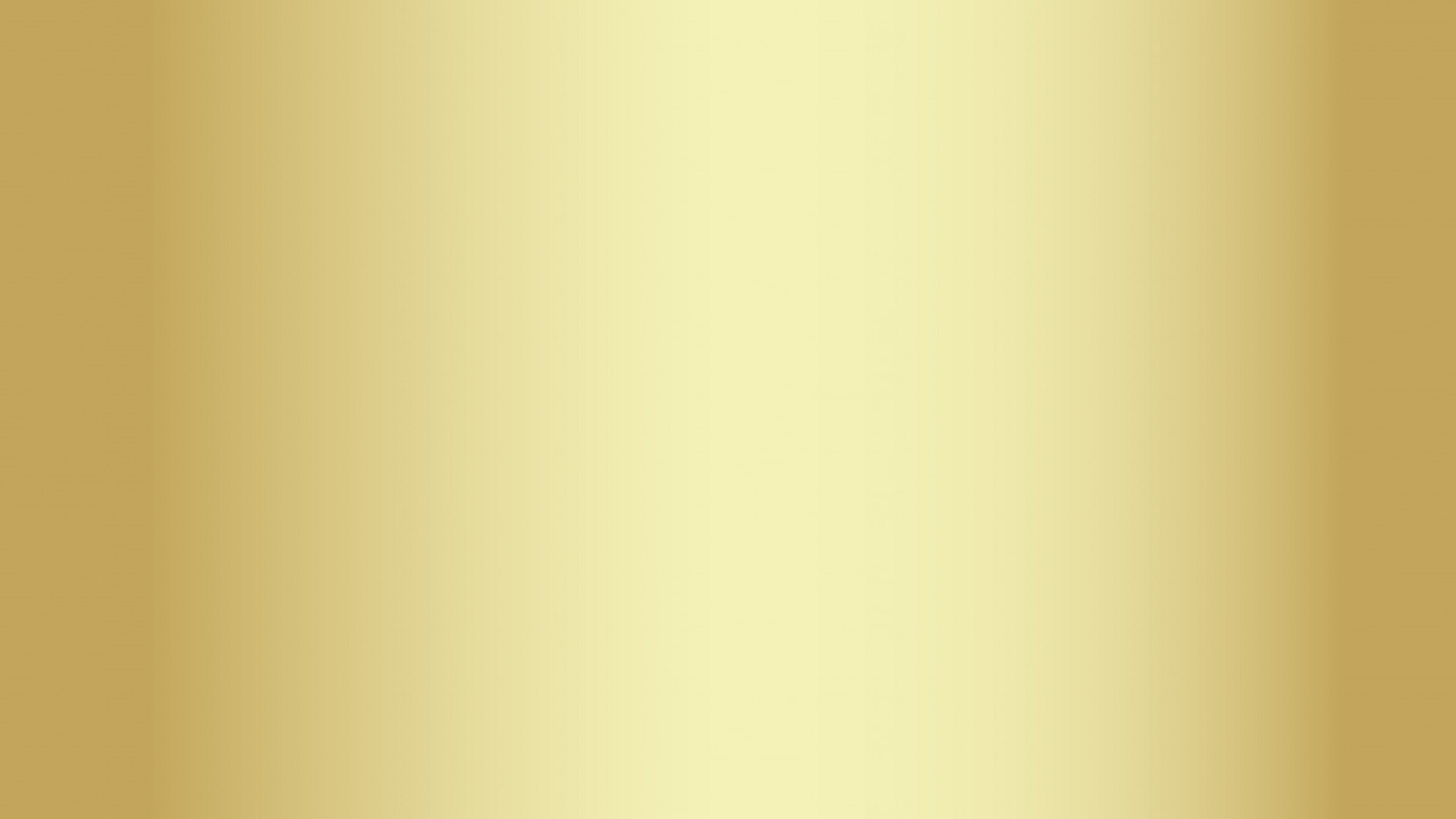 Fair is the sunshine,
fair is the moonlight,
bright the sparkling stars on high;
Jesus shines brighter,
Jesus shines purer
than all the angels in the sky.
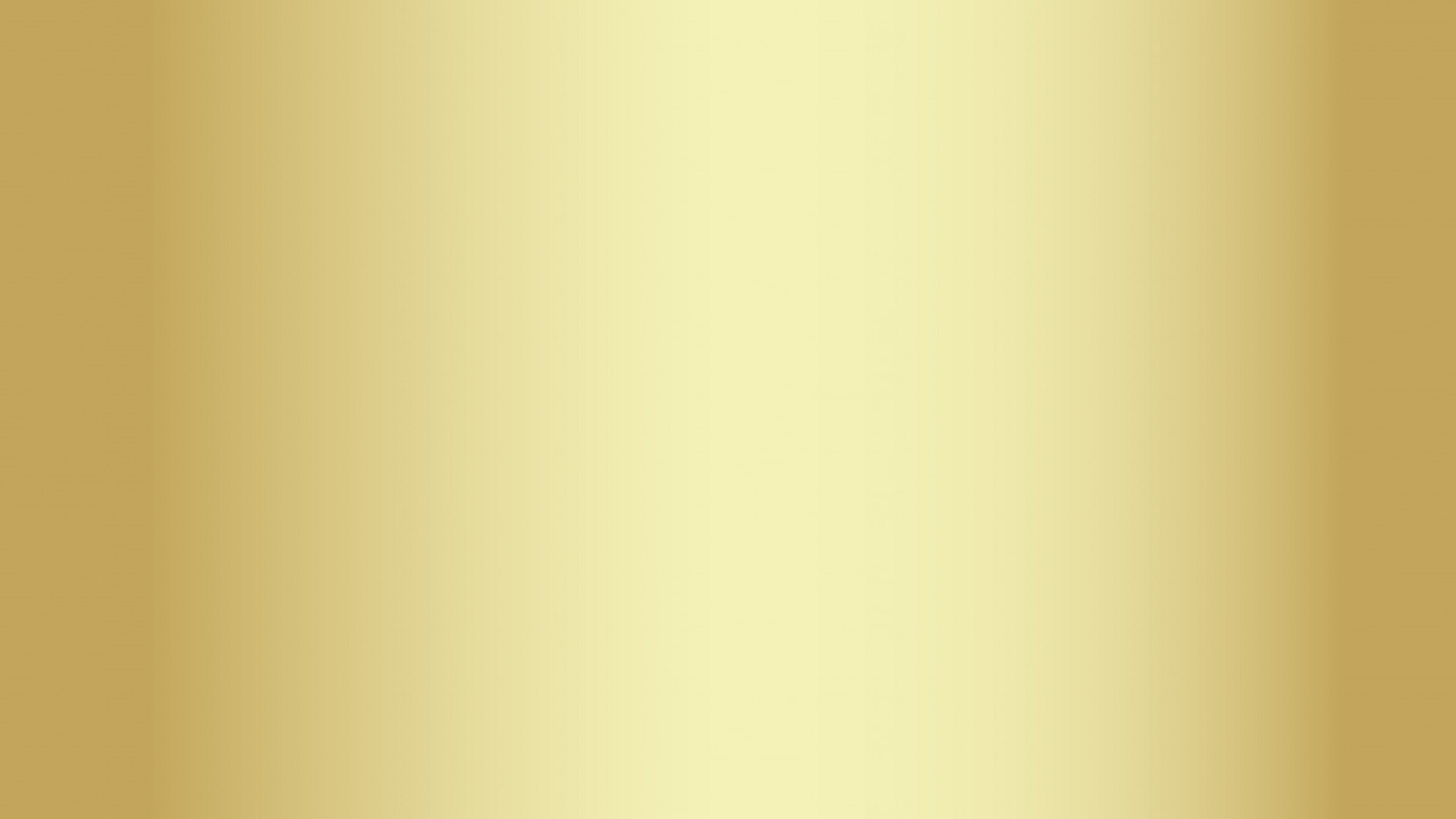 Beautiful Savior,
Lord of the nations,
Son of God and Son of Man!
Glory and honor,
praise, adoration,
now and forevermore be thine!

Text: Gesangbuch, Münster, 1677; tr. Joseph A. Seiss, 1823-1904
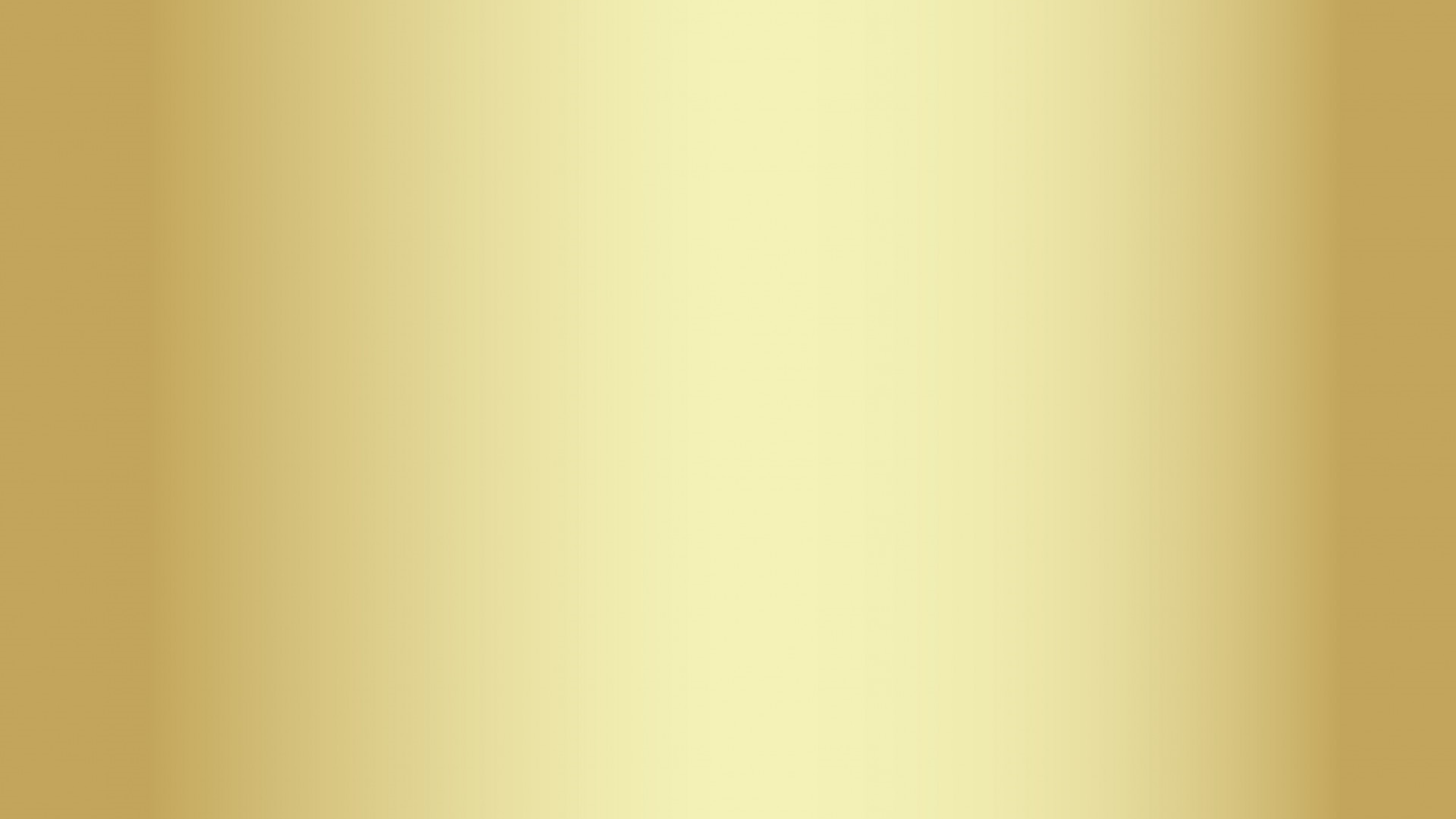 TABLE BLESSING







The body and blood of our Lord Jesus Christ 
strengthen you and keep you in his grace.

Amen.
Pentecost & Ordinary Time: The Season of Growing
The Day of Pentecost is the fiftieth day of Easter, a day to celebrate the gift of the Holy Spirit and the birth of the church, community in Christ. The color red reminds us of the Spirit’s appearance as tongues of flame, dancing on the heads of the followers.  Pentecost is the grand culmination of our joyous fifty days of Easter. After Pentecost we are again in ordinary time, with a focus on Jesus’ life and teachings.  The GREEN reminds us that we are to continue to grow as disciples of Jesus Christ.

Placing of RED. And GREEN after Pentecost
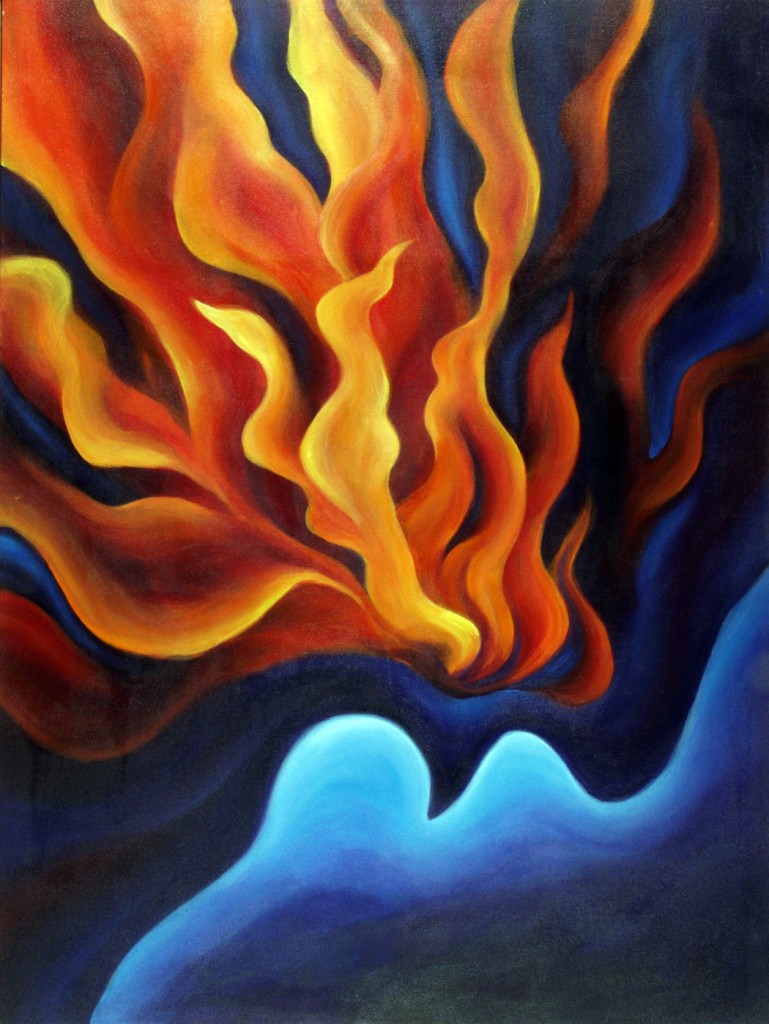 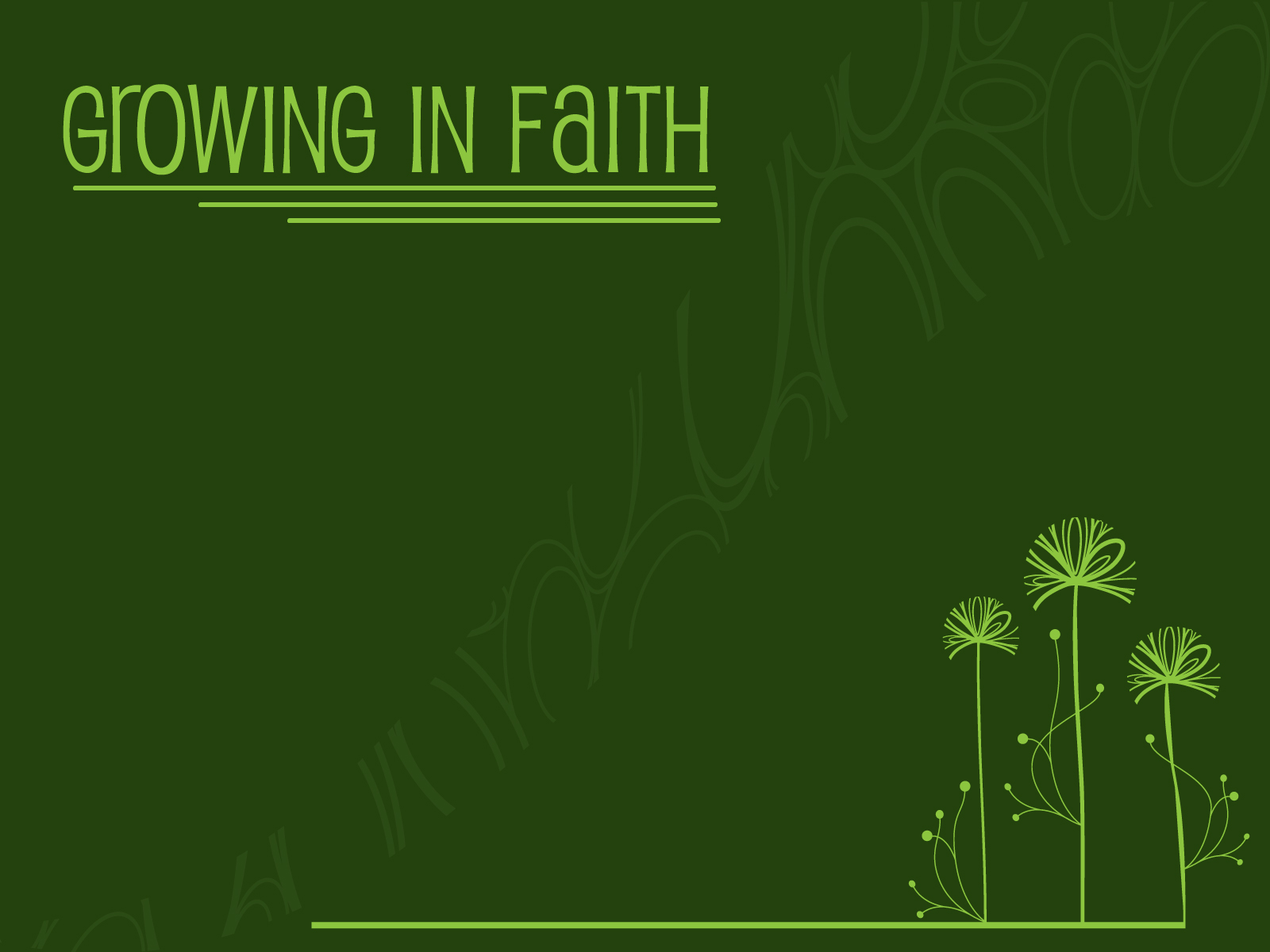 Pentecost and 
the Season after
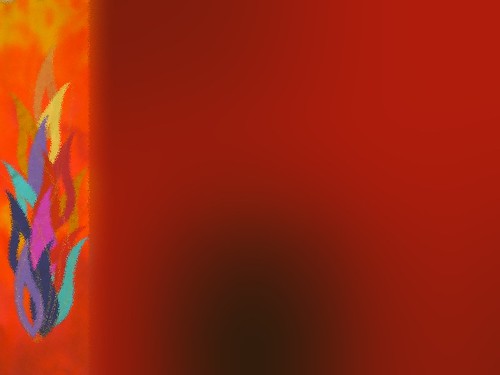 READING
Acts 2:17-21


“In the last days it will be, God declares,that I will pour out my Spirit upon all flesh, and your sons and your daughters shall prophesy, and your young men shall see visions, and your old men shall dream dreams.
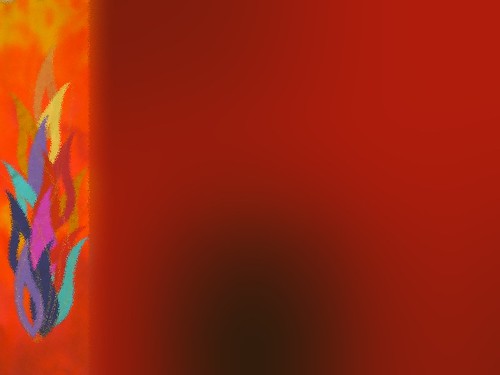 Even upon my slaves, both men and women, in those days I will pour out my Spirit; and they shall prophesy. Then everyone who calls on the name of the Lord will be saved.”
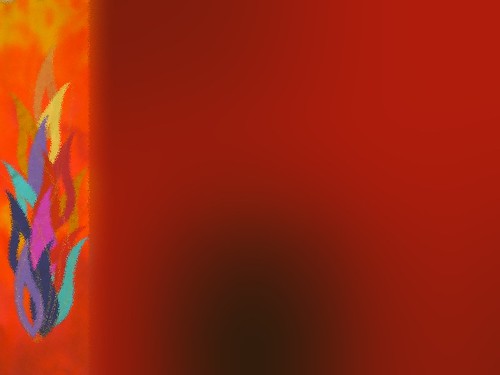 The word of the Lord
Thanks be to God.
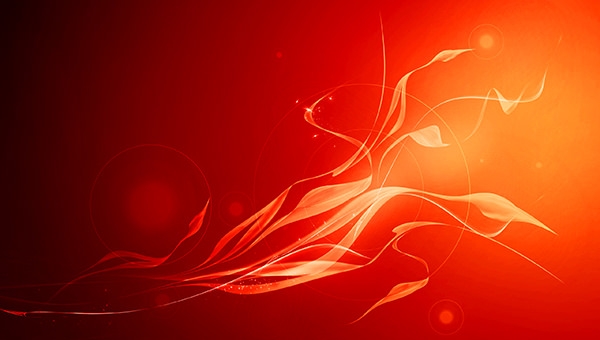 PENTECOST HYMN
God of Tempest, God of Whirlwind
ELW #400 verses 1-2


God of tempest, God of whirlwind, 
as on Pentecost descend! 
Drive us out from sheltered comfort; past these walls your people send!
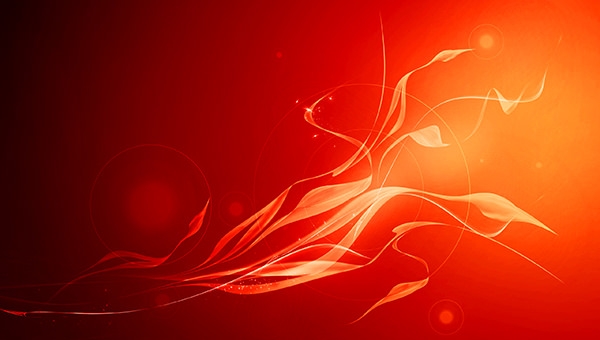 Sweep us into costly service, 
there with Christ to bear the cross, 
there with Christ to bear the cross.

God of blazing, God of burning, 
all that blocks your purpose, purge! Through your church, 
Christ’s living Body,
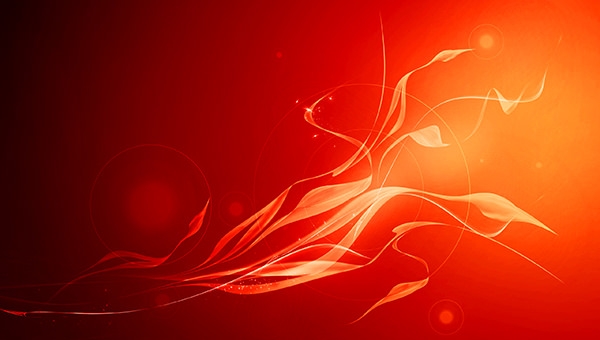 let your flaming Spirit surge! 
Where deceit conceals injustice, 
kindle us to speak your truth, 
kindle us to speak your truth.




Text: Herman G. Stuempfle Jr., b. 1923  Music: John Hughes, 1873-1932
Text © 2000 GIA Publications, Inc. Reprinted under OneLicense.net A-725771
CHRIST THE KING– In All Seasons and Time
Our church year ends with our celebration of Christ our King for all seasons and time. The one who came as a babe in a manger nearly 2000 years ago has not left us but reigns as our living King.  What does it mean to allow Christ to rule our days, our decisions, our lives?  It means expectation, God-with-us, and light for the world; it means turning toward God, the triumph of life, and the fire of the Holy Spirit in our hearts as we follow the way of Jesus’ teachings and life. Now, we go from this place knowing that next week we return in joyful expectation, to begin a new year.  The wheel, ever old, turns once again into our lives, ever new.  Thanks be to God, in all seasons and time.          Placing of White/Gold
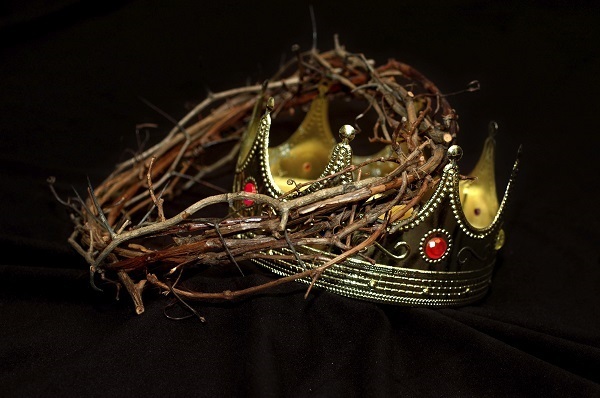 Christ the King
In All Seasons and All Times
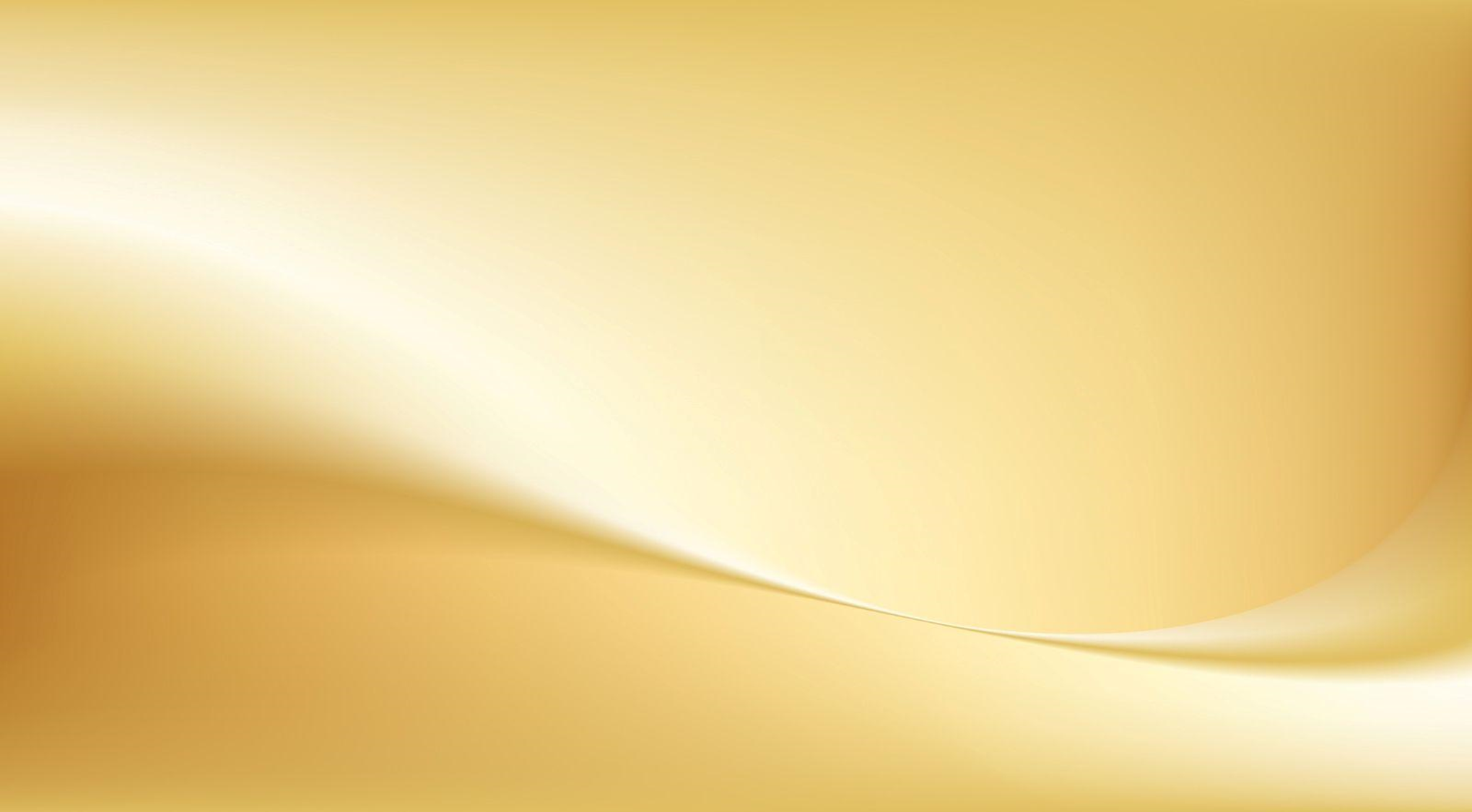 READING
Colossians 1:15-20

He is the image of the invisible God, the firstborn of all creation; for in him all things in heaven and on earth were created, things visible and invisible, whether thrones or dominions or rulers or powers—
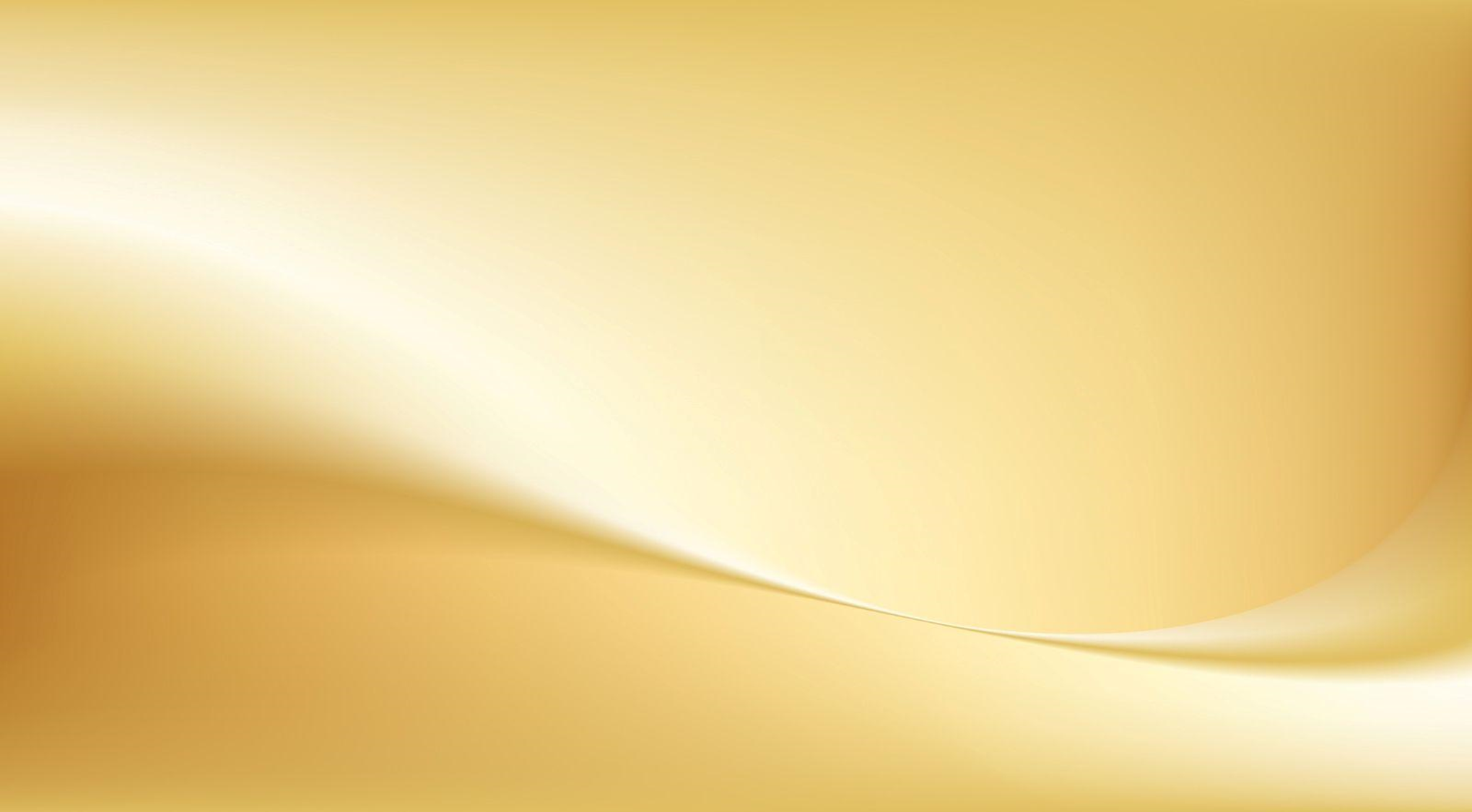 all things have been created through him and for him. He himself is before all things, and in him all things hold together. He is the head of the body, the church; he is the beginning, the firstborn from the dead, so that he might come to have first place in everything. For in him all the fullness of God was pleased to dwell, and through him God was pleased to reconcile to himself all things,
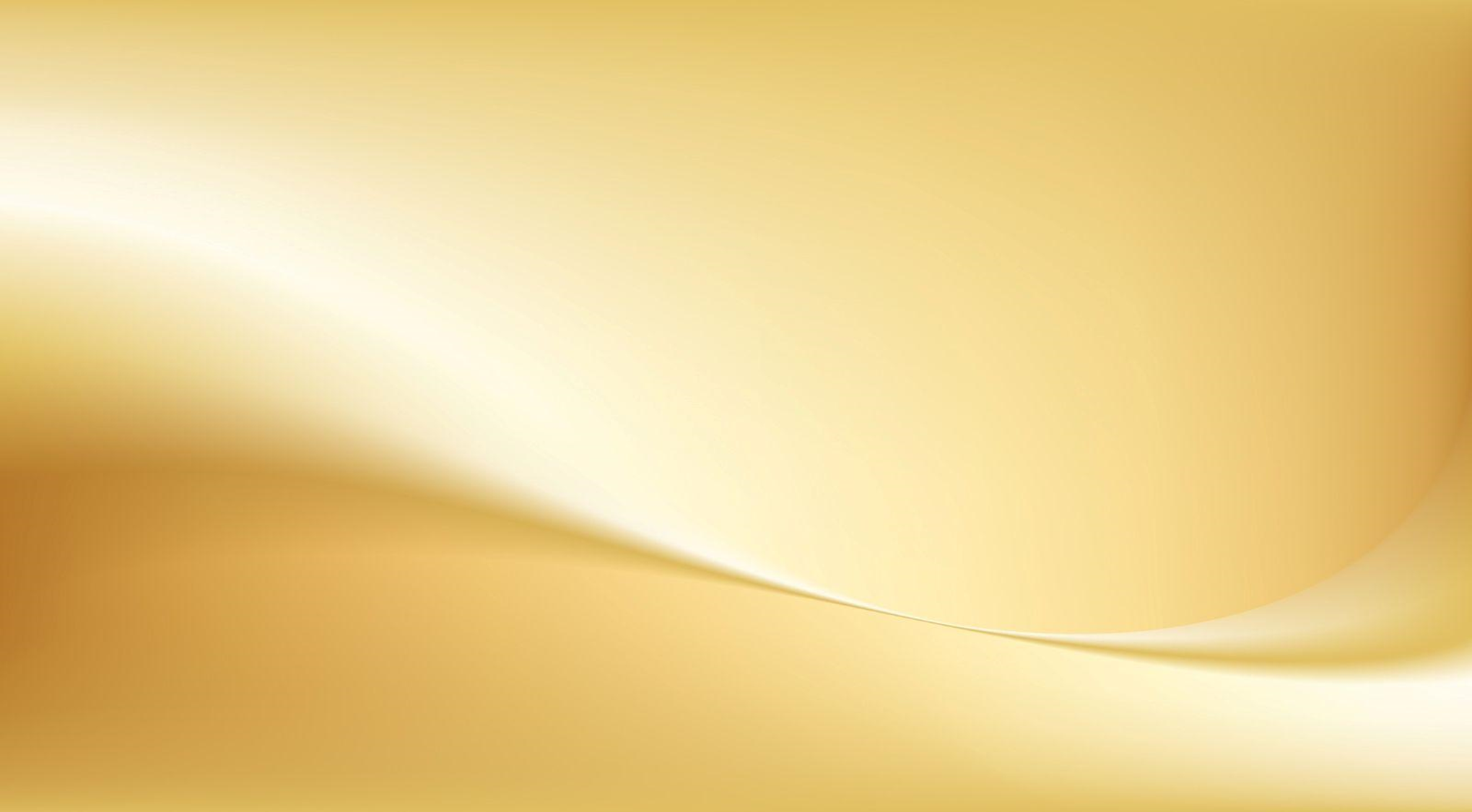 whether on earth or in heaven, by making peace through the blood of his cross.


The word of the Lord.
Thanks be to God.
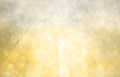 REIGN OF CHRIST HYMN
Jesus Shall Reign
ELW #434 (vv 1, 4, 5)



Jesus shall reign where’er the sun 
does its successive journeys run; 
his kingdom stretch from shore to shore, till moons shall wax and wane no more.
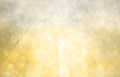 Blessings abound where’er he reigns:
the pris-’ners leap to lose their chains,
the weary find eternal rest, 
and all who suffer want are blest.
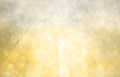 Let ev’ry creature rise and bring 
peculiar honors to our king; 
angels descend with songs again; 
and earth repeat the loud amen.


Text: Isaac Watts, 1674-1748, alt.  Music: attr. John Hatton, d. 1793
Hymn is in Public Domain.
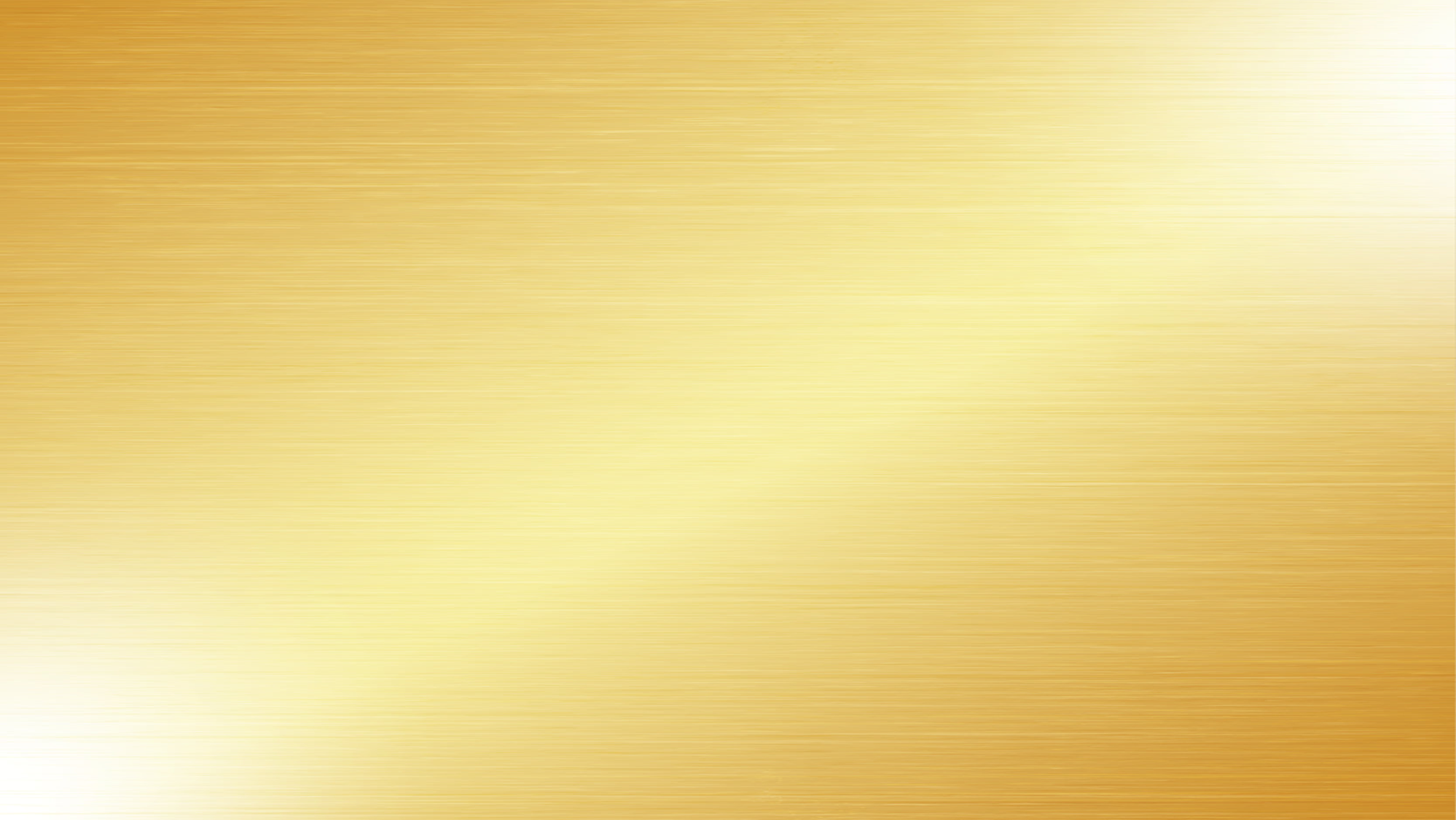 BLESSING

God who loves us, who gives us eternal consolation and good hope, comfort your hearts and strengthen them in every good work and word; and the blessing of almighty God, Father, + Son, and Holy Spirit, be among you and remain with you forever.  
Amen.
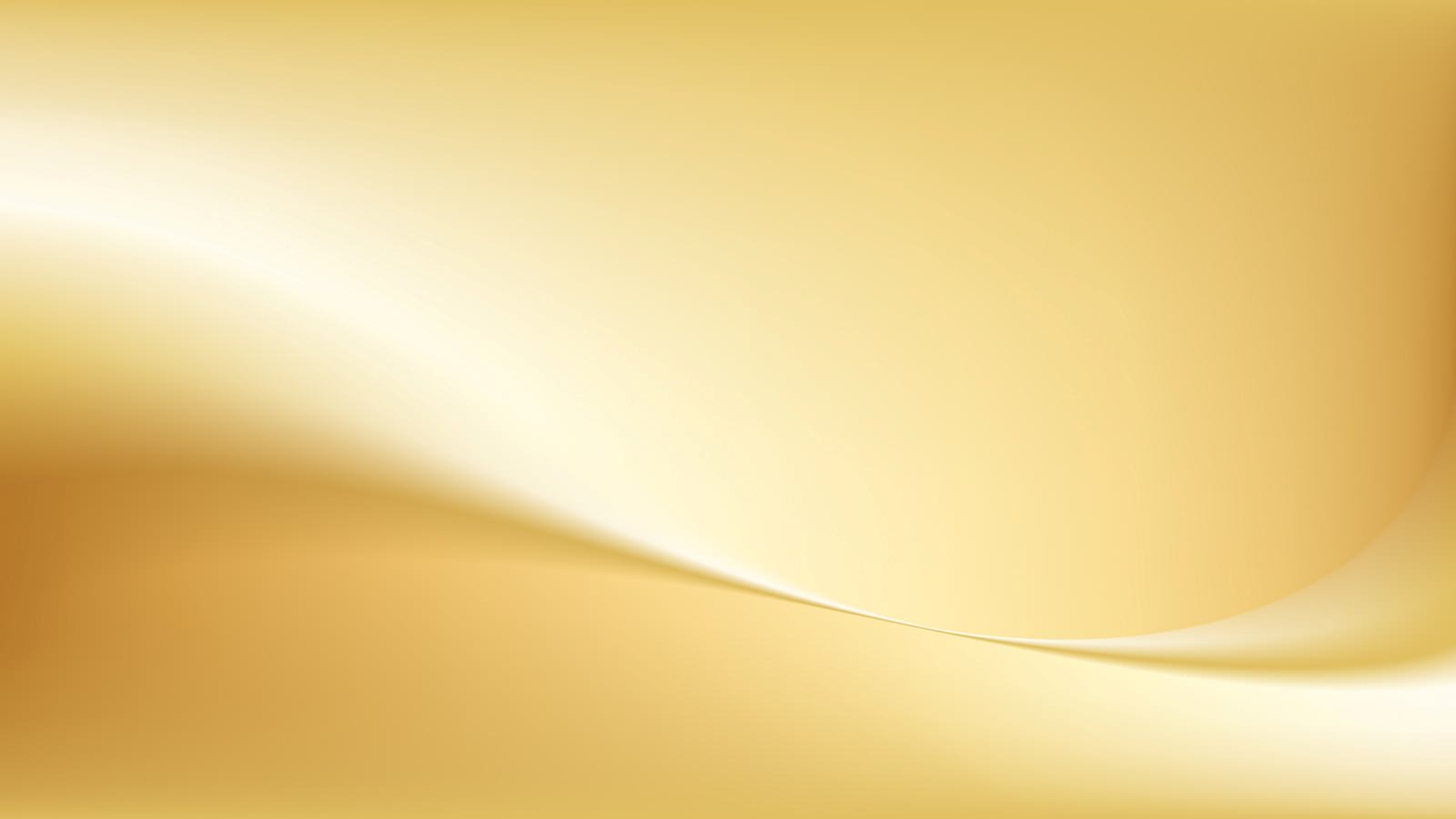 SENDING HYMN
Lift High the Cross
ELW #660





Lift high the cross, 
the love of Christ proclaim
	till all the world adore 
his sacred name.
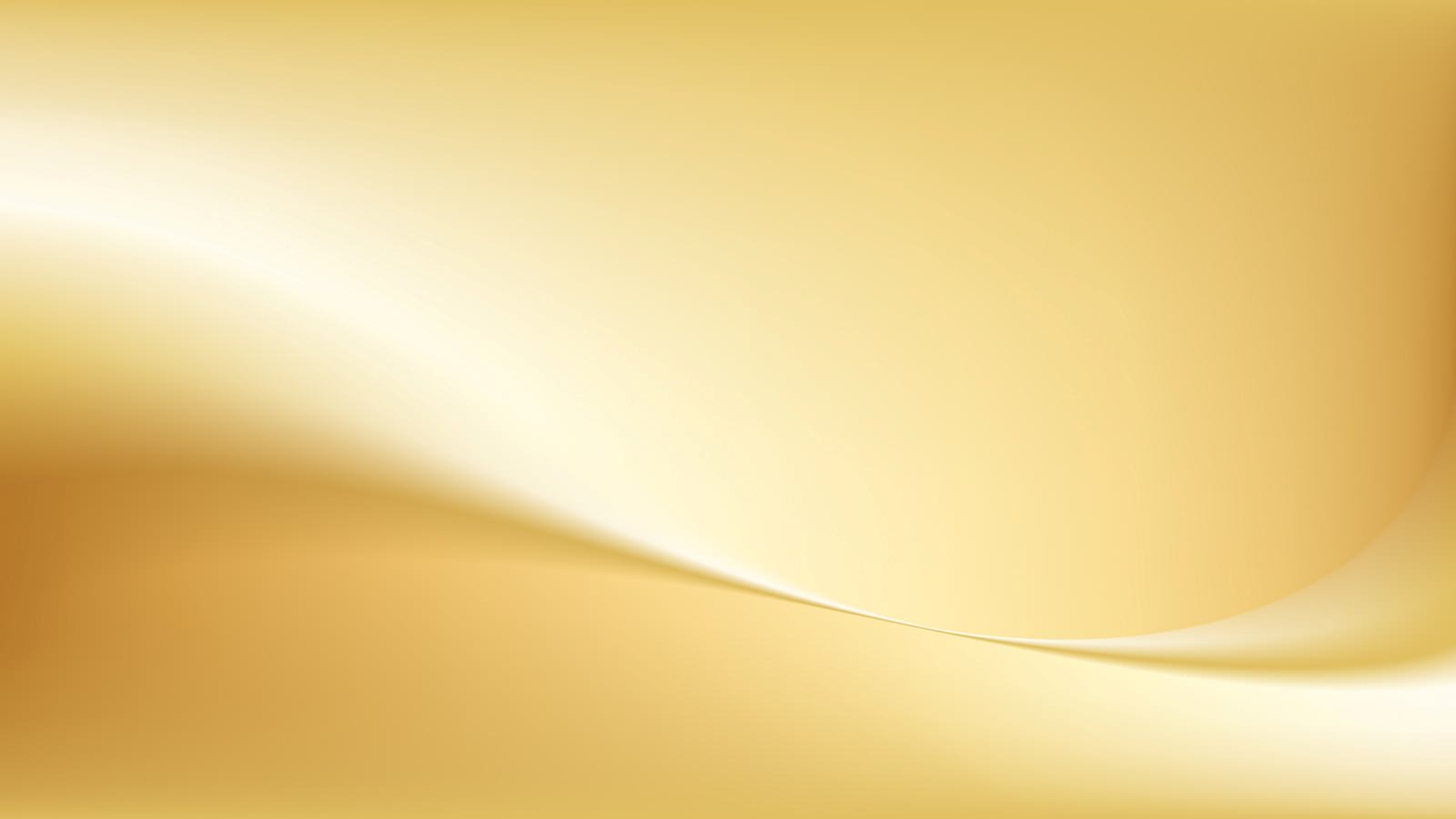 Come, Christians, 
follow where our captain trod,
	our king victorious, Christ,
 the Son of God.
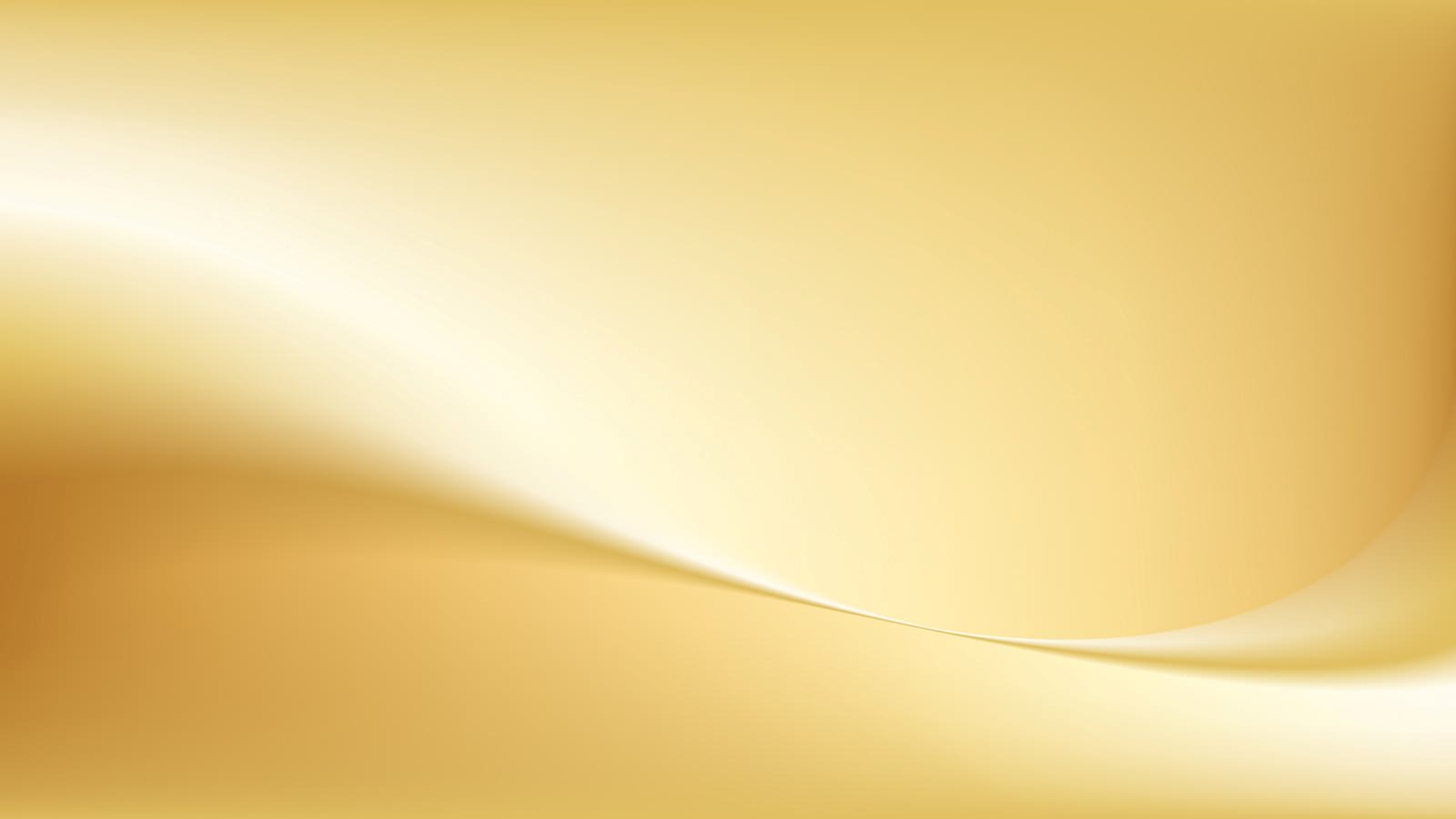 Lift high the cross, 
the love of Christ proclaim
	till all the world adore
 his sacred name.
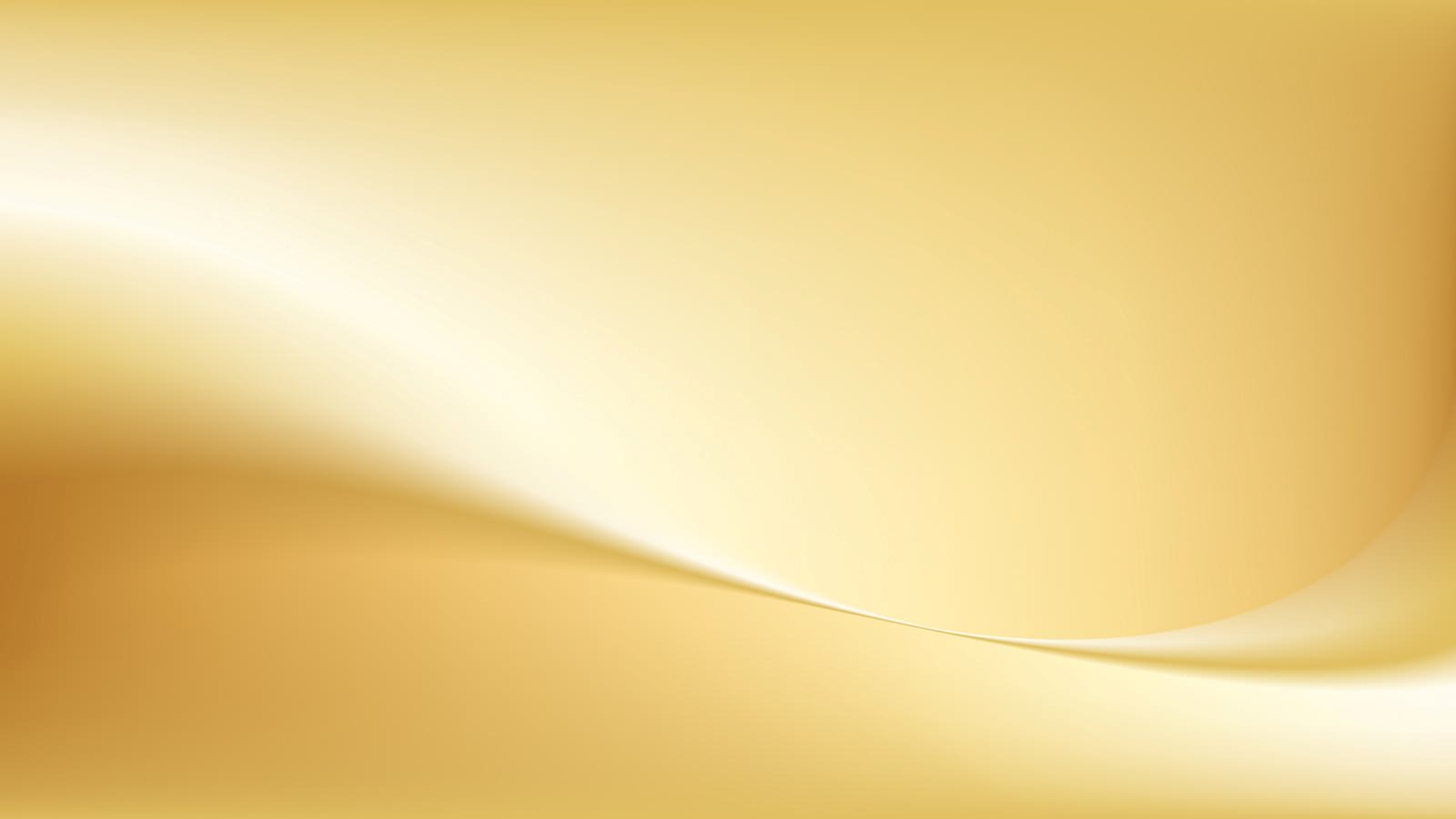 All newborn servants of the Crucified
	bear on their brows 
the seal of him who died.
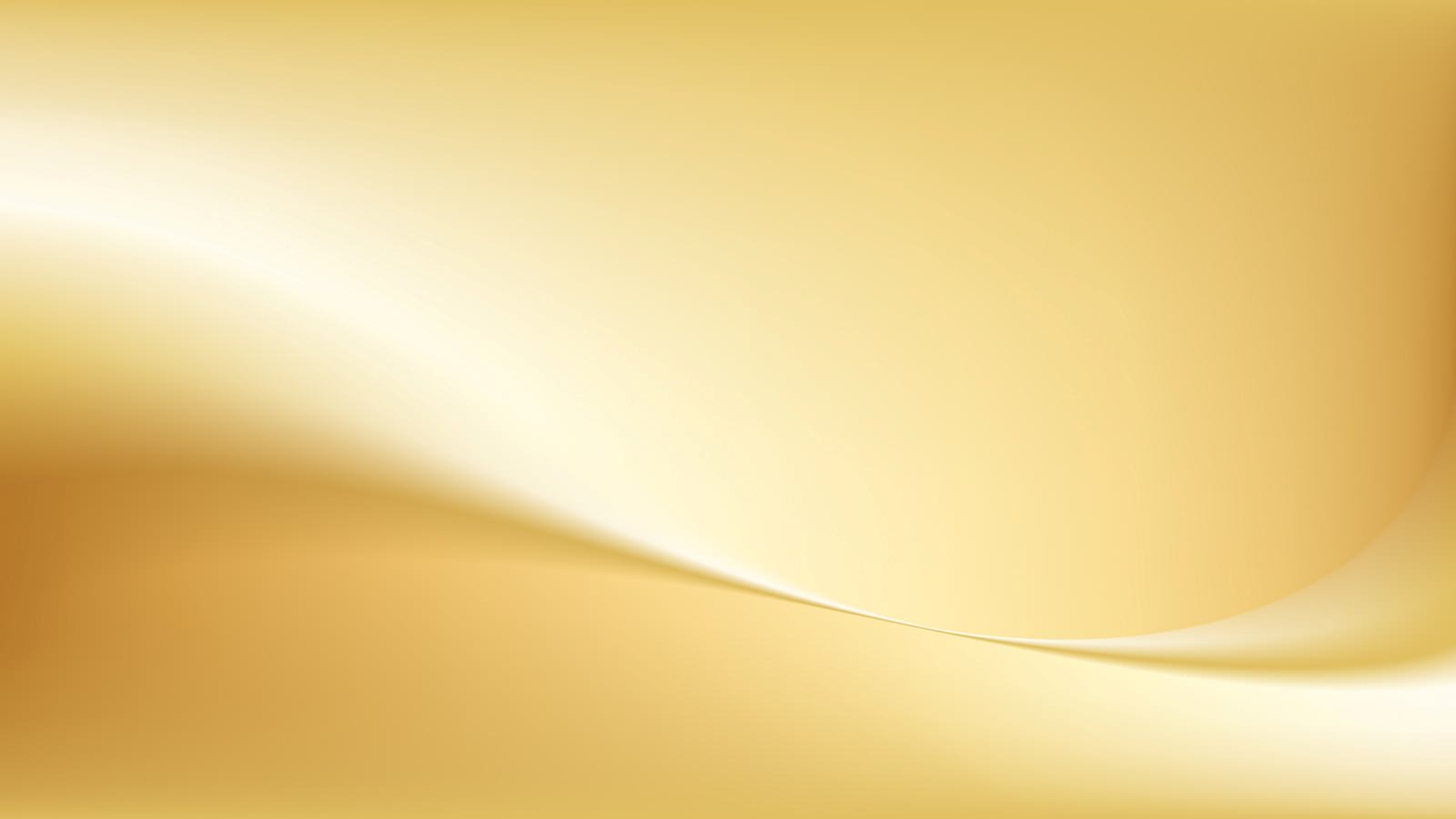 Lift high the cross, 
the love of Christ proclaim
	till all the world adore
 his sacred name.
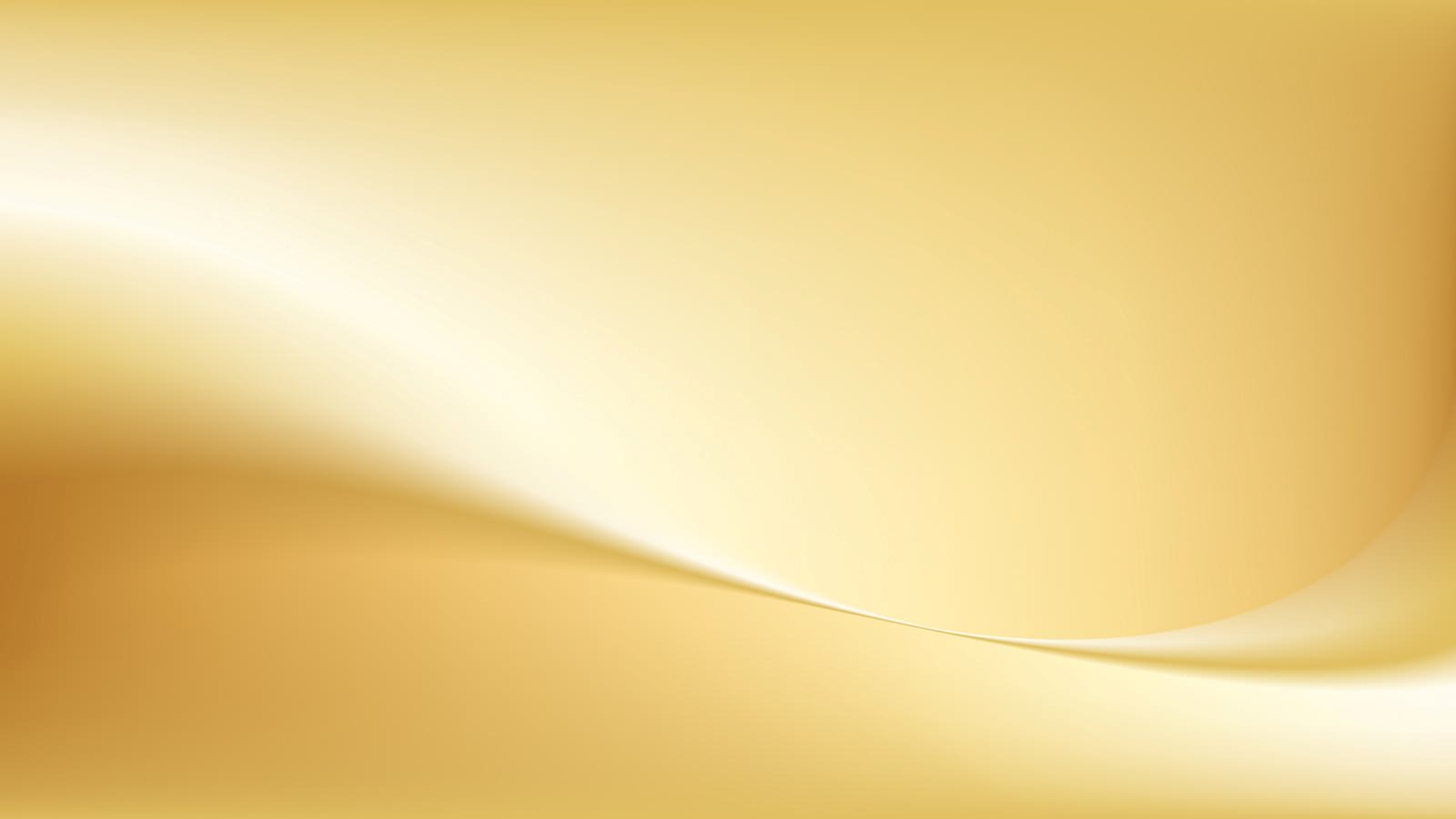 O Lord, once lifted on the glorious tree,
	as thou hast promised, 
draw us all to thee.
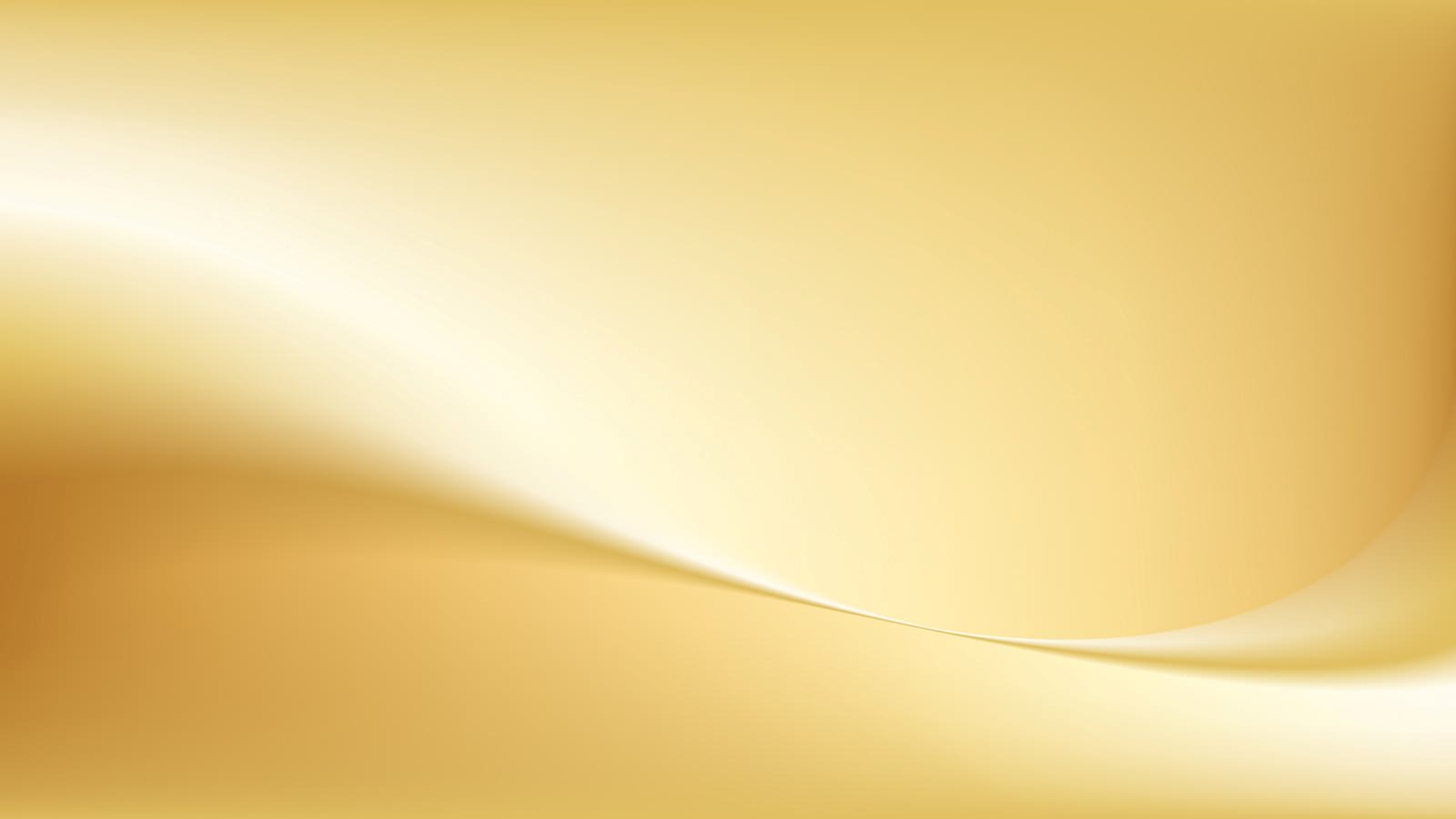 Lift high the cross, 
the love of Christ proclaim
	till all the world adore 
his sacred name.
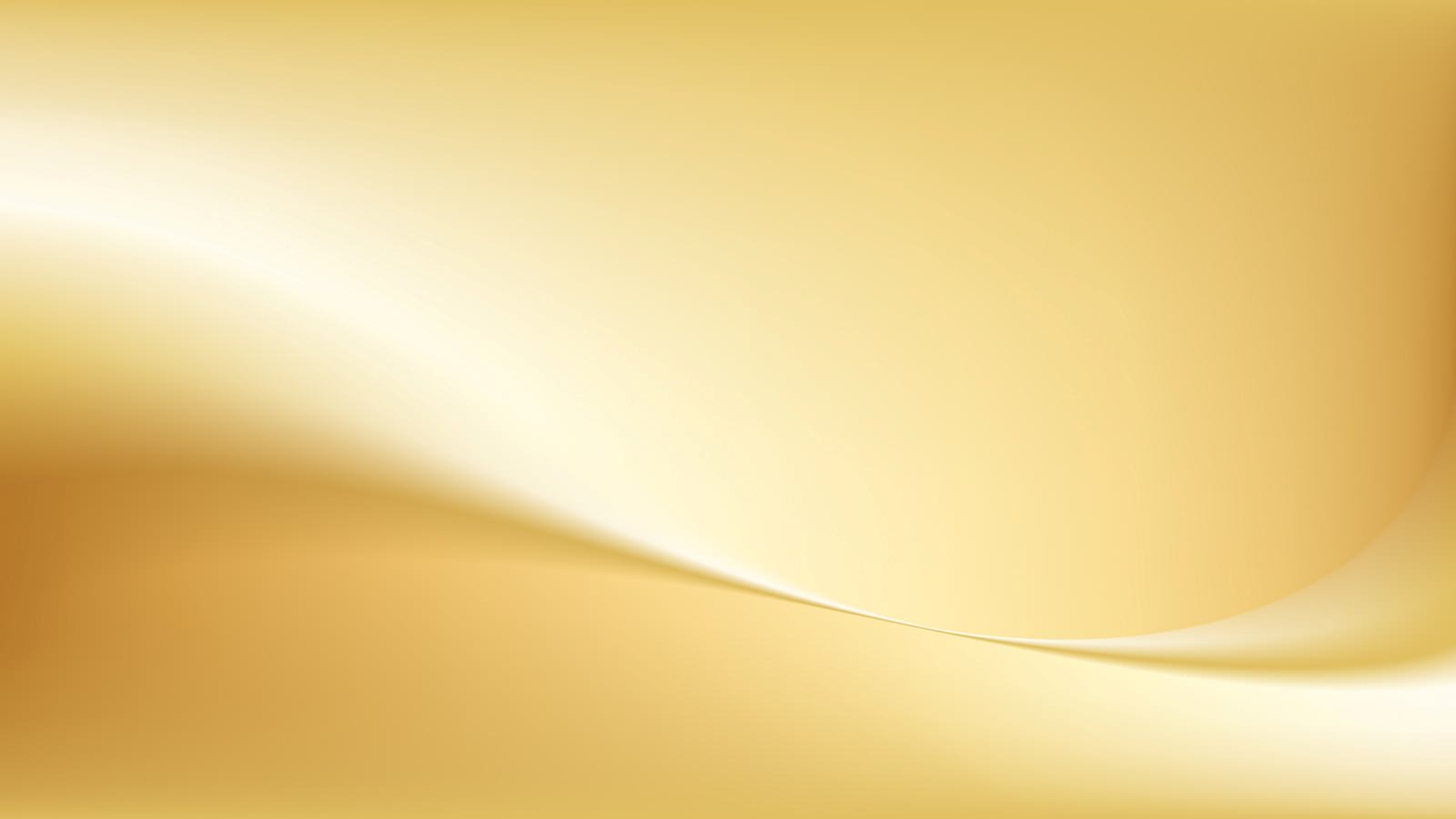 So shall our song of triumph ever be:
	praise to the Crucified for victory!
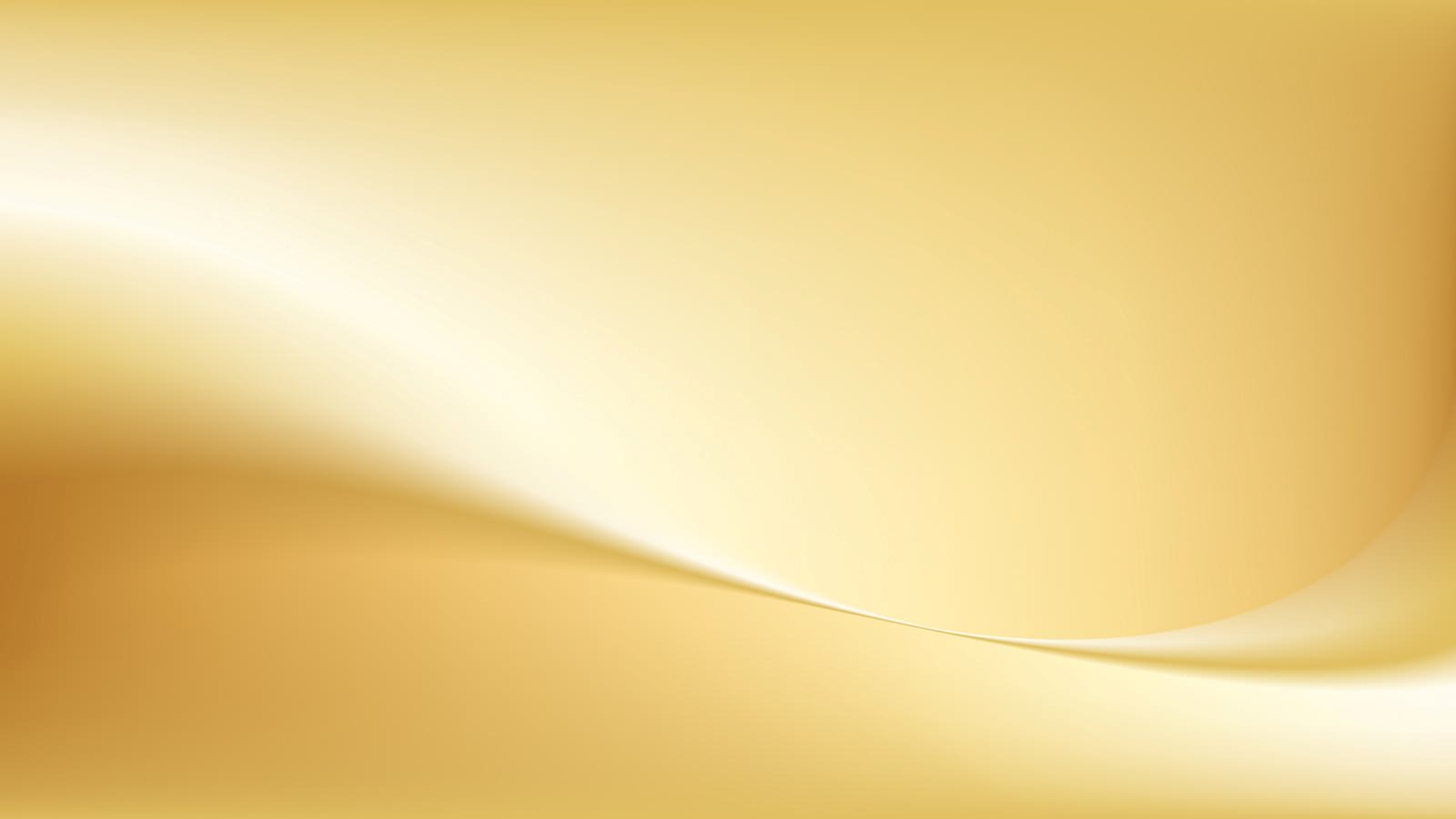 Lift high the cross, 
the love of Christ proclaim
	till all the world adore 
his sacred name.

Text: George W. Kitchin, 1827-1912; rev. Michael R. Newbolt, 1874-1956
Text © 1974 Hope Publishing Company, Carol Stream, IL 60188. All rights reserved. Used by permission.
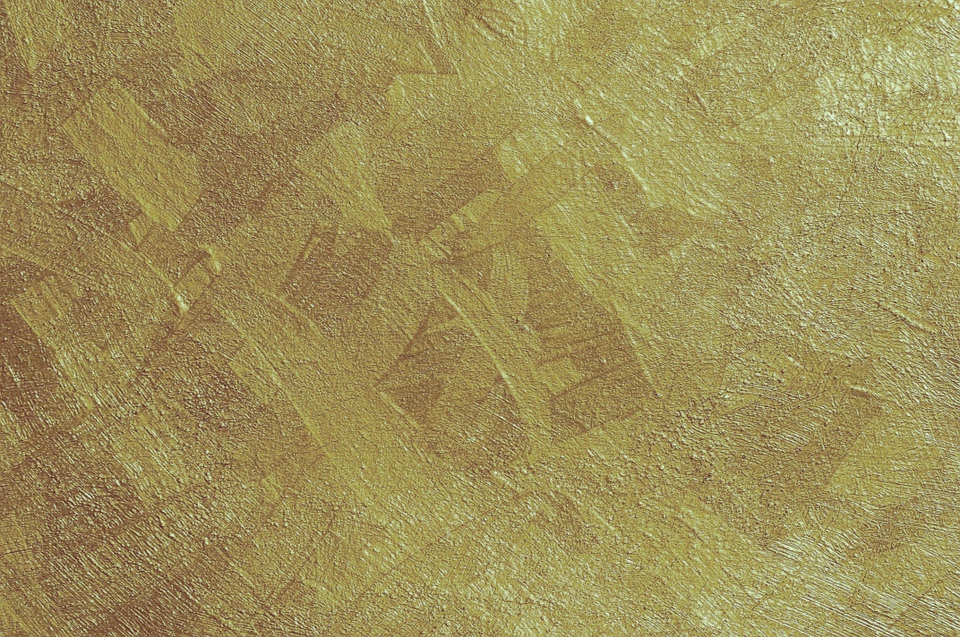 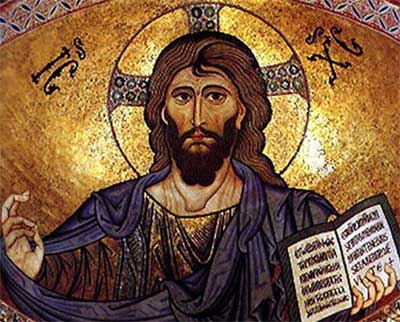 DISMISSAL



Go in peace. 
Christ is our King.
Thanks be to God.



Liturgy reprinted from Lutheran Book of Worship © 1978 and Evangelical Lutheran Worship © 2006. Augsburg Fortress. All rights reserved. Liturgy also reprinted from Sundays and Seasons, © 2016 Augsburg Fortress. All rights reserved. Used by permission of Augsburg Fortress license #SB121760.
This Photo by Unknown Author is licensed under CC BY-NC-ND
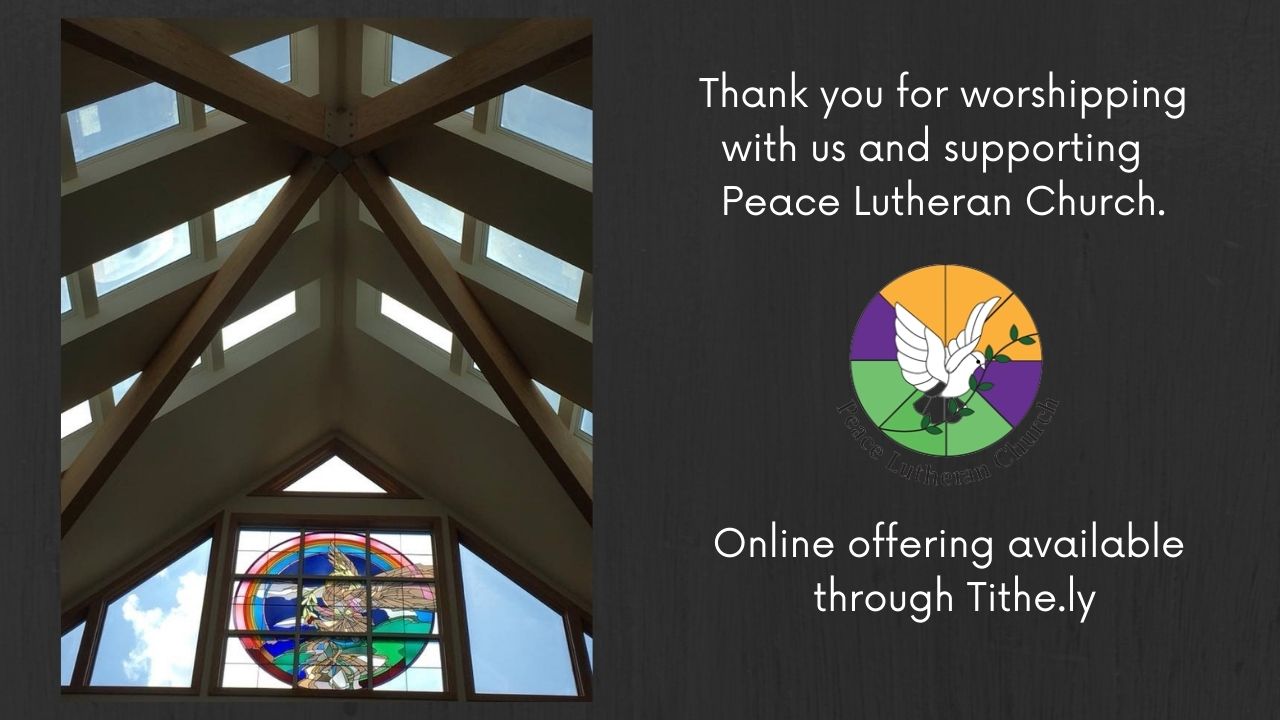